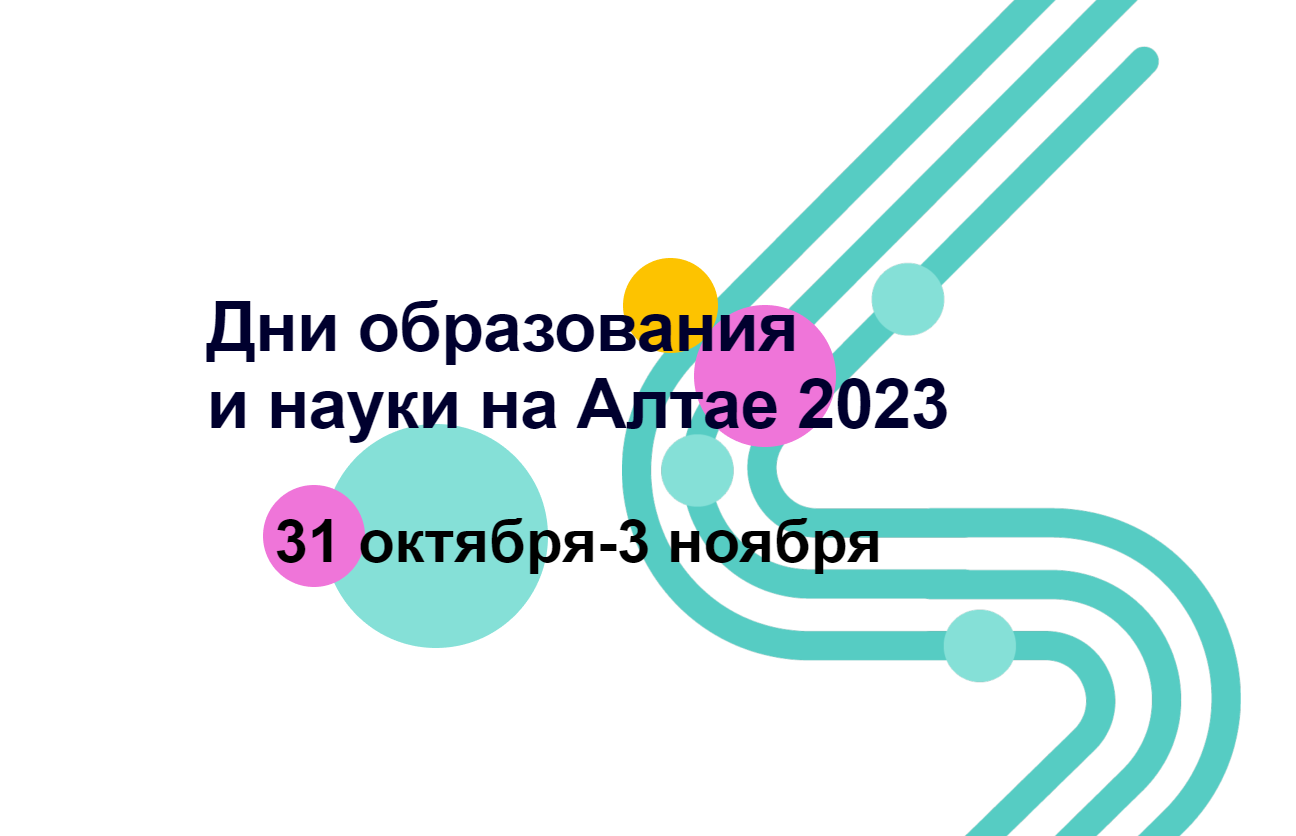 Изменения в профессиональной деятельности учителя математики в условиях ФГОС и ФООП
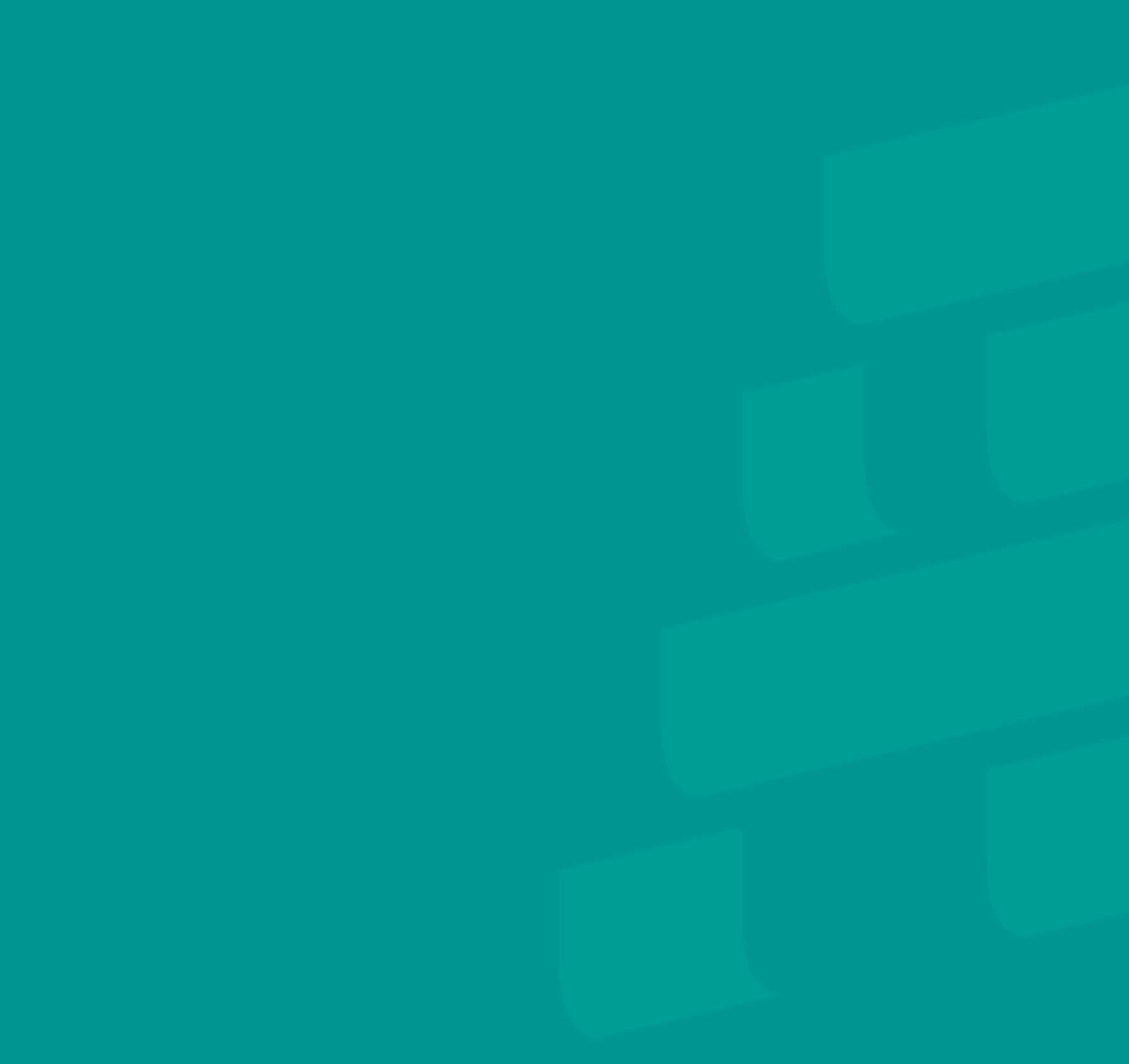 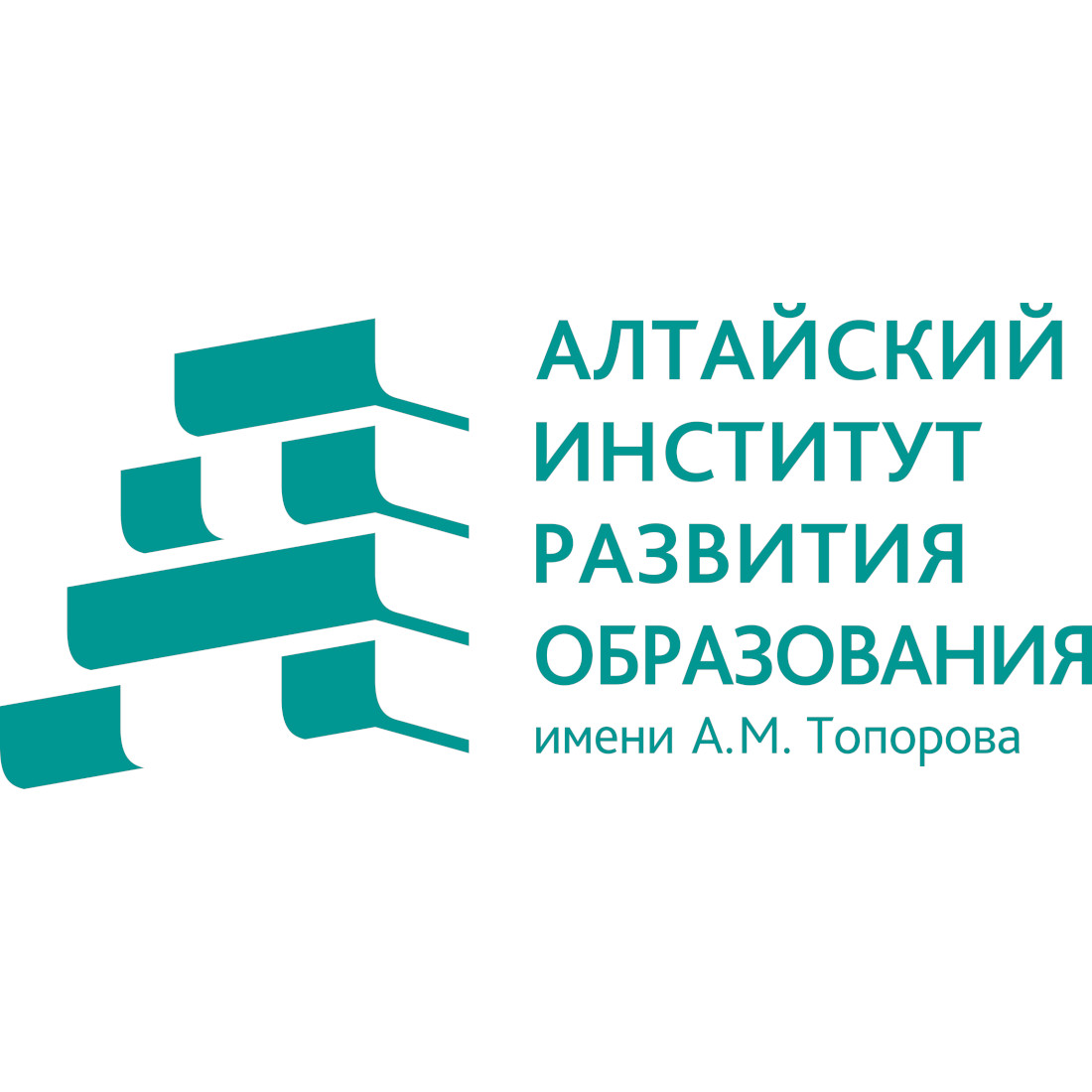 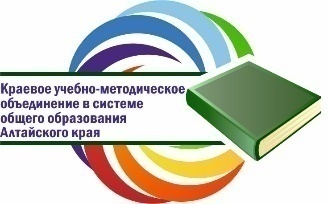 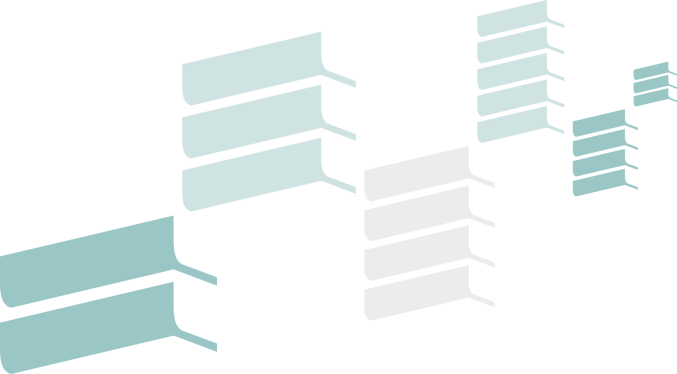 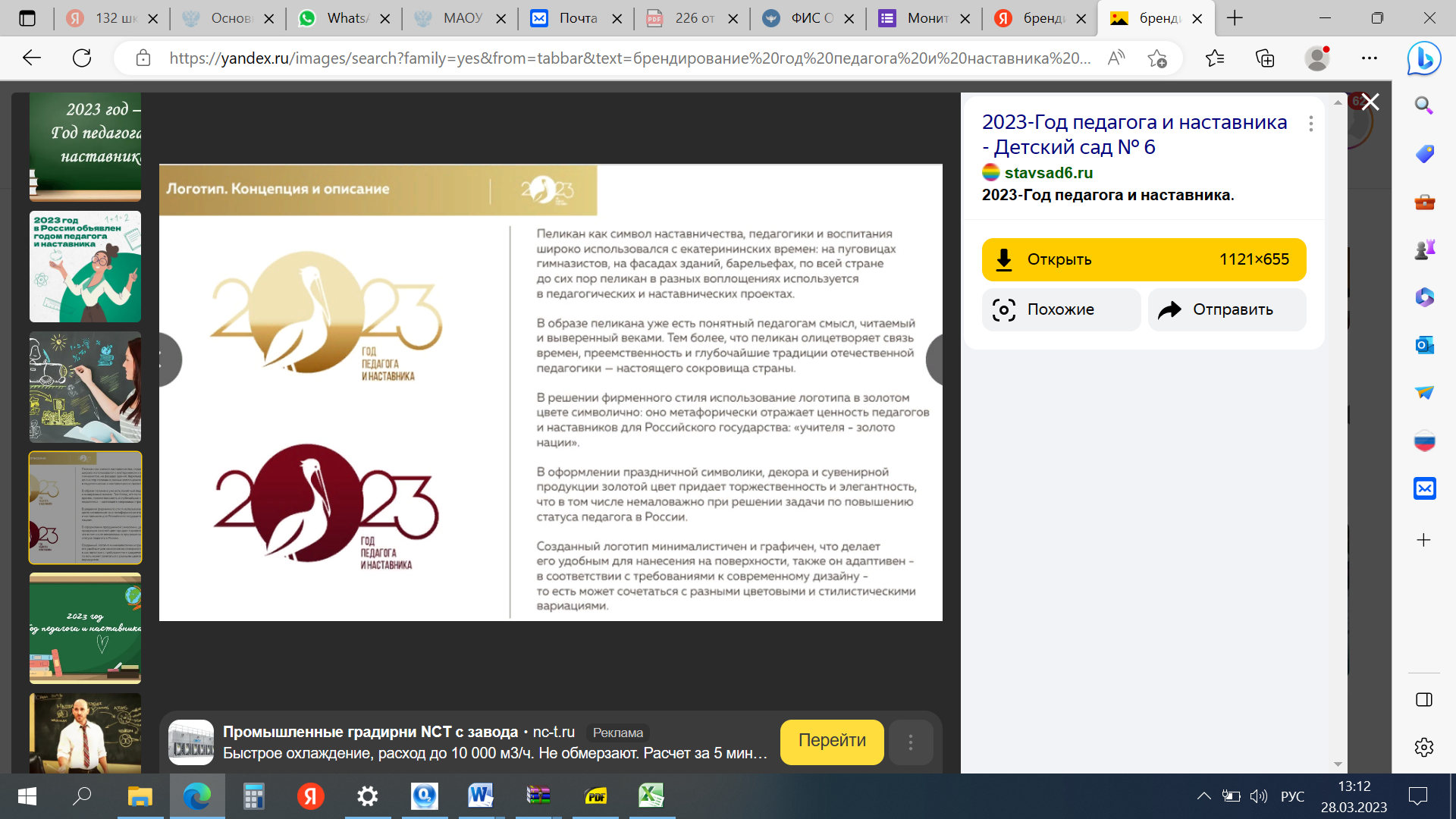 Даниленко Елена Николаевна, МБОУ «Хабарская СОШ №2», учитель математики;                лаборатория по сопровождению деятельностных практик КАУ ДПО «АИРО имени А.М. Топорова», доцент
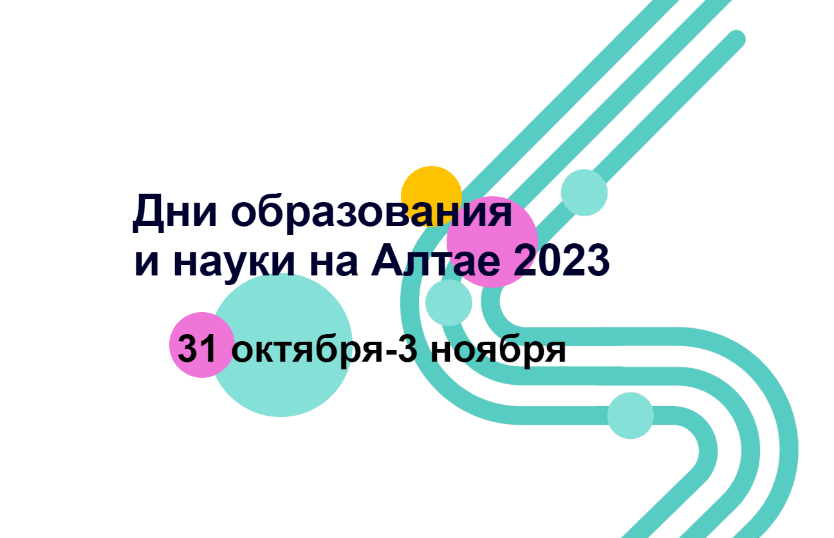 Барнаул, 31 октября 2023 г.
2
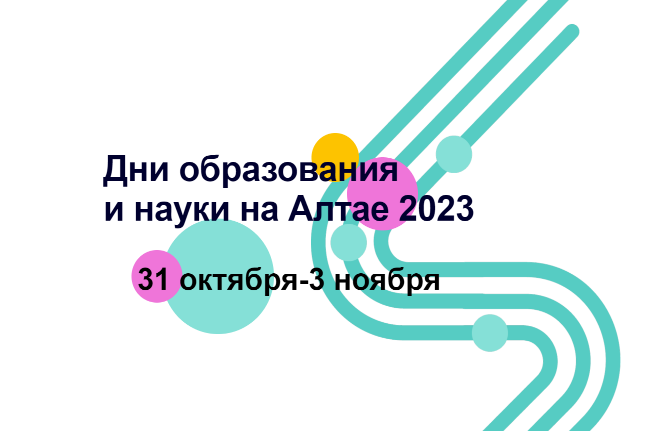 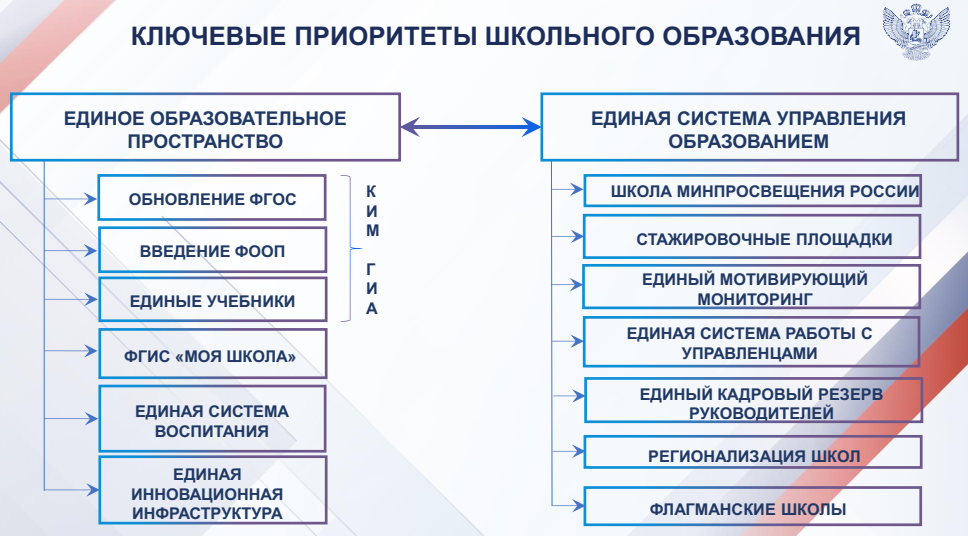 * Из презентации выступления Тимофеевой А.А., заместителя директор Департамента государственной политики и управления в сфере общего образования Министерства просвещения Российской Федерации, 06.07.2023 на конференции по оценке качества образования
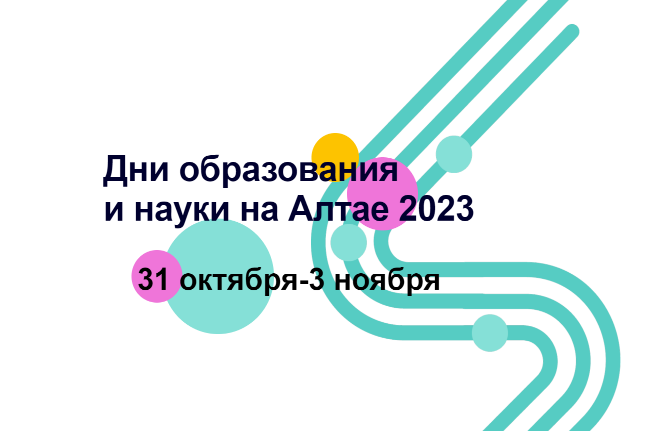 3
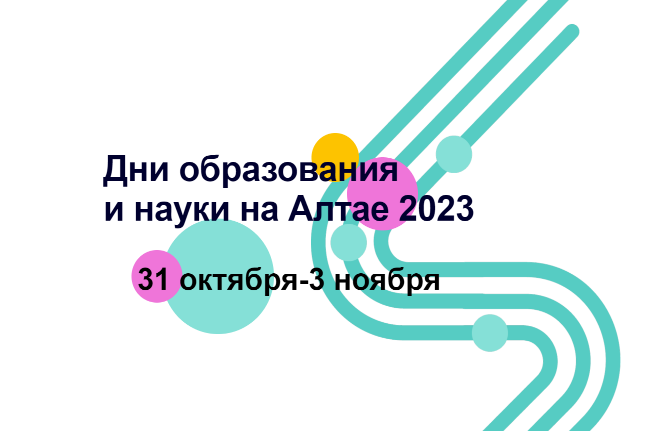 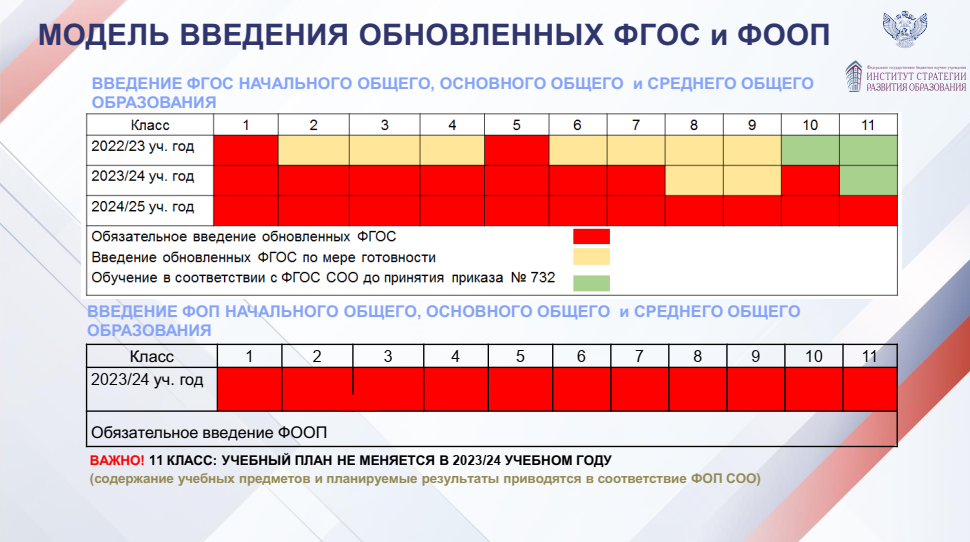 * Из презентации выступления Тимофеевой А.А., заместителя директор Департамента государственной политики и управления в сфере общего образования Министерства просвещения Российской Федерации, 06.07.2023 на конференции по оценке качества образования
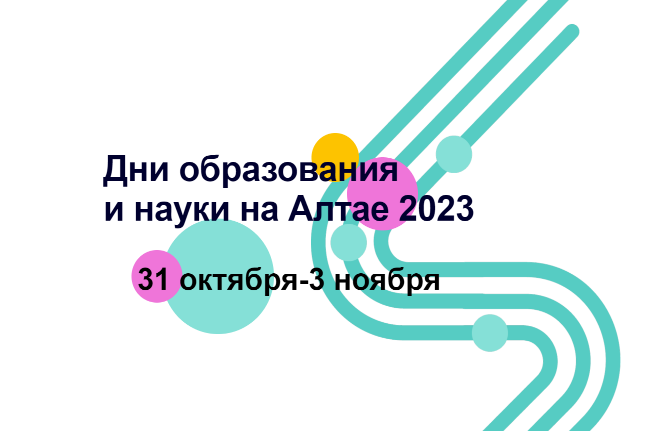 4
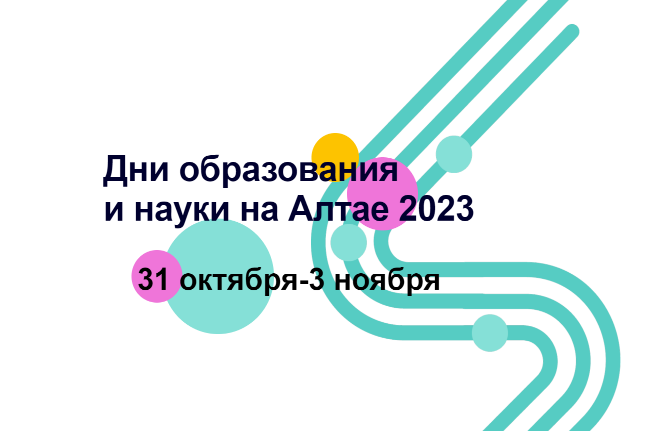 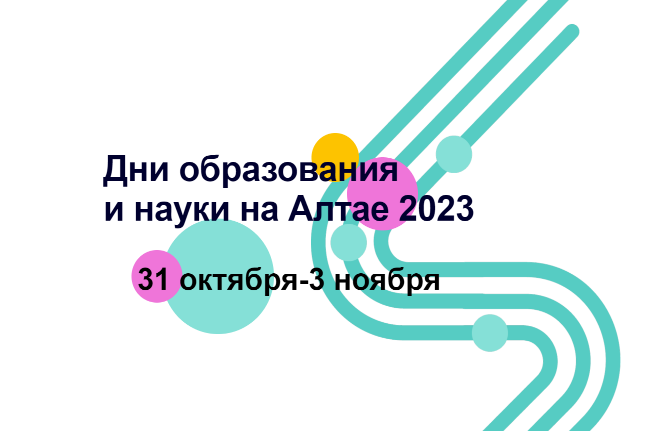 ФГОС ООО:
 Приказ Минобрнауки России  
от 17.12.2010 N 1897
ФГОС СОО: 
Приказ Минобрнауки России  от 17.05.2012  N 413  
(изменения 2014, 2015, 2017, 2020 гг)
Обновленный ФГОС СОО: 
Приказ Минпросвещения от 12.08.2022 №732 «О внесении изменений в ФГОС СОО, утвержденный приказом Минобрнауки России  от 17.05.2012  N 4132»
Обновленный ФГОС ООО:
Приказ Минпросвещения России
 от 31.05.2021 N 287
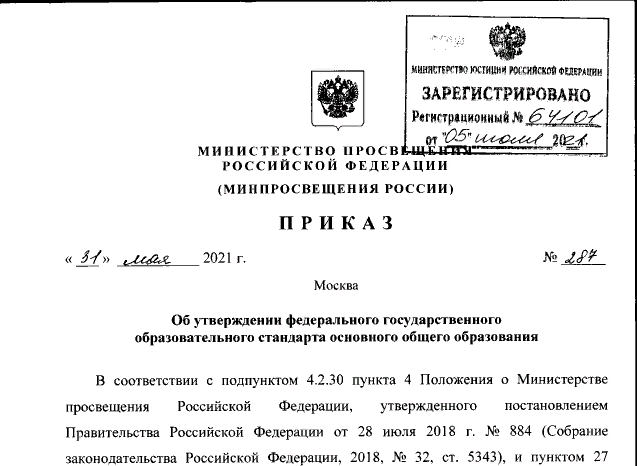 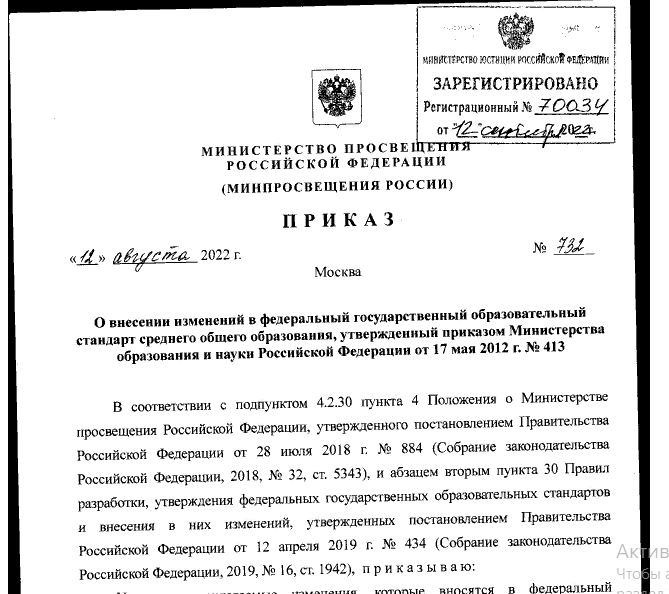 https://docs.cntd.ru/document/607175848
https://docs.cntd.ru/document/902350579
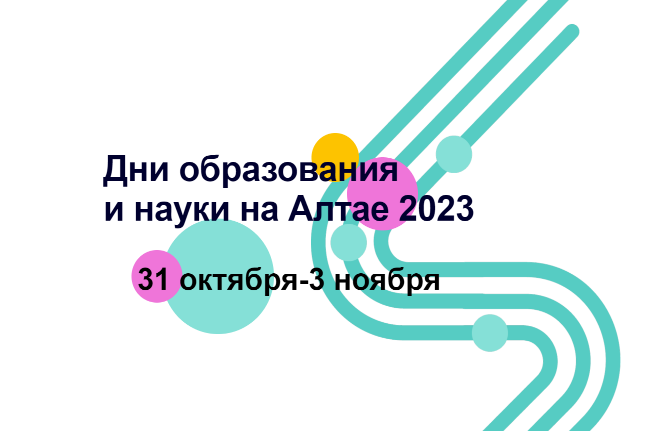 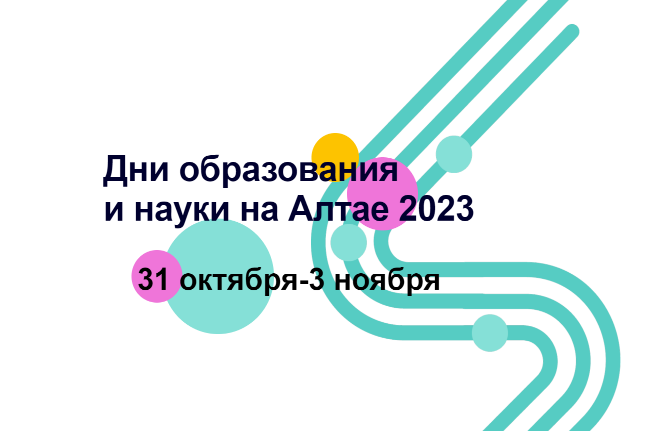 5
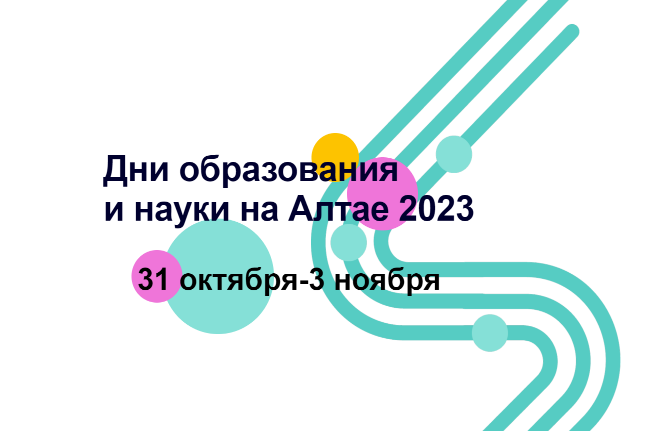 Внесены изменения
№ ФЗ-273 «Об образовании в Российской Федерации»

Статья 2. Основные понятия, используемые в настоящем Федеральном законе
10.1) федеральная основная общеобразовательная программа - учебно-методическая документация, определяющая единые для РФ базовые объем и содержание образования определенного уровня, планируемые результаты освоения образовательных программ
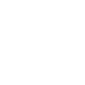 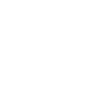 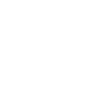 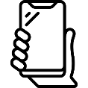 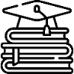 федеральные
рабочие
программы
учебных
предметов,
курсов, дисциплин
федеральный
календарный план
воспитательной
работы
федеральный
учебный план
федеральный
календарный
учебный график
федеральная
рабочая
программа
воспитания
от 24 сентября 2022 г. № 371-ФЗ «О внесении изменений в Федеральный закон «Об образовании в Российской Федерации» и статью 1 Федерального закона «Об обязательных требованиях в Российской Федерации»
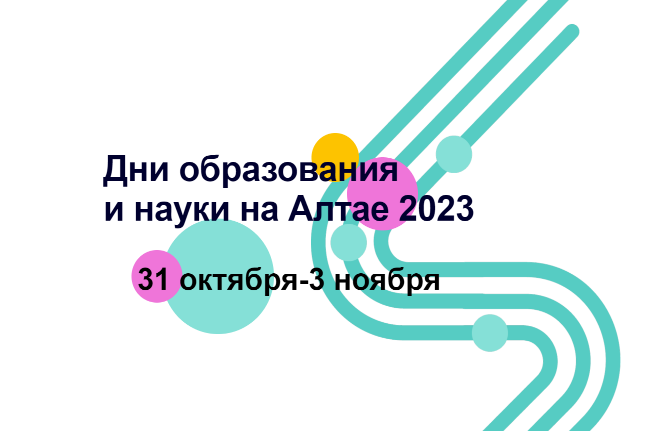 6
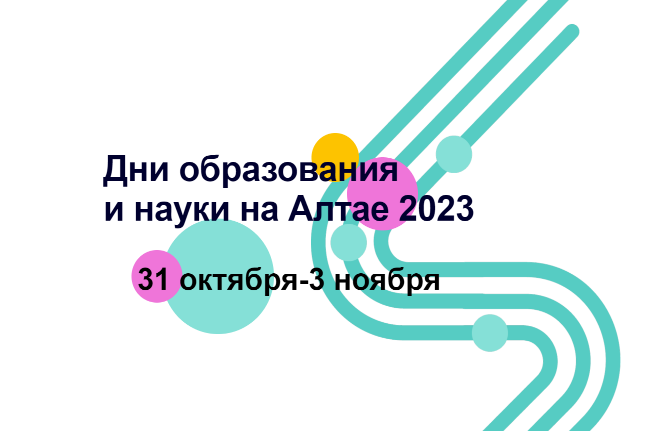 Внесены изменения 
№ ФЗ-273 «Об образовании в Российской Федерации»
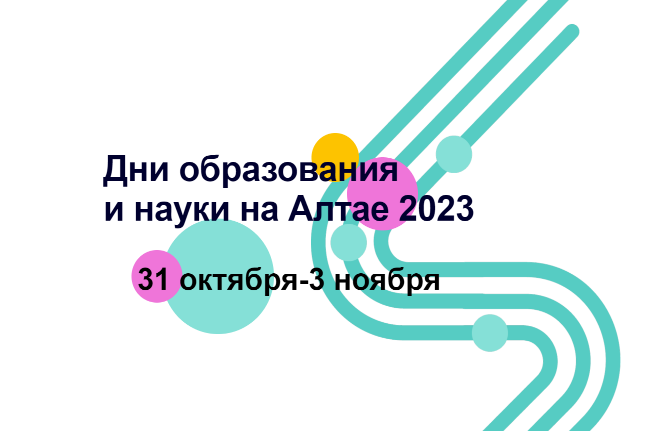 от 24 сентября 2022 г. № 371-ФЗ «О внесении изменений в Федеральный закон «Об образовании в Российской Федерации» и статью 1 Федерального закона «Об обязательных требованиях в Российской Федерации»
7
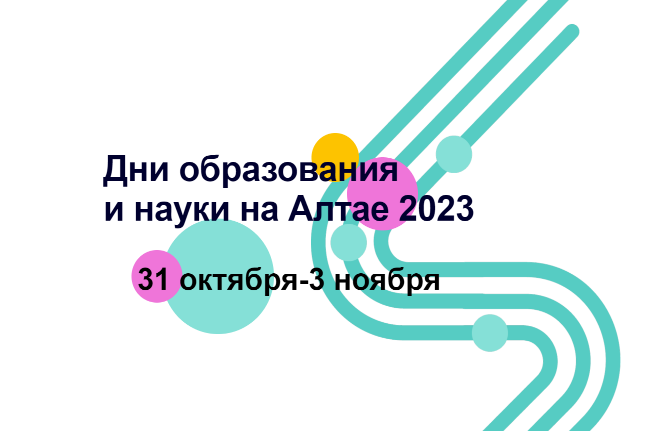 Введение ФООП НОО, ООО, СОО
с 1 сентября 2023 года для обучающихся всех классов (1-11 классы) всех образовательных организаций
№ ФЗ-273 «Об образовании в Российской Федерации»
ФГОС НОО, ФГОС ООО, ФГОС СОО
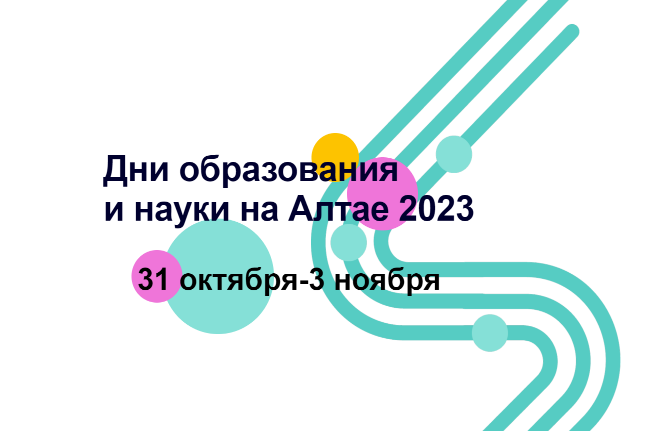 8
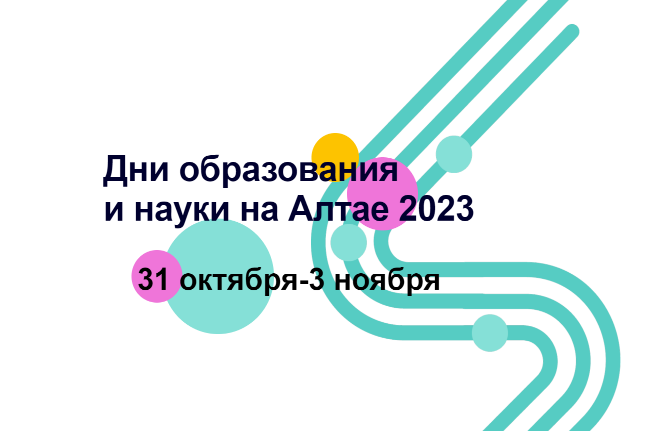 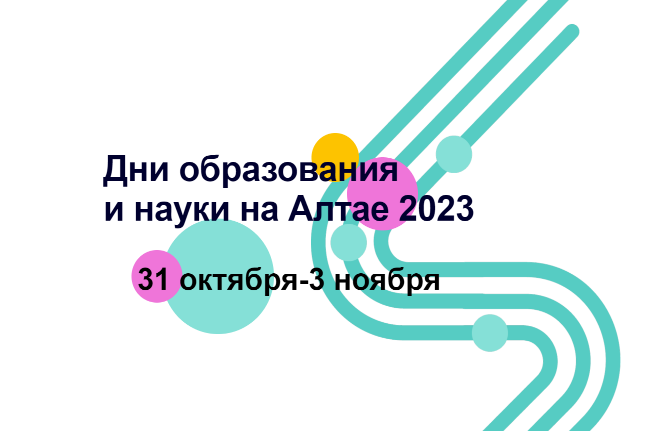 ФОП СОО: 
Приказ Министерства просвещения РФ 
от 18.05.2023 № 371 (Зарегистрирован 12.07.2023 № 74228)
ФОП ООО:
 Приказ Министерства просвещения РФ
 от 18.05.2023 № 370 (Зарегистрирован 12.07.2023 № 74223)
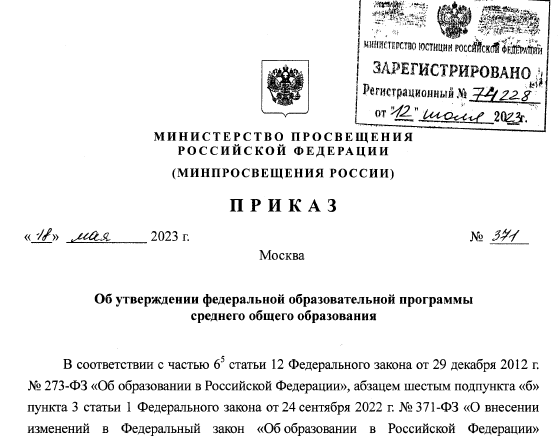 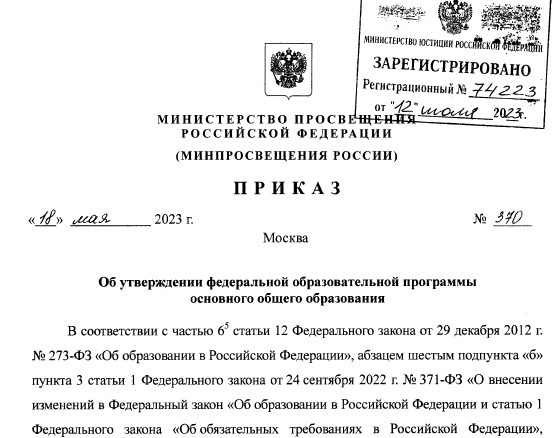 https://edsoo.ru/Federalnaya_obrazovatelnaya_programma_srednego_obschego_obrazovaniya.htm
https://edsoo.ru/Federalnaya_obrazovatelnaya_programma_osnovnogo_obschego_obrazovaniya.htm
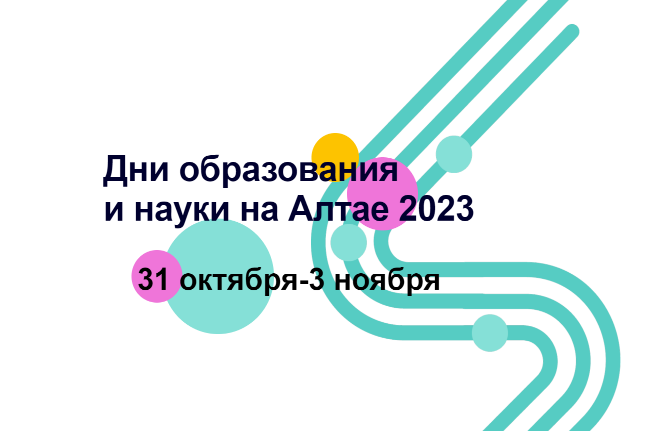 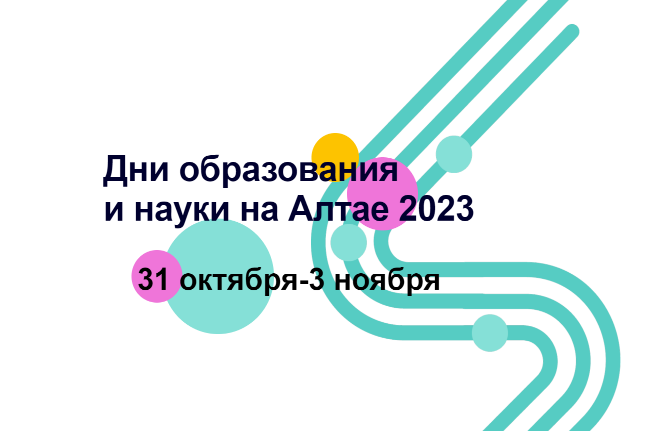 9
https://docs.cntd.ru/document/607175848
https://docs.cntd.ru/document/902350579
Федеральные рабочие программы по учебным предметам
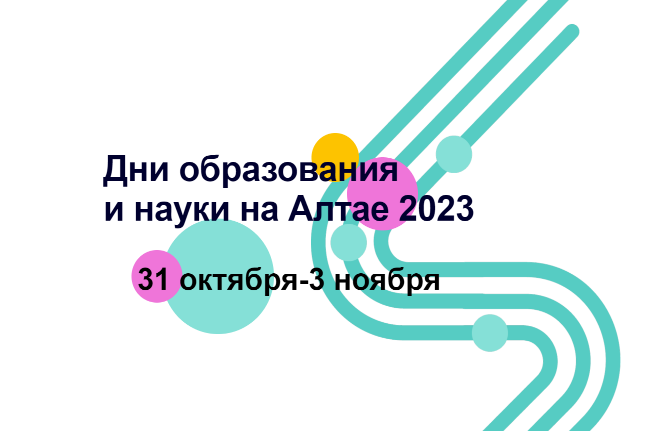 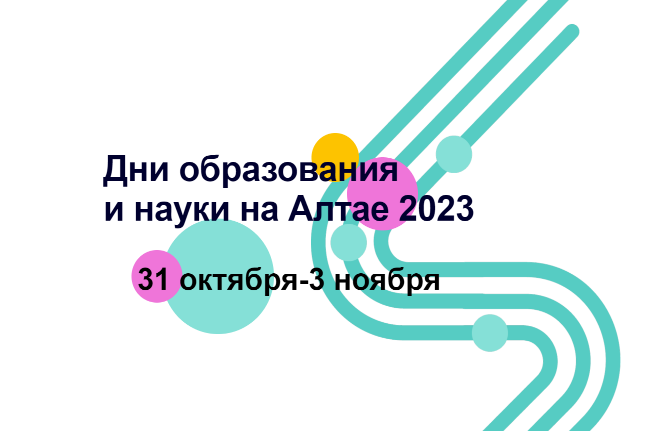 !!! – программы непосредственного применения
10
Структура федеральных основных общеобразовательных программ
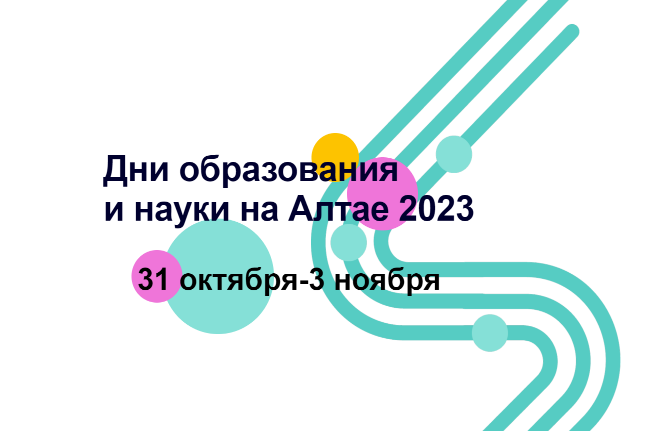 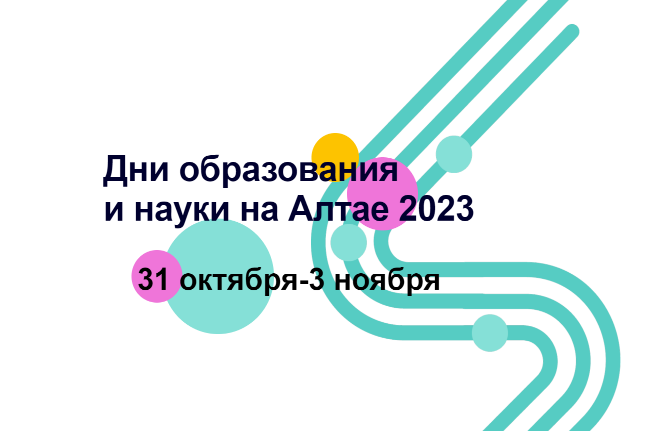 11
Федеральные рабочие программы
 по учебному предмету «Математика» ФОП ООО
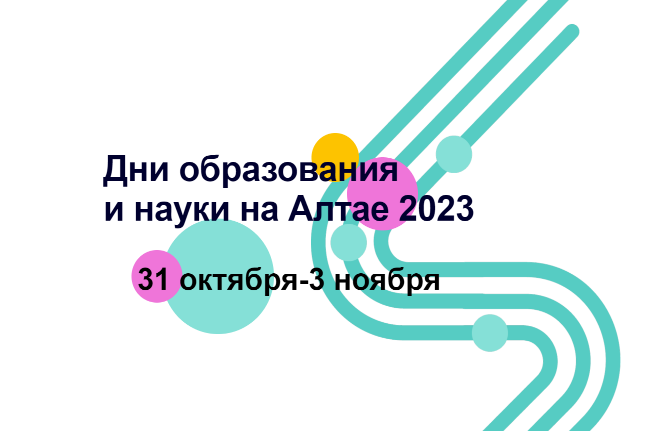 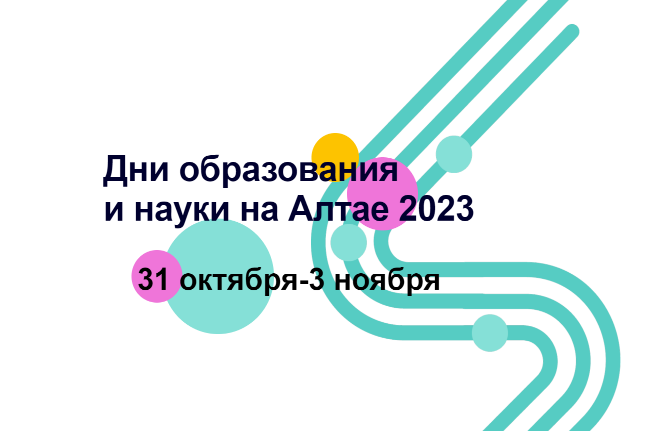 12
Федеральные рабочие программы
 по учебному предмету «Математика» ФОП СОО
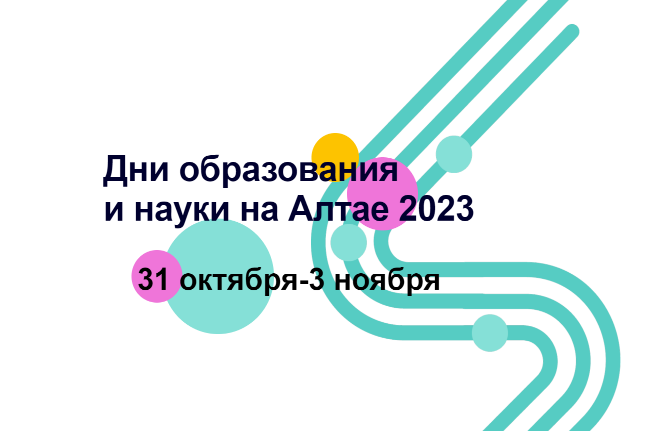 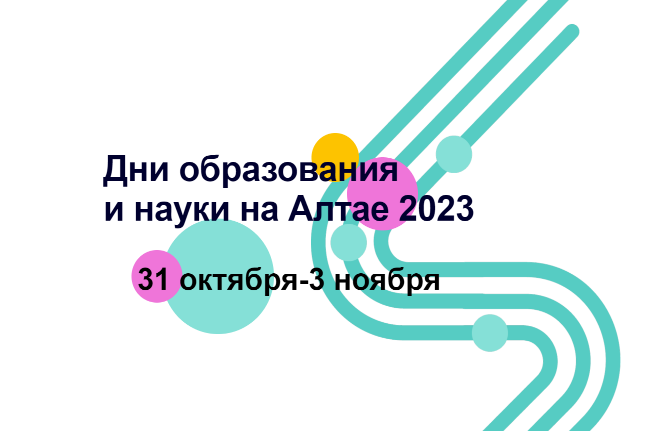 13
Федеральные рабочие программы
 по учебному предмету «Математика»
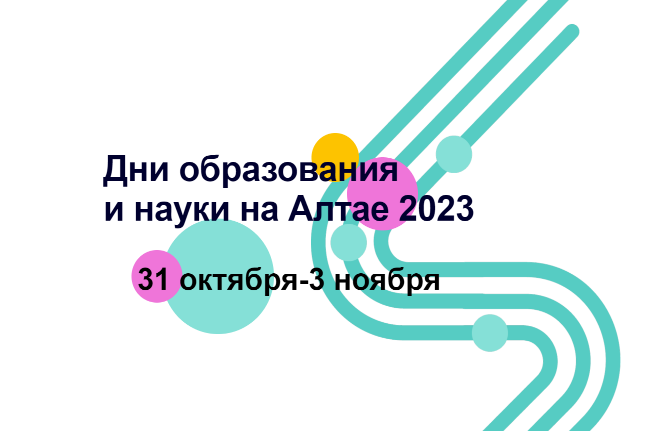 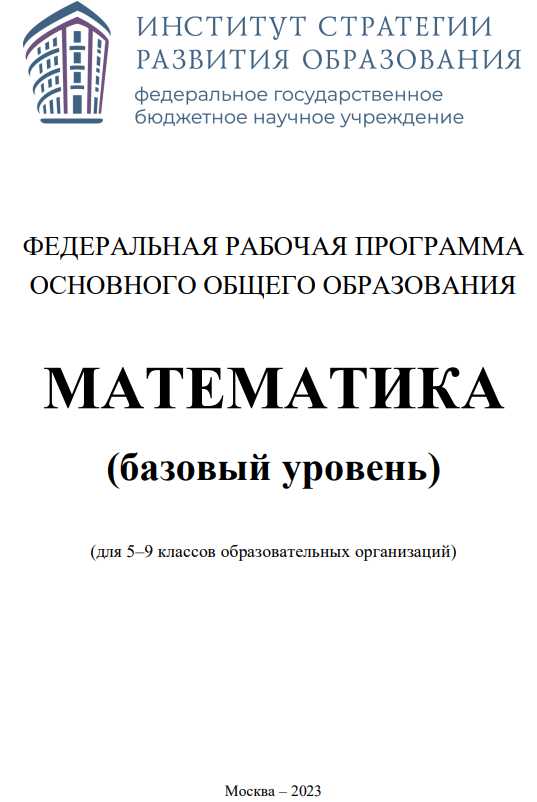 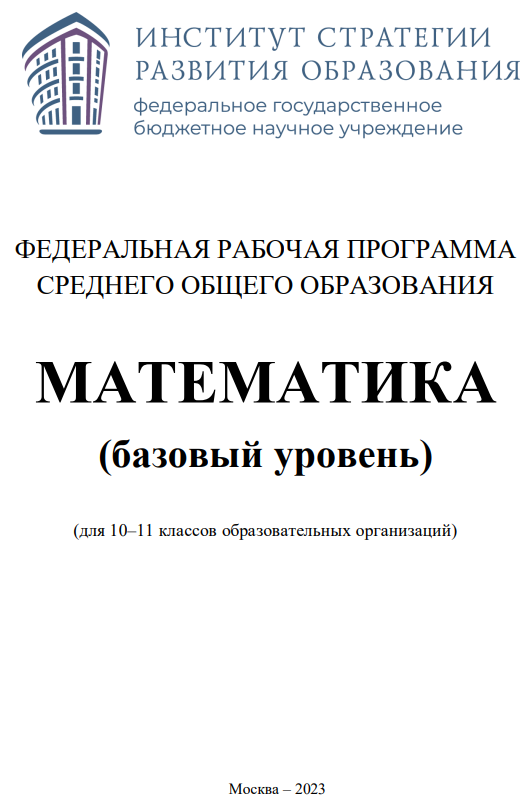 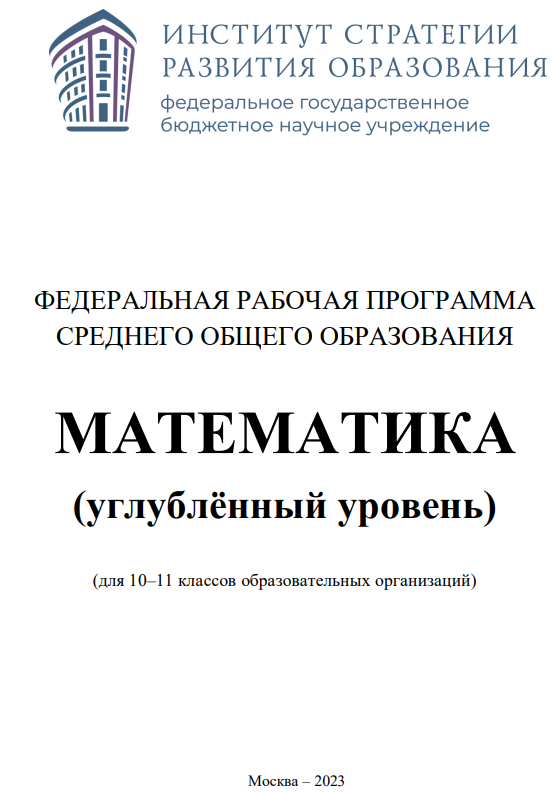 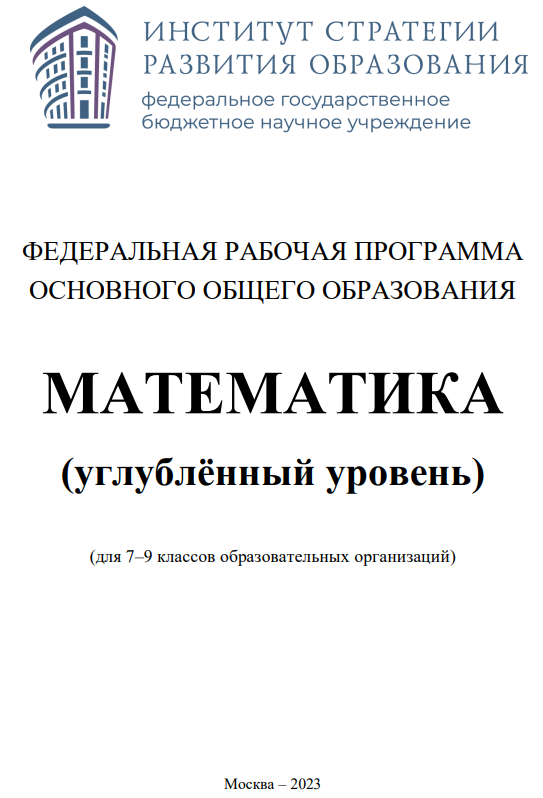 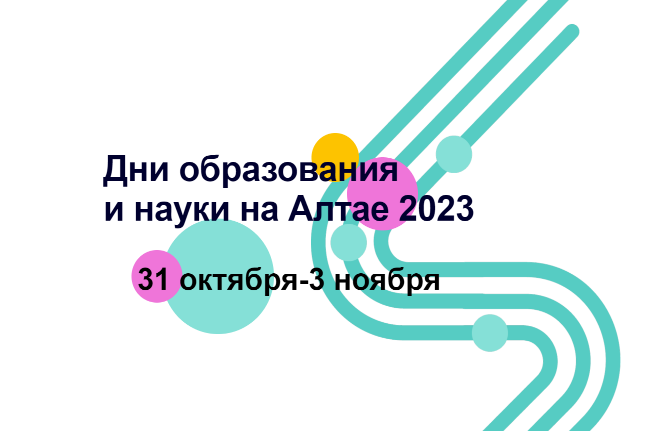 14
https://edsoo.ru/rabochie-programmy/
Федеральные рабочие программы по учебному предмету «Математика» ООО  Базовый уровень
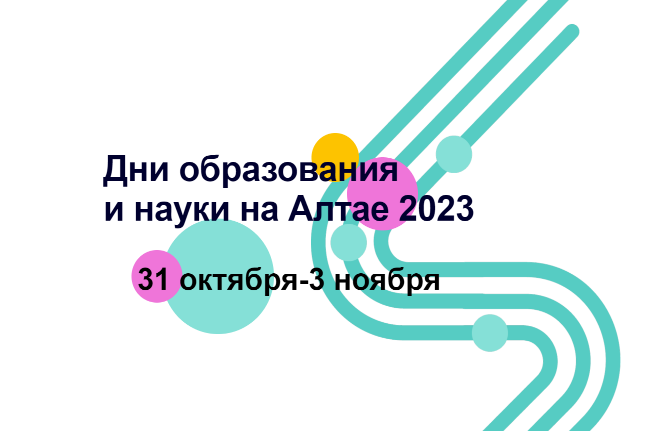 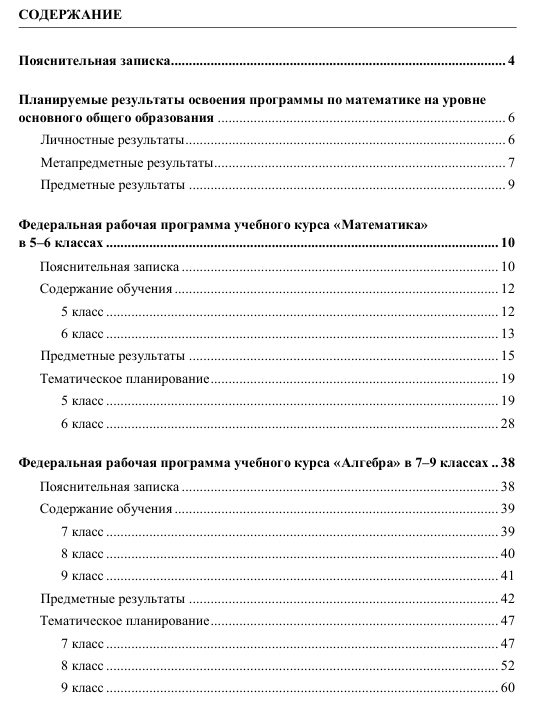 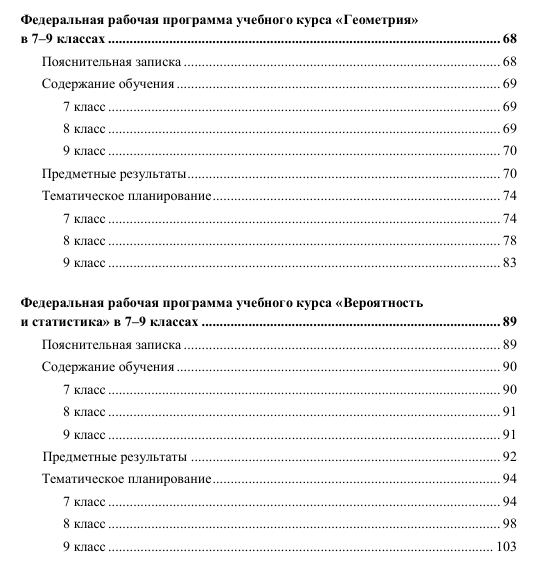 !!!
!!!
!!!
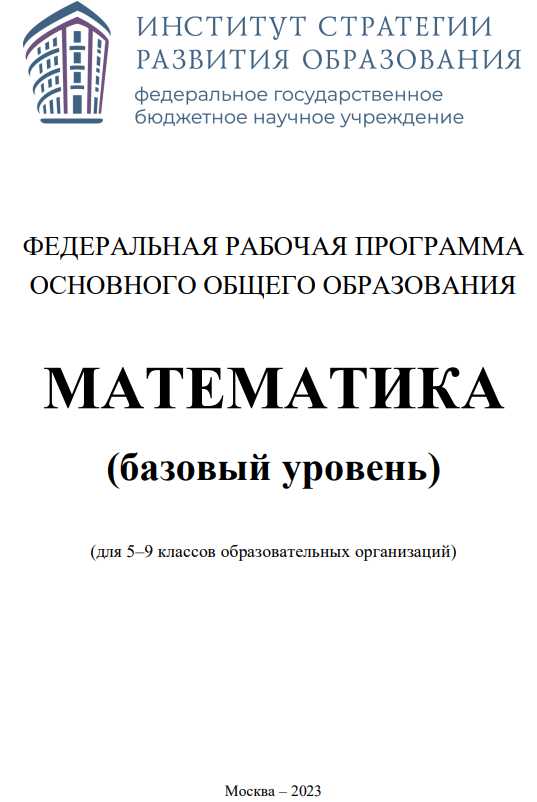 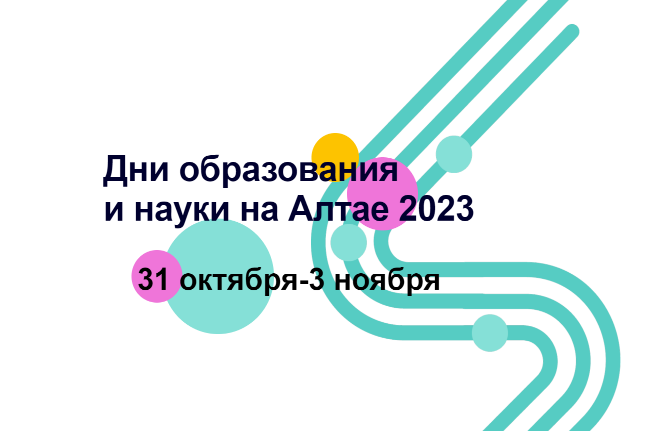 15
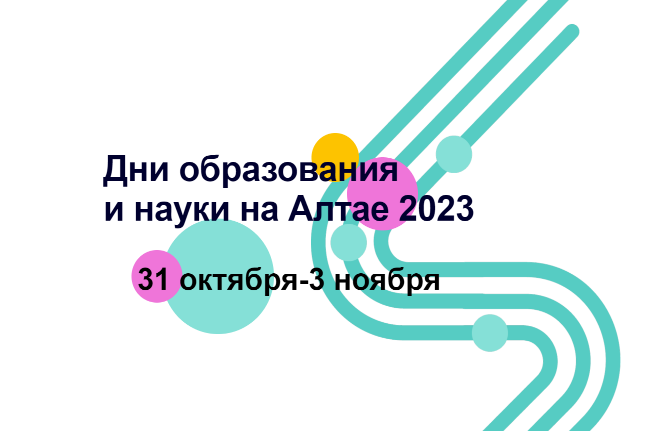 Федеральный учебный план (ФОП ООО)
16
Федеральный учебный план (ФОП СОО)
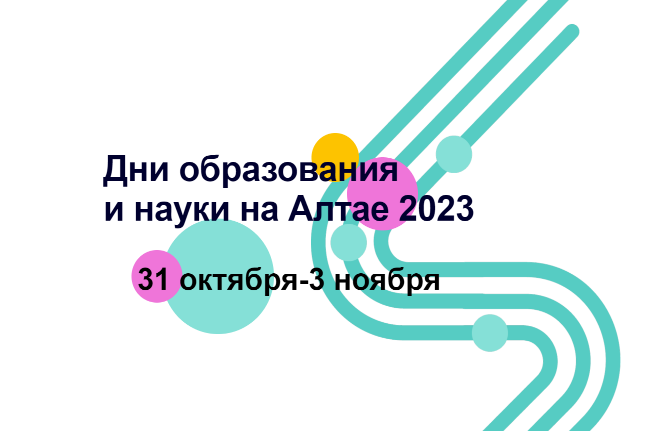 Технологический (инженерный) профиль
(с углубленным изучением математики и физики)
Универсальный профиль
(с базовым изучением математики)
17
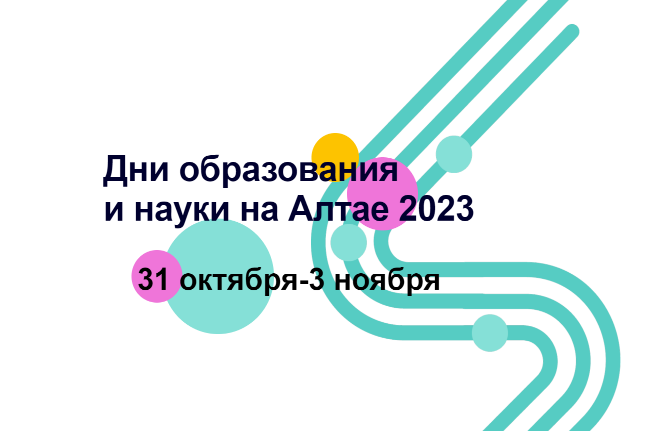 Учебно-методическое обеспечение
Приказ Министерства просвещения Российской Федерации от 02.08.2022 № 653 «Об утверждении федерального перечня электронных образовательных ресурсов, допущенных к использованию при реализации имеющих государственную аккредитацию образовательных программ начального общего, основного общего, среднего общего образования» (Зарегистрирован 29.08.2022 № 69822)
Приказ Министерства просвещения Российской Федерации от 21.09.2022 № 653858 «Об утверждении федерального перечня учебников, допущенных к использованию при реализации имеющих государственную аккредитацию образовательных программ начального общего, основного общего, среднего общего образования организациями, осуществляющими образовательную деятельность и установления предельного срока использования исключенных учебников» (Зарегистрирован 01.11.2022 № 70799)
Приказ Министерства просвещения Российской Федерации от 21.07.2023 № 556
"О внесении изменений в приложения № 1 и № 2 к приказу Министерства просвещения Российской Федерации от 21 сентября 2022 г. № 858 "Об утверждении федерального перечня учебников, допущенных к использованию при реализации имеющих государственную аккредитацию образовательных программ начального общего, основного общего, среднего общего образования организациями, осуществляющими образовательную деятельность, и установления предельного срока использования исключенных учебников"
(Зарегистрирован 28.07.2023 № 74502)
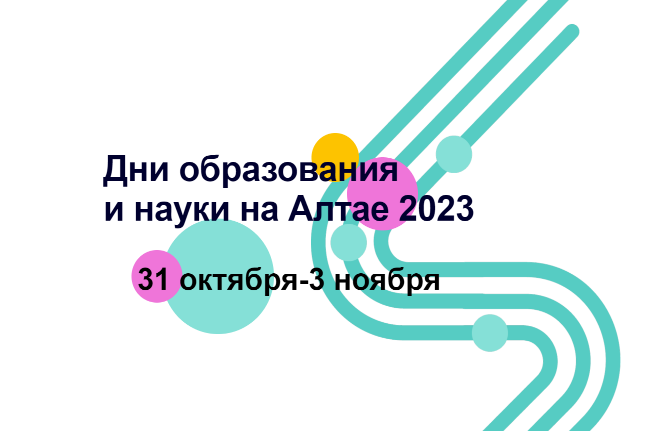 18
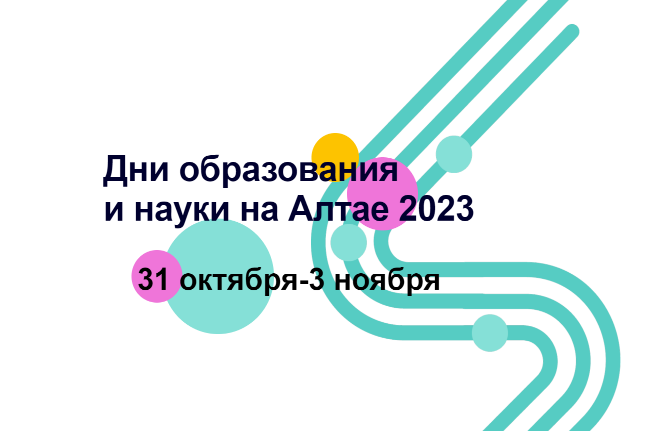 ФПУ – 2022.  Приложение 1.
ООО. Базовый уровень.
Учебники, допущенные к использованию при реализации имеющих государственную аккредитацию образовательных программ НОО, ООО, СОО организациями, осуществляющими образовательную деятельность
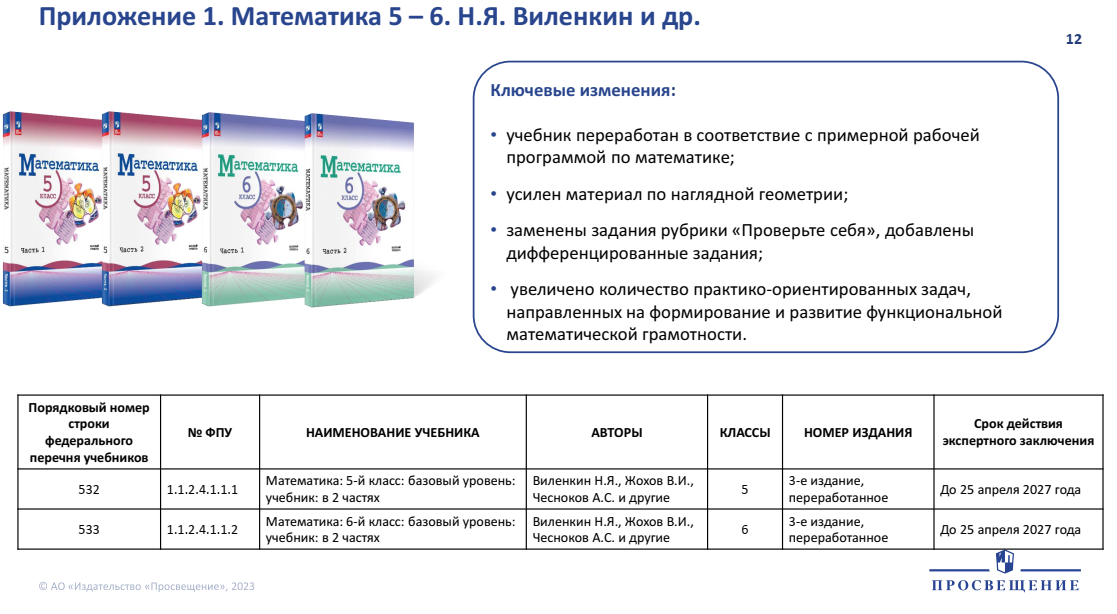 Н.Я. Виленкин и др.
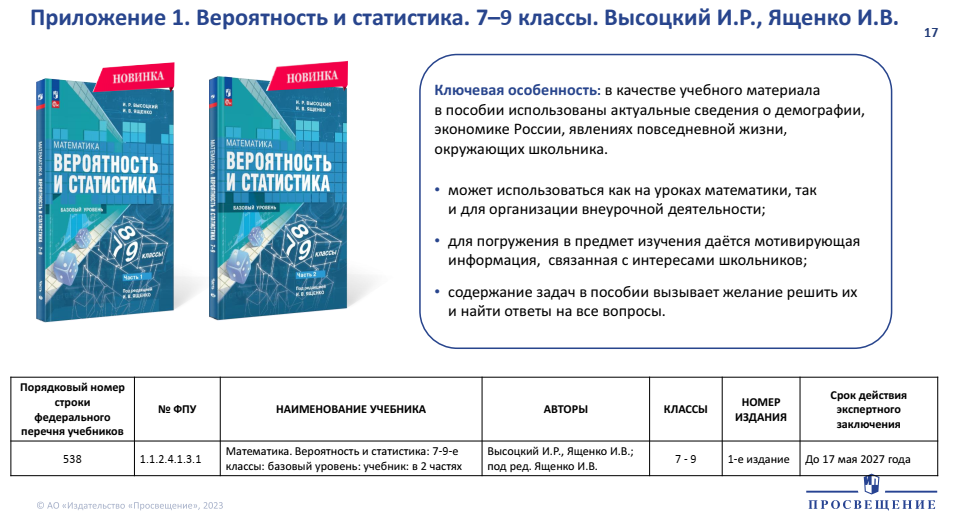 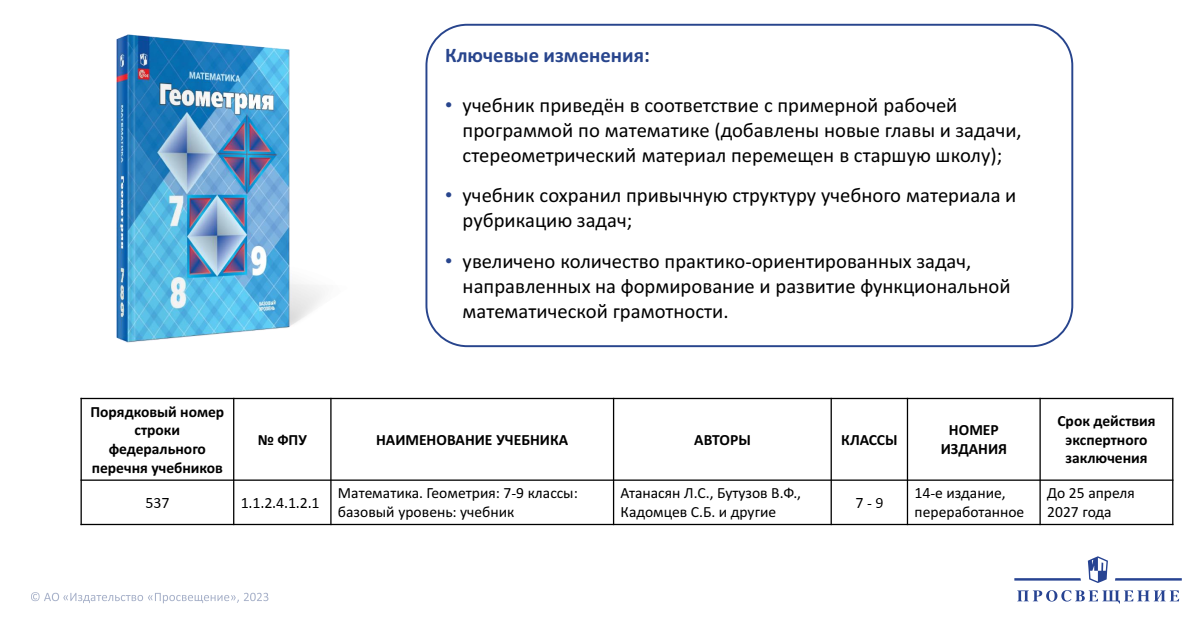 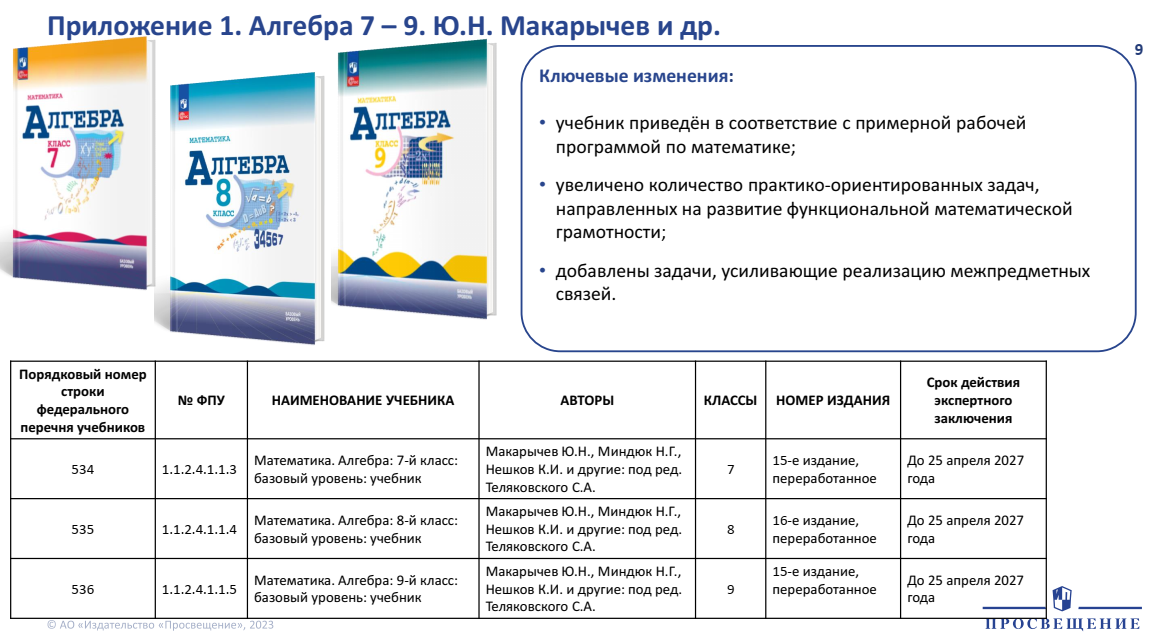 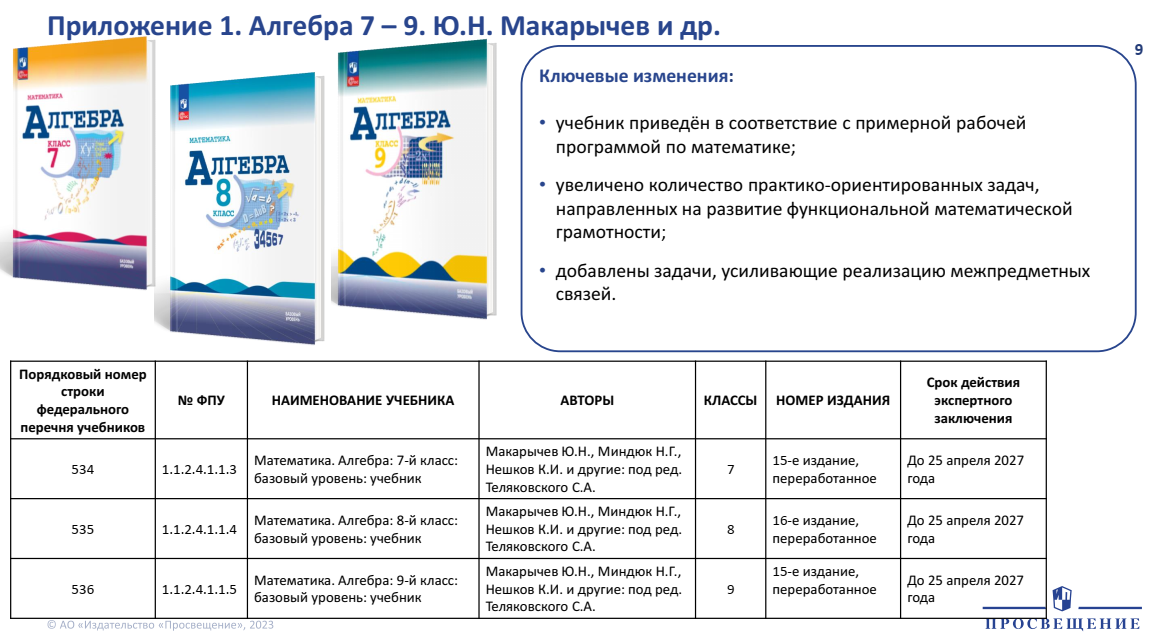 Ю.Н. Макарычев и др.
Л.С. Атанасян и др.
И.Р. Высоцкий, И.В. Ященко
ООО. Углублённый уровень.
Учебники не включены в ФПУ. В настоящий момент учебники 7 – 9 для углубленного уровня находятся на государственной экспертизе. В ближайшее время будут созданы методические письма о преподавании учебных курсов предмета «Математика» на углубленном уровне с имеющимися учебниками, учебными пособиями.
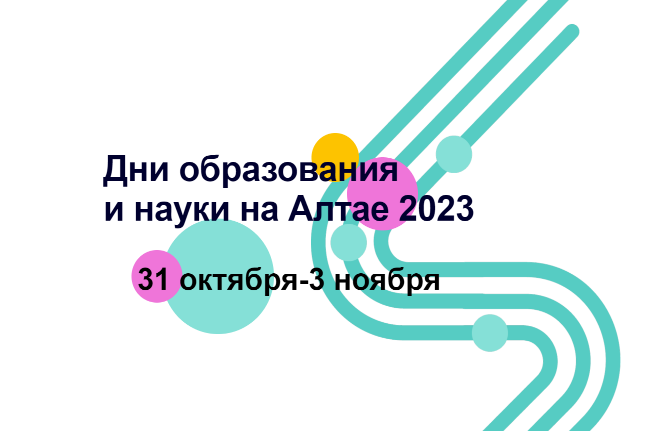 19
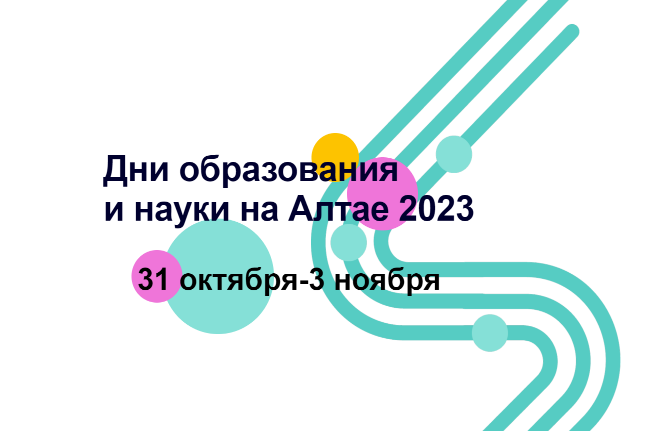 ФПУ – 2022.  Приложение 1.
Учебники, допущенные к использованию при реализации имеющих государственную аккредитацию образовательных программ НОО, ООО, СОО организациями, осуществляющими образовательную деятельность
СОО. Базовый уровень.
Математика: алгебра и начала математического анализа, геометрия. Алгебра и начала математического анализа. 10-11 / Алимов Ш.А., Колягин Ю.М., Ткачева М.В. и др.;
Математика: алгебра и начала математического анализа, геометрия. Геометрия. 10-11 / Атанасян Л.С., Бутузов В.Ф., Кадомцев С.Б. и др.
В настоящий момент нет возможности посмотреть и приобрести учебники
СОО. Углублённый уровень.
Математика. Алгебра и начала математического анализа. 10 / Мерзляк А.Г., Номировский Д.А., Поляков В.М.; под ред. Подольского В.Е
Математика. Алгебра и начала математического анализа. 11 / Мерзляк А.Г., Номировский Д.А., Поляков В.М.; под ред. Подольского В.Е
Математика. Геометрия. 10 /Мерзляк А.Г., Номировский Д.А., Поляков В.М.; под ред. Подольского В.Е
Математика. Геометрия. 11 / Мерзляк А.Г., Номировский Д.А., Поляков В.М.; под ред. Подольского В.Е
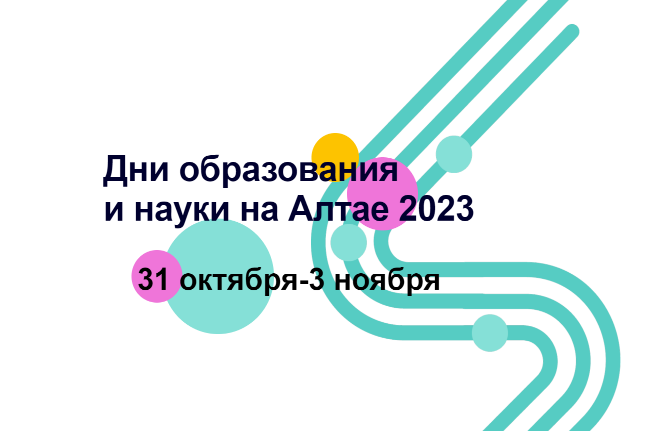 20
Учебники, по которым работали в предыдущие годы
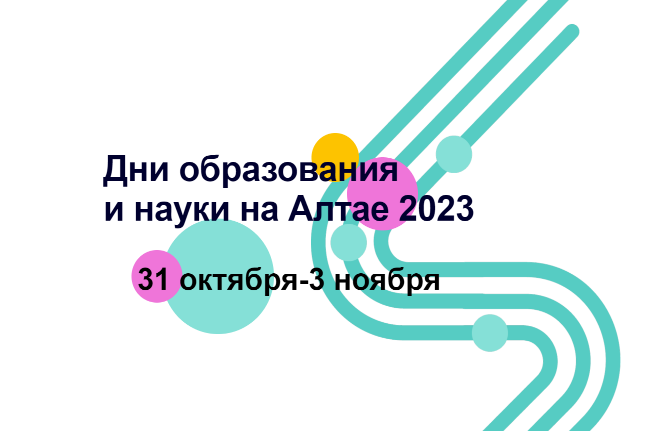 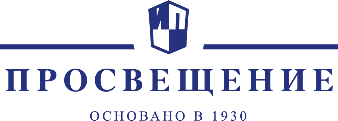 УЧЕБНО-МЕТОДИЧЕСКОЕ ОБЕСПЕЧЕНИЕ РЕАЛИЗАЦИИ ТРЕБОВАНИЙ
ФГОС СОО «Математика: алгебра и начала математического анализа»
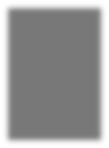 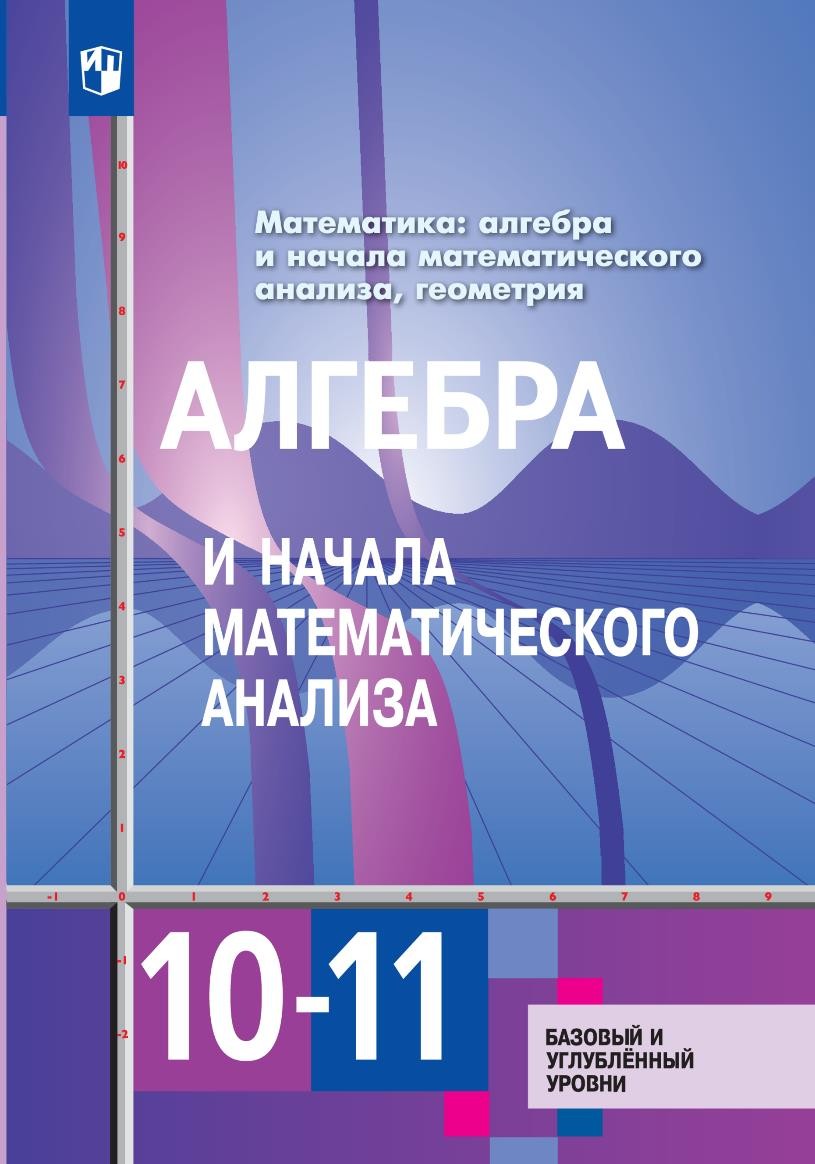 БАЗОВЫЙ УРОВЕНЬ
Учебник. Алгебра и начала математического анализа.  10—11 классы. Ш. А. Алимов, Ю. М. Колягин, М. В. Ткачёва
+ Электронная форма учебника

Алгебра и начала математического анализа. Дидактические  материалы. 10 класс. Базовый уровень. Шабунин М. И.,  Ткачева М. В., Федорова Н. Е.

Алгебра и начала математического анализа. Дидактические  материалы. 11 класс. Базовый уровень. Шабунин М. И.,  Ткачева М. В., Федорова Н. Е.
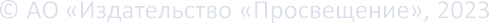 *Материалы из презентации Зубковой Е.Д., ведущего специалиста ГК «Просвещение»
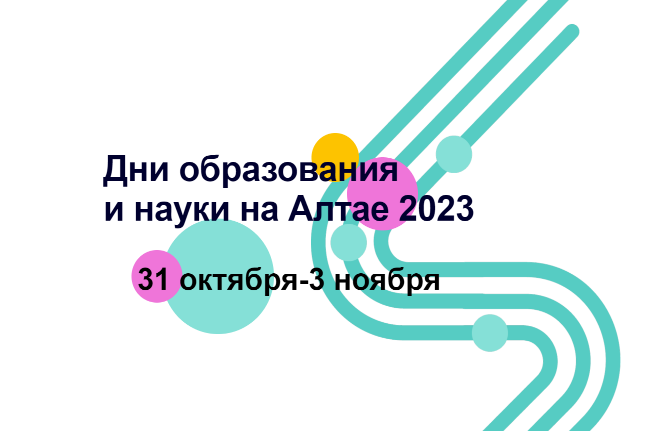 СООТВЕТСТВИЕ СОДЕРЖАНИЯ УЧЕБНИКА РАЗДЕЛАМ РАБОЧЕЙ ПРОГРАММЫ
Математика: алгебра и начала математического анализа
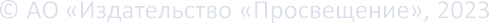 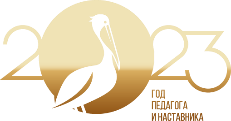 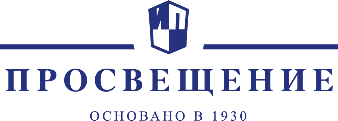 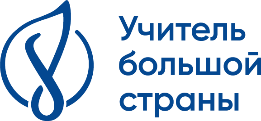 *Материалы из презентации Зубковой Е.Д., ведущего специалиста ГК «Просвещение»
СООТВЕТСТВИЕ СОДЕРЖАНИЯ УЧЕБНИКА РАЗДЕЛАМ РАБОЧЕЙ ПРОГРАММЫ
Математика: алгебра и начала математического анализа
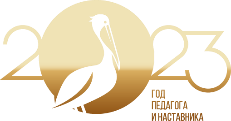 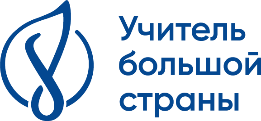 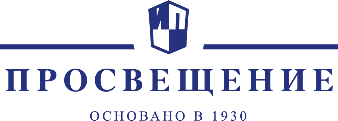 *Материалы из презентации Зубковой Е.Д., ведущего специалиста ГК «Просвещение»
СООТВЕТСТВИЕ СОДЕРЖАНИЯ УЧЕБНИКА РАЗДЕЛАМ РАБОЧЕЙ ПРОГРАММЫ
Математика: алгебра и начала математического анализа
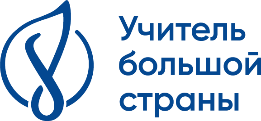 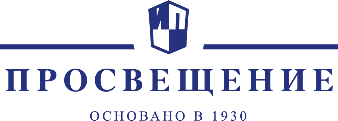 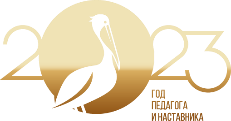 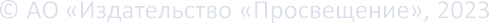 *Материалы из презентации Зубковой Е.Д., ведущего специалиста ГК «Просвещение»
СООТВЕТСТВИЕ СОДЕРЖАНИЯ УЧЕБНИКА РАЗДЕЛАМ РАБОЧЕЙ ПРОГРАММЫ
Математика: алгебра и начала математического анализа
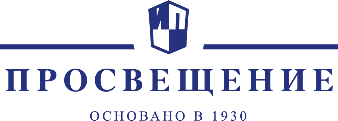 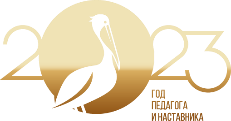 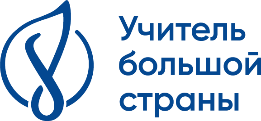 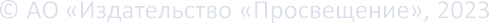 *Материалы из презентации Зубковой Е.Д., ведущего специалиста ГК «Просвещение»
СООТВЕТСТВИЕ СОДЕРЖАНИЯ УЧЕБНИКА РАЗДЕЛАМ РАБОЧЕЙ ПРОГРАММЫ
Математика: алгебра и начала математического анализа
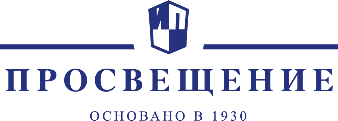 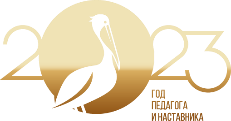 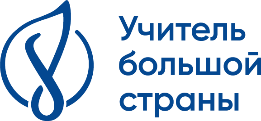 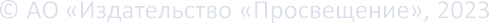 *Материалы из презентации Зубковой Е.Д., ведущего специалиста ГК «Просвещение»
СООТВЕТСТВИЕ СОДЕРЖАНИЯ УЧЕБНИКА РАЗДЕЛАМ РАБОЧЕЙ ПРОГРАММЫ
Математика: алгебра и начала математического анализа
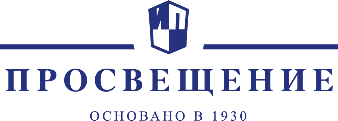 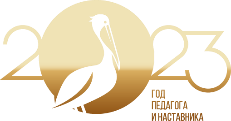 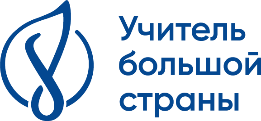 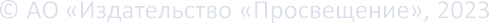 *Материалы из презентации Зубковой Е.Д., ведущего специалиста ГК «Просвещение»
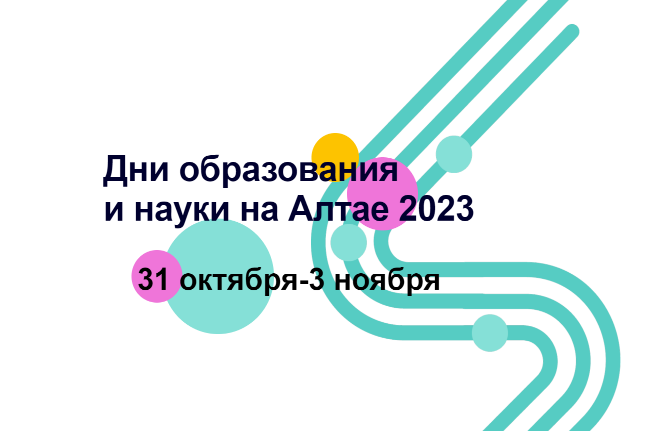 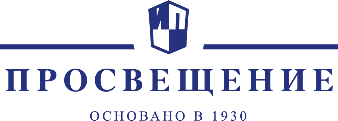 Учебники, по которым работали в предыдущие годы
УЧЕБНО-МЕТОДИЧЕСКОЕ ОБЕСПЕЧЕНИЕ РЕАЛИЗАЦИИ ТРЕБОВАНИЙ
ФГОС СОО «Математика: геометрия»
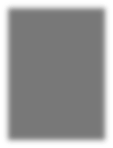 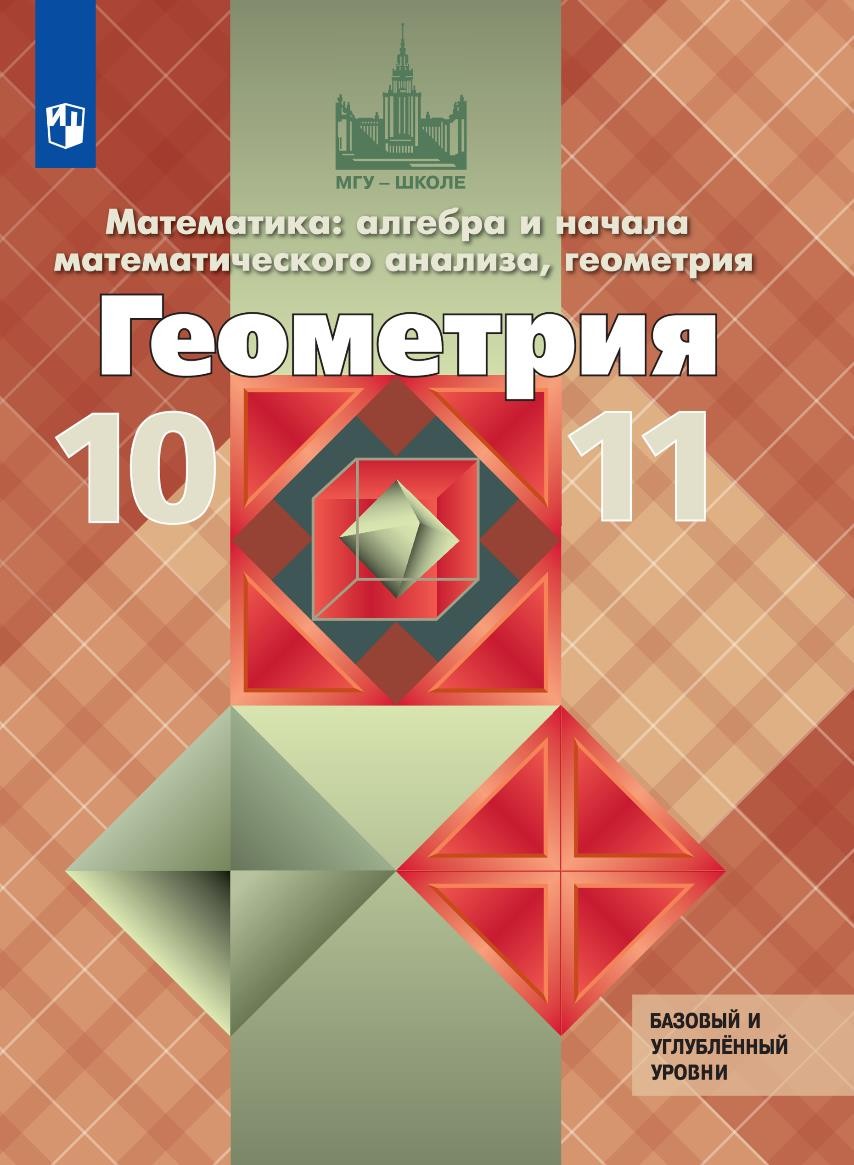 БАЗОВЫЙ УРОВЕНЬ
Учебник. Геометрия : 10—11-й.
Л. С. Атанасян, В. Ф. Бутузов, С. Б. Кадомцев [и др.]
+ Электронная форма учебника
Геометрия. Рабочая тетрадь. 10 класс. Глазков Ю.А., Юдина И.И., Бутузова В.Ф.  Геометрия. Рабочая тетрадь. 11 класс. Глазков Ю.А., Юдина И.И., Бутузова В.Ф.  Геометрия. Дидактические материалы. 10 класс. Зив Б.Г.

Геометрия. Дидактические материалы. 11 класс. Зив Б.Г.

Геометрия. Самостоятельные работы. 10 класс. Иченская М. А.

Геометрия. Самостоятельные работы. 11 класс. Иченская М. А.

Геометрия. Контрольные работы. 10-11 класс. Иченская М. А.
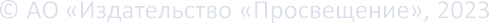 *Материалы из презентации Зубковой Е.Д., ведущего специалиста ГК «Просвещение»
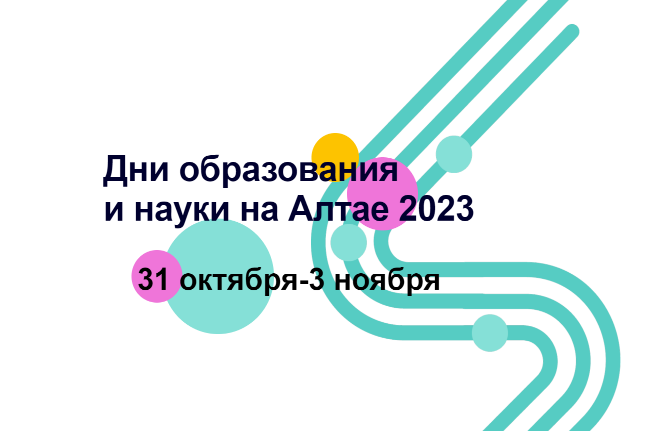 СООТВЕТСТВИЕ СОДЕРЖАНИЯ УЧЕБНИКА РАЗДЕЛАМ РАБОЧЕЙ ПРОГРАММЫ
Математика: геометрия
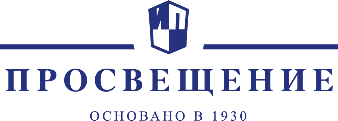 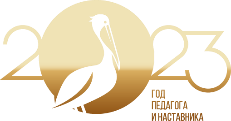 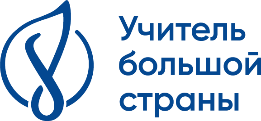 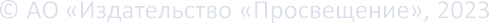 *Материалы из презентации Зубковой Е.Д., ведущего специалиста ГК «Просвещение»
СООТВЕТСТВИЕ СОДЕРЖАНИЯ УЧЕБНИКА РАЗДЕЛАМ РАБОЧЕЙ ПРОГРАММЫ
Математика: геометрия
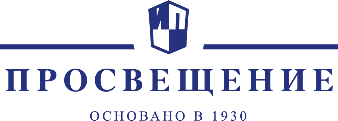 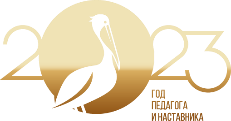 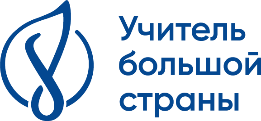 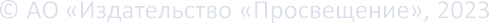 *Материалы из презентации Зубковой Е.Д., ведущего специалиста ГК «Просвещение»
СООТВЕТСТВИЕ СОДЕРЖАНИЯ УЧЕБНИКА РАЗДЕЛАМ РАБОЧЕЙ ПРОГРАММЫ
Математика: геометрия
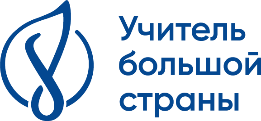 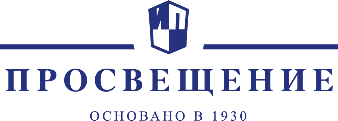 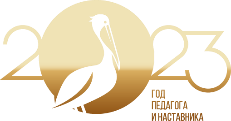 *Материалы из презентации Зубковой Е.Д., ведущего специалиста ГК «Просвещение»
СООТВЕТСТВИЕ СОДЕРЖАНИЯ УЧЕБНИКА РАЗДЕЛАМ РАБОЧЕЙ ПРОГРАММЫ
14
Математика: геометрия
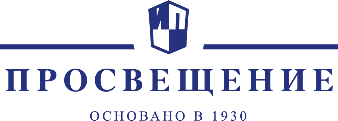 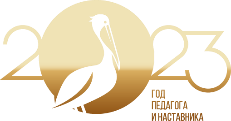 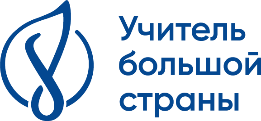 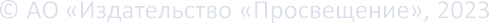 *Материалы из презентации Зубковой Е.Д., ведущего специалиста ГК «Просвещение»
СООТВЕТСТВИЕ СОДЕРЖАНИЯ УЧЕБНИКА РАЗДЕЛАМ РАБОЧЕЙ ПРОГРАММЫ
15
Математика: геометрия
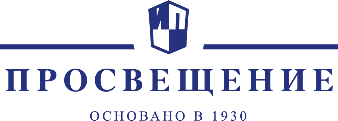 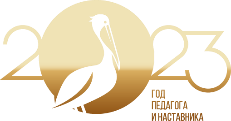 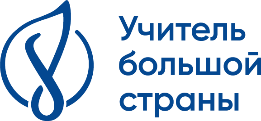 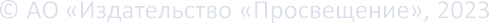 *Материалы из презентации Зубковой Е.Д., ведущего специалиста ГК «Просвещение»
СООТВЕТСТВИЕ СОДЕРЖАНИЯ УЧЕБНИКА РАЗДЕЛАМ РАБОЧЕЙ ПРОГРАММЫ
16
Математика: геометрия
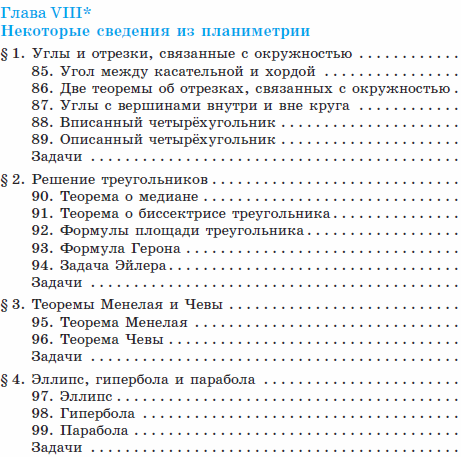 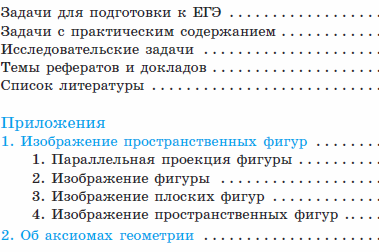 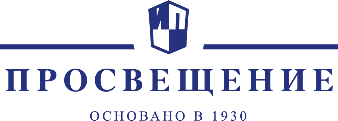 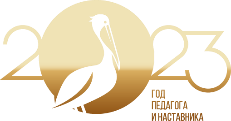 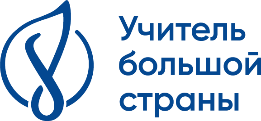 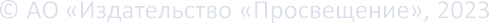 *Материалы из презентации Зубковой Е.Д., ведущего специалиста ГК «Просвещение»
СООТВЕТСТВИЕ СОДЕРЖАНИЯ УЧЕБНИКА РАЗДЕЛАМ РАБОЧЕЙ ПРОГРАММЫ
Математика: вероятность и статистика
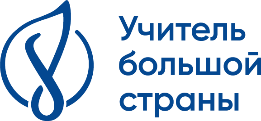 *Материалы из презентации Зубковой Е.Д., ведущего специалиста ГК «Просвещение»
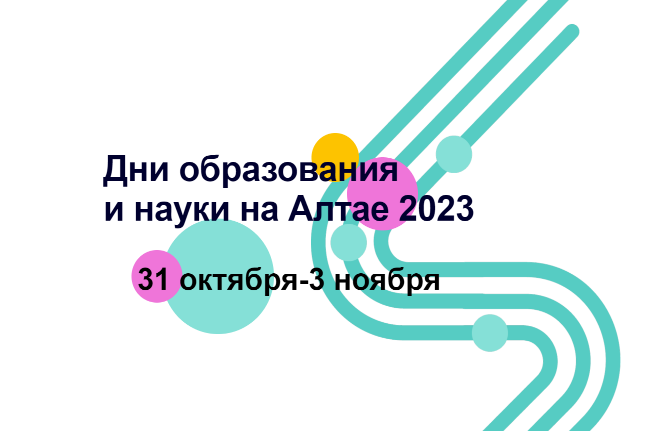 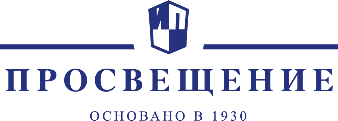 Учебники, по которым работали в предыдущие годы
УЧЕБНО-МЕТОДИЧЕСКОЕ ОБЕСПЕЧЕНИЕ РЕАЛИЗАЦИИ ТРЕБОВАНИЙ ФГОС СОО
«Математика: алгебра и начала математического анализа»
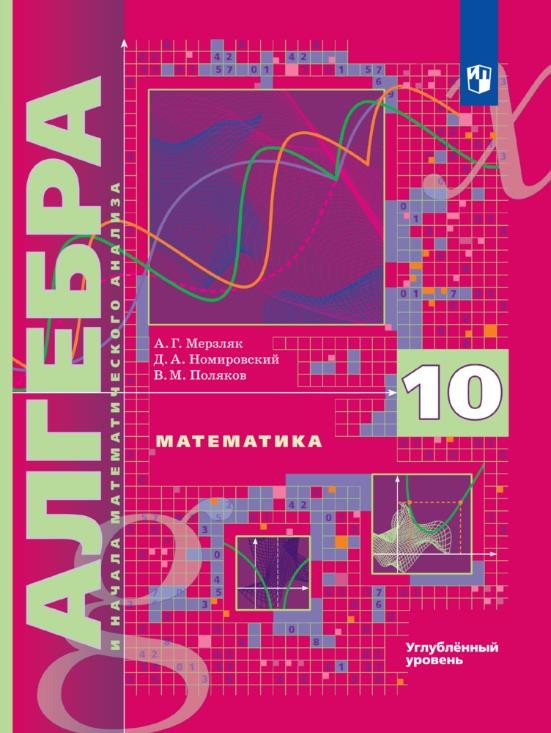 УГЛУБЛЁННЫЙ УРОВЕНЬ
Учебник. Алгебра и начала математического анализа. 10 класс.  А. Г. Мерзляк, Д. А. Номировский, В. М. Поляков.
+ Электронная форма учебника
Учебник. Алгебра и начала математического анализа. 11 класс.  А. Г. Мерзляк, Д. А. Номировский, В. М. Поляков.
+ Электронная форма учебника

Алгебра. 10 класс. Самостоятельные и контрольные работы (углубленный).  Мерзляк А.Г., Полонский В.Б., Рабинович Е.М..

Алгебра. 11 класс. Самостоятельные и контрольные работы (углубленный).
Мерзляк А.Г., Полонский В.Б., Рабинович Е.М.

Алгебра и начала математического анализа. 10 класс. Углубленный уровень.  Методическое пособие (Е.В. Буцко, А.Г. Мерзляк, В.Б. Полонский, М.С. Якир)

Алгебра и начала математического анализа. 11 класс. Углубленный уровень.
Методическое пособие (Е.В. Буцко, А.Г. Мерзляк, В.Б. Полонский, М.С. Якир)
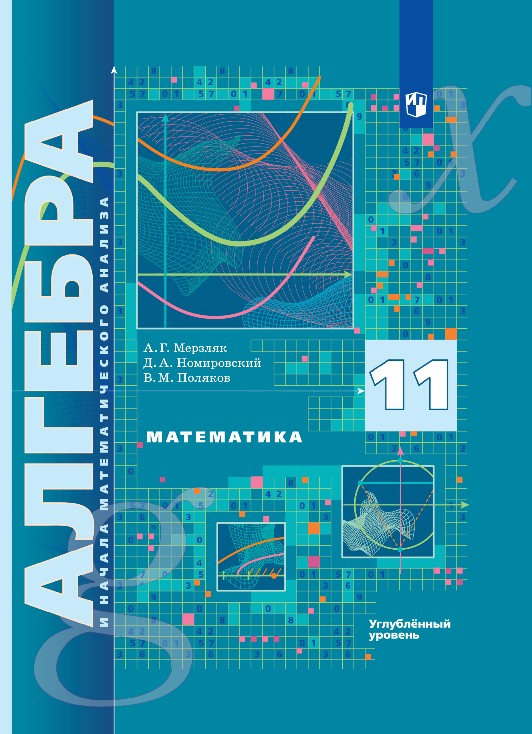 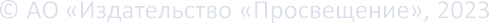 *Материалы из презентации Зубковой Е.Д., ведущего специалиста ГК «Просвещение»
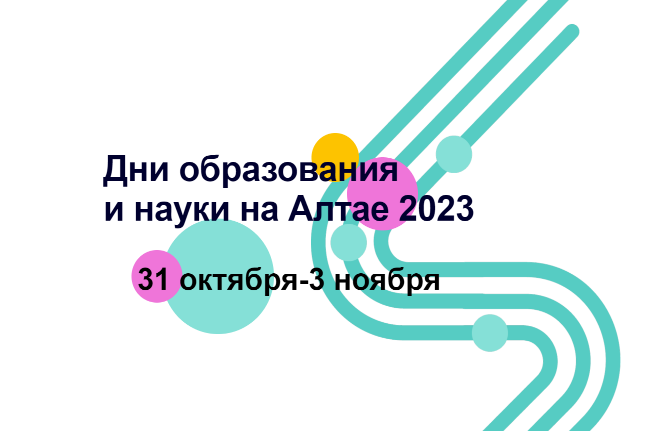 СООТВЕТСТВИЕ СОДЕРЖАНИЯ УЧЕБНИКА РАЗДЕЛАМ РАБОЧЕЙ ПРОГРАММЫ
Математика: алгебра и начала математического анализа. 10 класс
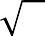 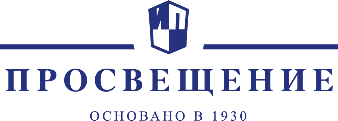 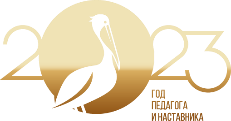 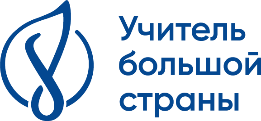 *Материалы из презентации Зубковой Е.Д., ведущего специалиста ГК «Просвещение»
СООТВЕТСТВИЕ СОДЕРЖАНИЯ УЧЕБНИКА РАЗДЕЛАМ РАБОЧЕЙ ПРОГРАММЫ
Математика: алгебра и начала математического анализа. 10 класс
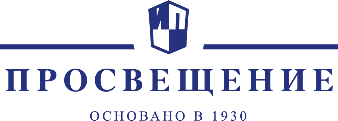 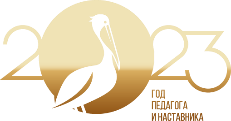 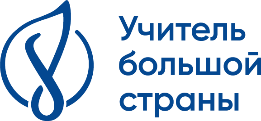 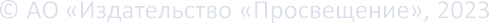 *Материалы из презентации Зубковой Е.Д., ведущего специалиста ГК «Просвещение»
СООТВЕТСТВИЕ СОДЕРЖАНИЯ УЧЕБНИКА РАЗДЕЛАМ РАБОЧЕЙ ПРОГРАММЫ
Математика: алгебра и начала математического анализа. 10 класс
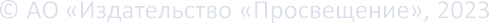 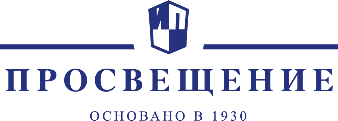 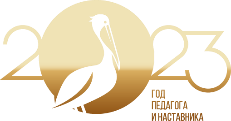 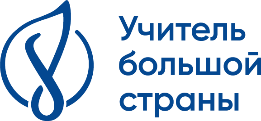 *Материалы из презентации Зубковой Е.Д., ведущего специалиста ГК «Просвещение»
СООТВЕТСТВИЕ СОДЕРЖАНИЯ УЧЕБНИКА РАЗДЕЛАМ РАБОЧЕЙ ПРОГРАММЫ
Математика: алгебра и начала математического анализа. 10 класс
Числа и вычисления (отсутствует в учебнике 10 класса,  представлен в УМК  по алгебре 9 для углубленного изучения  (предыдущий ФГОС) авт. А.Г. Мерзляк и др.)
Рациональные числа. Обыкновенные и десятичные дроби,  проценты, бесконечные периодические дроби. Применение  дробей и процентов для решения прикладных задач из
различных отраслей знаний и реальной жизни.
Действительные числа. Рациональные и иррациональные
числа. Арифметические операции с действительными числами.  Модуль действительного числа и его свойства. Приближённые  вычисления, правила округления, прикидка и оценка  результата вычислений.
Уравнения и неравенства (отсутствует в учебнике 10 класса, представлен в  методическом пособии к УМК М. И. Шабунина, А. А. Прокофьева)
Решение систем линейных уравнений. Матрица системы линейных уравнений.  Определитель матрицы 2×2, его геометрический смысл и свойства, вычисление его  значения, применение определителя для решения системы линейных уравнений.
Решение прикладных задач с помощью системы линейных уравнений.  Исследование построенной модели с помощью матриц и определителей.
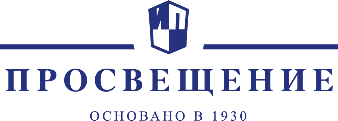 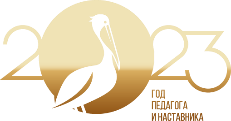 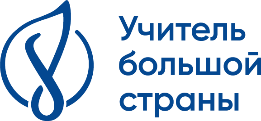 *Материалы из презентации Зубковой Е.Д., ведущего специалиста ГК «Просвещение»
СООТВЕТСТВИЕ СОДЕРЖАНИЯ УЧЕБНИКА РАЗДЕЛАМ РАБОЧЕЙ ПРОГРАММЫ
Математика: алгебра и начала математического анализа. 11 класс
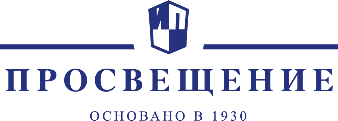 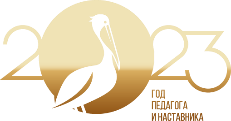 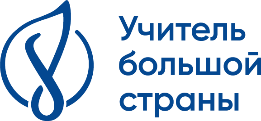 *Материалы из презентации Зубковой Е.Д., ведущего специалиста ГК «Просвещение»
СООТВЕТСТВИЕ СОДЕРЖАНИЯ УЧЕБНИКА РАЗДЕЛАМ РАБОЧЕЙ ПРОГРАММЫ
Математика: алгебра и начала математического анализа. 11 класс
Начала математического анализа (отсутствует в учебнике 11 класса, представлен  в методическом пособии к УМК М. И. Шабунина, А. А. Прокофьева)

Примеры решений дифференциальных уравнений. Математическое моделирование
реальных процессов с помощью дифференциальных уравнений.
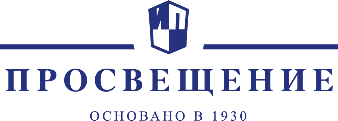 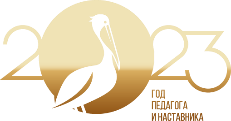 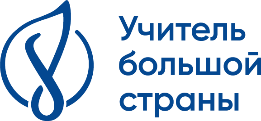 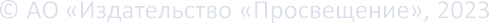 *Материалы из презентации Зубковой Е.Д., ведущего специалиста ГК «Просвещение»
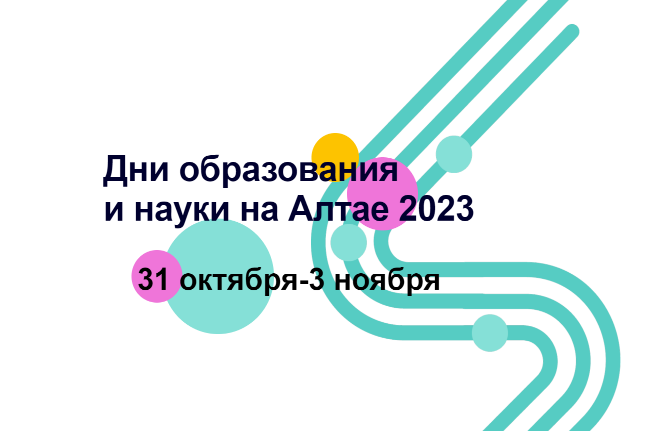 Методическое пособие для учителя
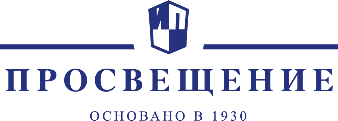 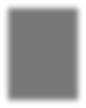 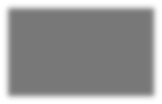 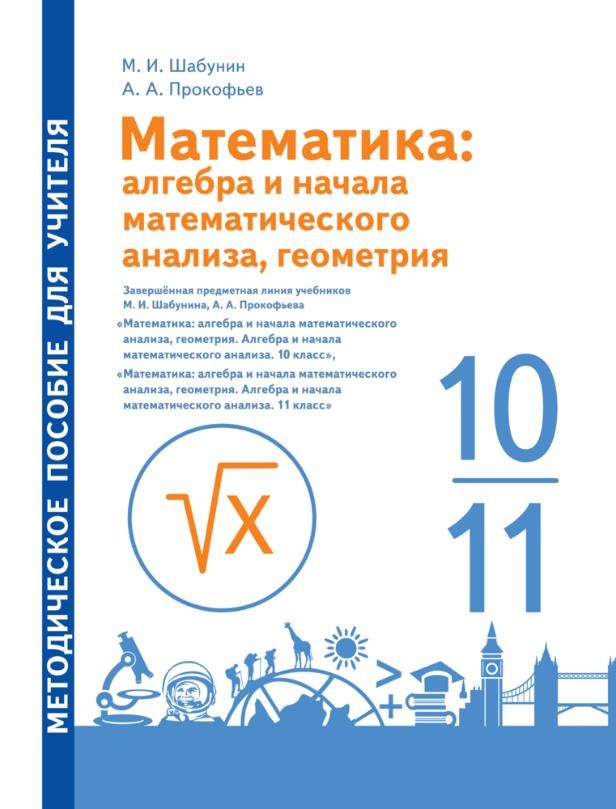 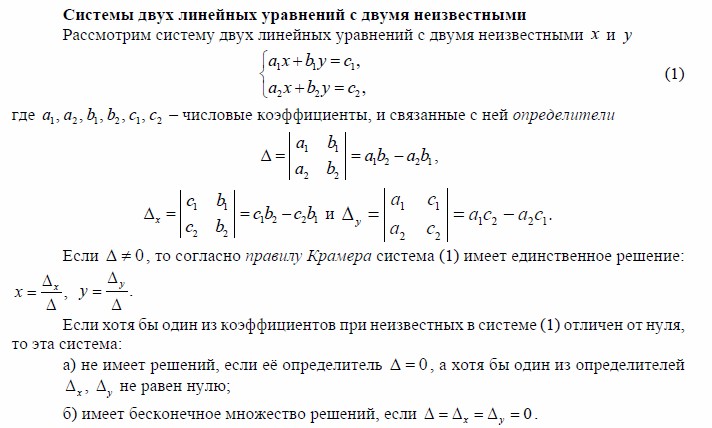 РЕКОМЕНДАЦИИ ПО ЗАМЕЩЕНИЮ НЕДОСТАЮЩЕГО СОДЕРЖАНИЯ
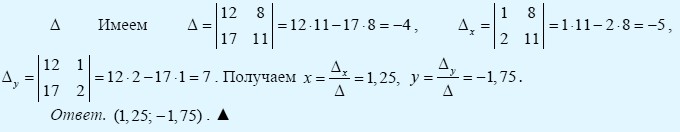 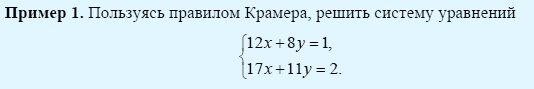 *Материалы из презентации Зубковой Е.Д., ведущего специалиста ГК «Просвещение»
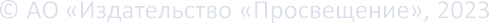 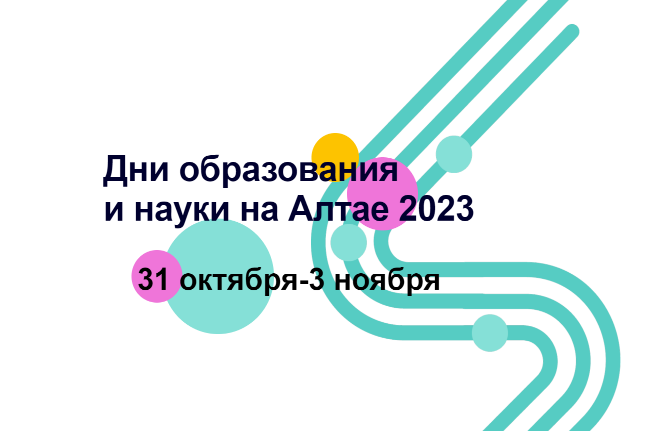 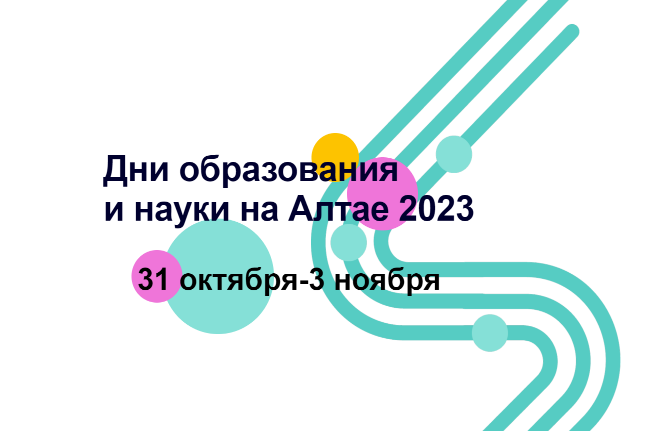 Методическое пособие для учителя
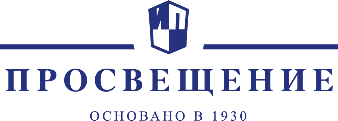 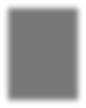 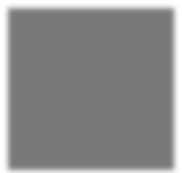 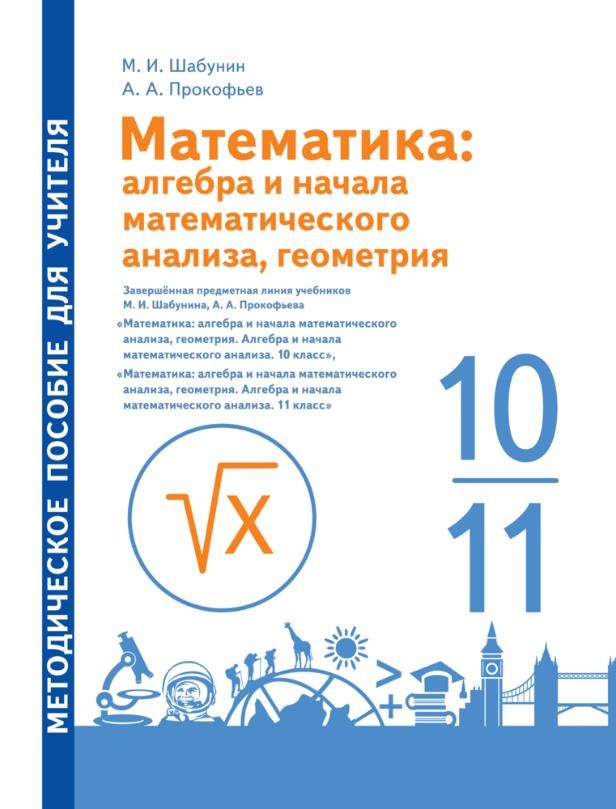 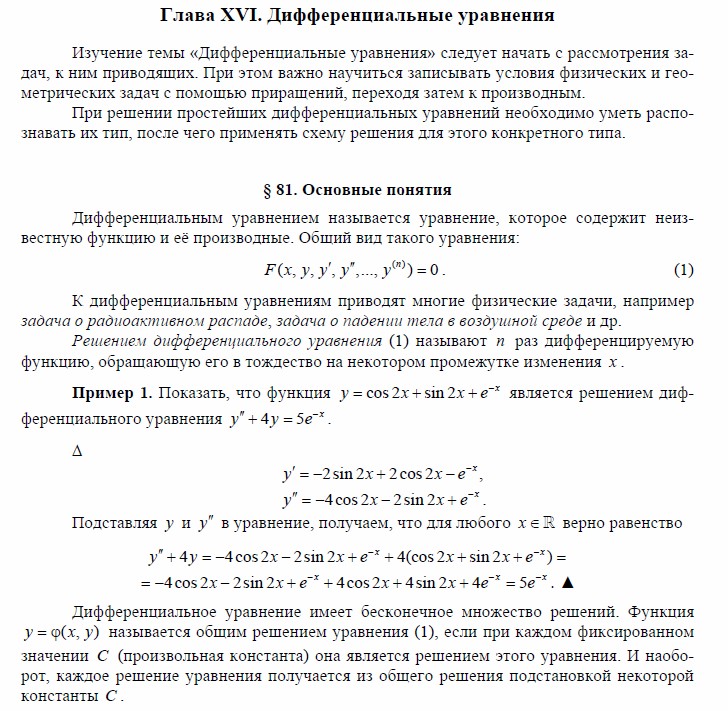 РЕКОМЕНДАЦИИ ПО ЗАМЕЩЕНИЮ НЕДОСТАЮЩЕГО СОДЕРЖАНИЯ
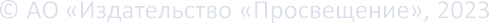 *Материалы из презентации Зубковой Е.Д., ведущего специалиста ГК «Просвещение»
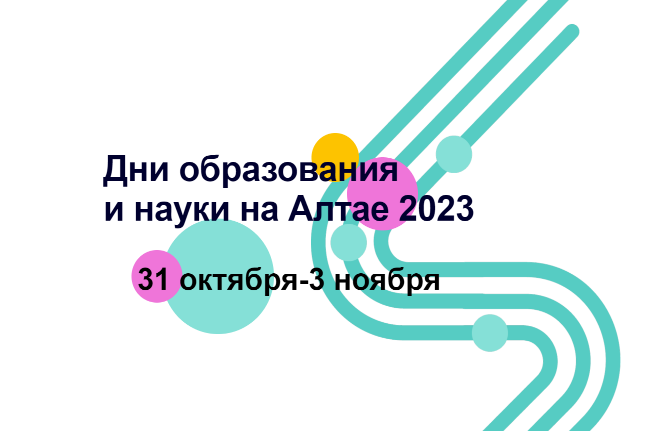 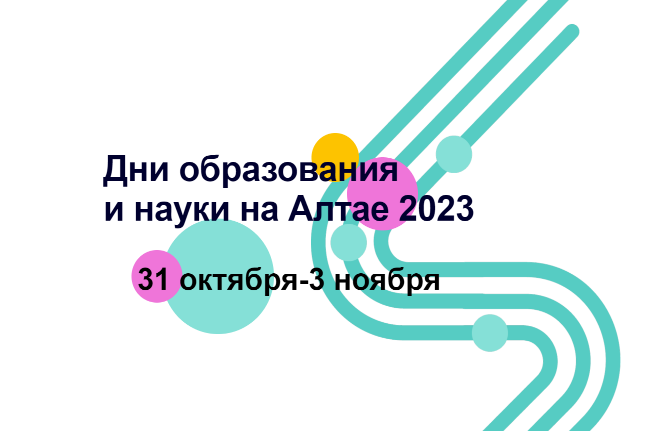 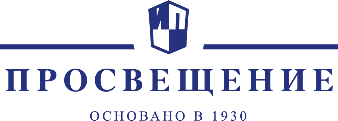 Учебники, по которым работали в предыдущие годы
УЧЕБНО-МЕТОДИЧЕСКОЕ ОБЕСПЕЧЕНИЕ РЕАЛИЗАЦИИ ТРЕБОВАНИЙ ФГОС СОО
«Математика: геометрия» УГЛУБЛЁННЫЙ УРОВЕНЬ
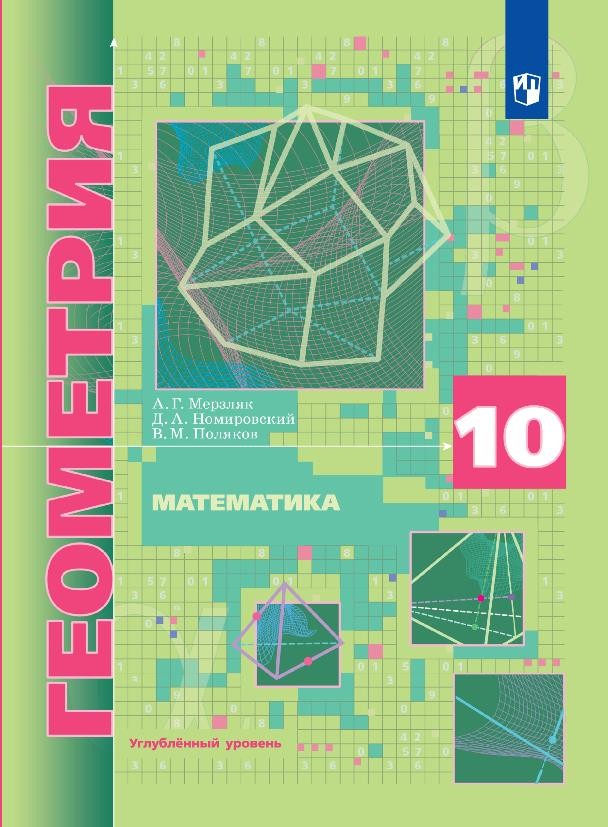 Учебник. Геометрия. 10 класс. А. Г. Мерзляк, Д. А. Номировский, В. М. Поляков.
+ Электронная форма учебника

Учебник. Геометрия. 11 класс. А. Г. Мерзляк, Д. А. Номировский, В. М. Поляков.
+ Электронная форма учебника

Геометрия. 10 класс. Самостоятельные и контрольные работы (углубленный).  Мерзляк А.Г., Полонский В.Б., Рабинович Е.М..

Геометрия. 11 класс. Самостоятельные и контрольные работы (углубленный).
Мерзляк А.Г., Полонский В.Б., Рабинович Е.М.
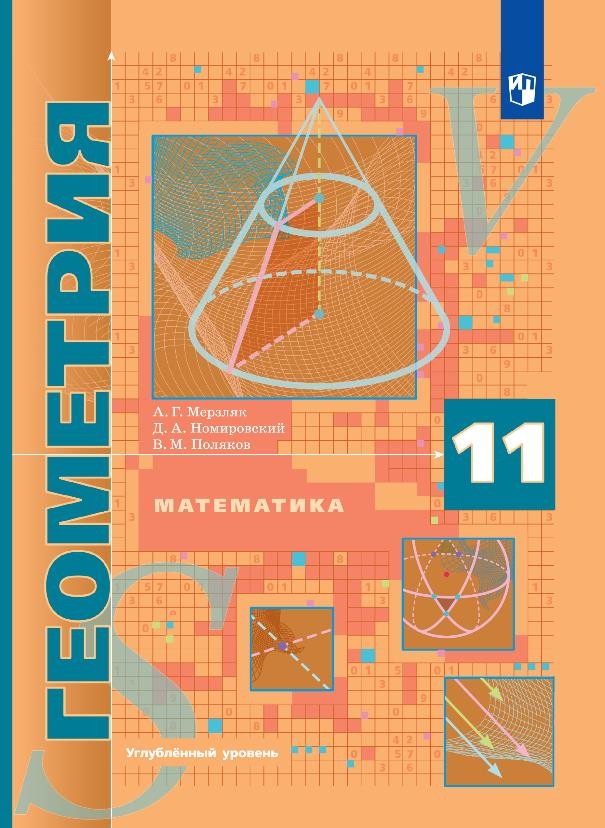 *Материалы из презентации Зубковой Е.Д., ведущего специалиста ГК «Просвещение»
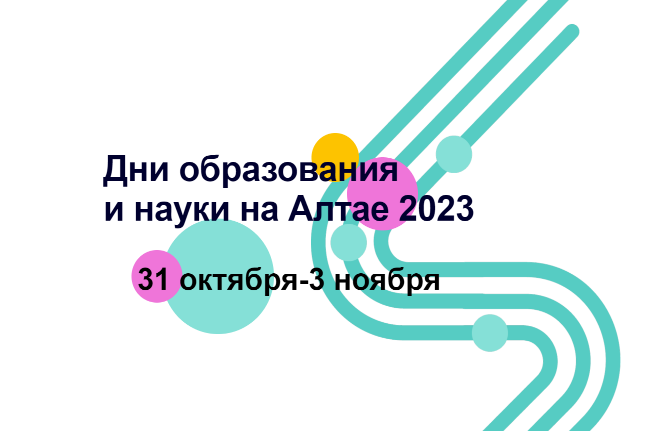 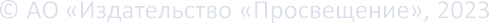 СООТВЕТСТВИЕ СОДЕРЖАНИЯ УЧЕБНИКА РАЗДЕЛАМ РАБОЧЕЙ ПРОГРАММЫ
Математика: геометрия. 10 класс
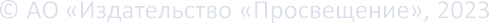 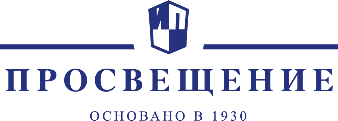 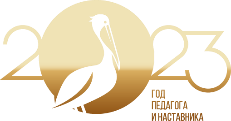 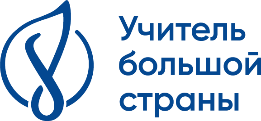 *Материалы из презентации Зубковой Е.Д., ведущего специалиста ГК «Просвещение»
СООТВЕТСТВИЕ СОДЕРЖАНИЯ УЧЕБНИКА РАЗДЕЛАМ РАБОЧЕЙ ПРОГРАММЫ
Математика: геометрия. 10 класс
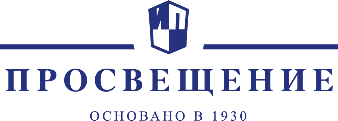 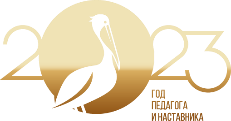 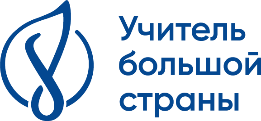 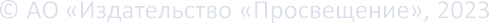 *Материалы из презентации Зубковой Е.Д., ведущего специалиста ГК «Просвещение»
СООТВЕТСТВИЕ СОДЕРЖАНИЯ УЧЕБНИКА РАЗДЕЛАМ РАБОЧЕЙ ПРОГРАММЫ
Математика: геометрия. 10 класс
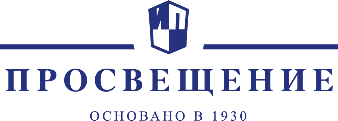 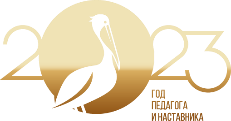 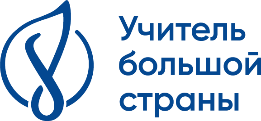 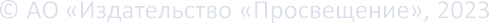 *Материалы из презентации Зубковой Е.Д., ведущего специалиста ГК «Просвещение»
СООТВЕТСТВИЕ СОДЕРЖАНИЯ УЧЕБНИКА РАЗДЕЛАМ РАБОЧЕЙ ПРОГРАММЫ
Математика: геометрия. 11 класс
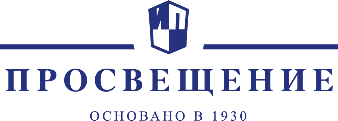 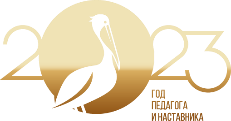 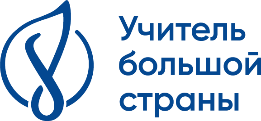 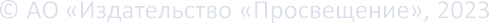 *Материалы из презентации Зубковой Е.Д., ведущего специалиста ГК «Просвещение»
СООТВЕТСТВИЕ СОДЕРЖАНИЯ УЧЕБНИКА РАЗДЕЛАМ РАБОЧЕЙ ПРОГРАММЫ
Математика: геометрия. 11 класс
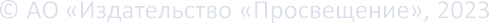 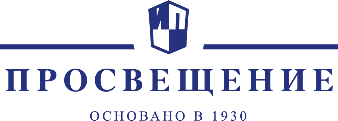 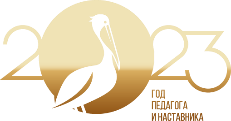 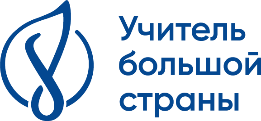 *Материалы из презентации Зубковой Е.Д., ведущего специалиста ГК «Просвещение»
СООТВЕТСТВИЕ СОДЕРЖАНИЯ УЧЕБНИКА РАЗДЕЛАМ РАБОЧЕЙ ПРОГРАММЫ
Математика: вероятность и статистика. 10 - 11 класс
*Материалы из презентации Зубковой Е.Д., ведущего специалиста ГК «Просвещение»
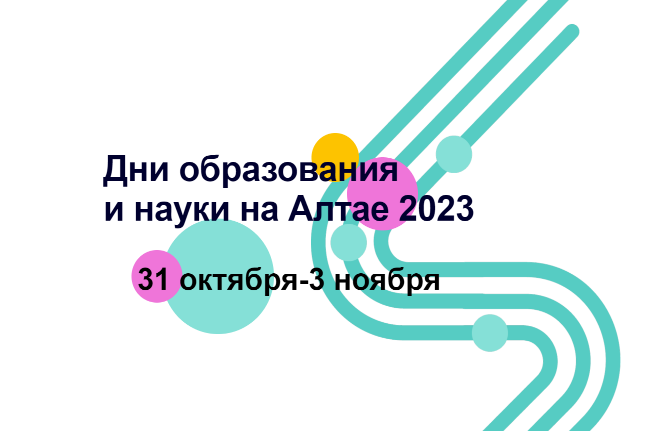 Методическое пособие для учителя
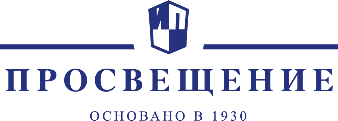 РЕКОМЕНДАЦИИ ПО РАБОТЕ С ОРГАНИЗАЦИЕЙ КУРСА «ВЕРОЯТНОСТЬ И СТАТИСТИКА»
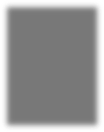 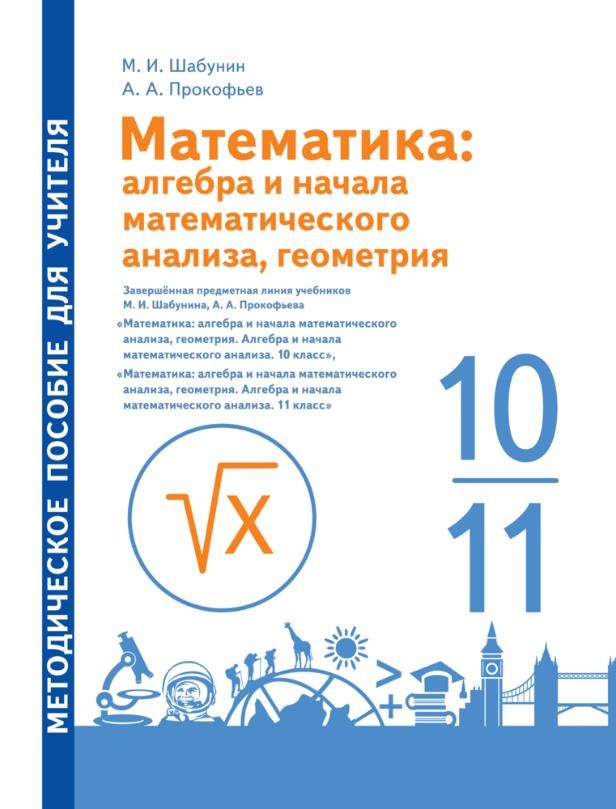 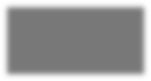 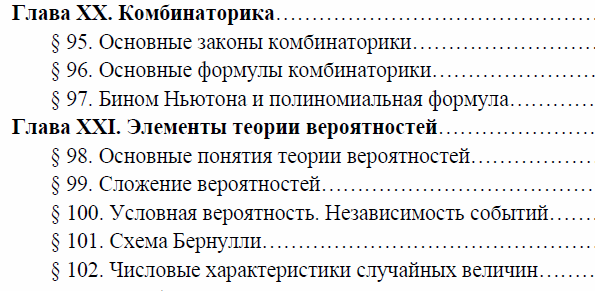 *Материалы из презентации Зубковой Е.Д., ведущего специалиста ГК «Просвещение»
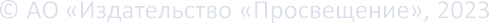 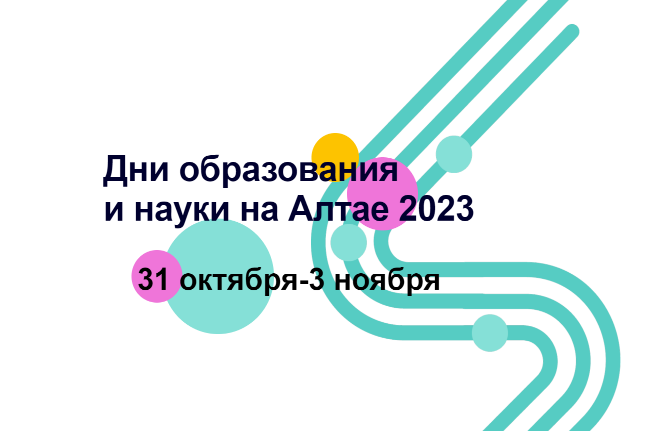 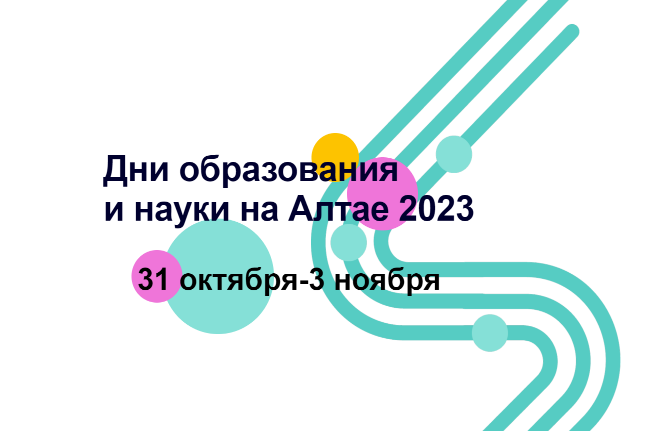 Дидактический материал по 
учебному предмету «Математика»
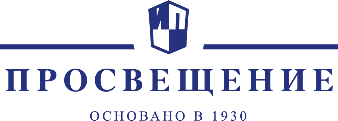 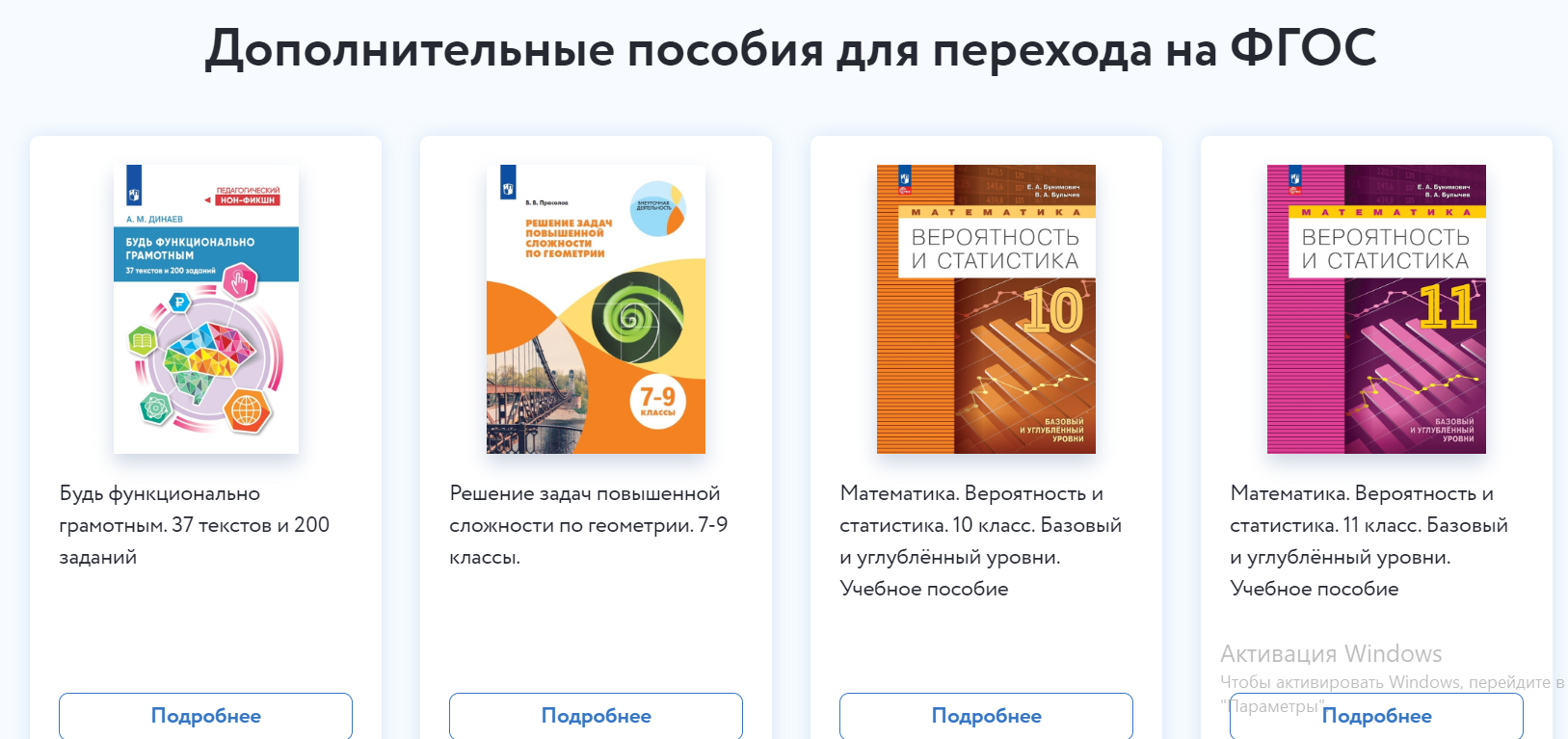 Бунимович Е.А., Булычев В.А.
https://uchitel.club/fgos/fgos-matematika
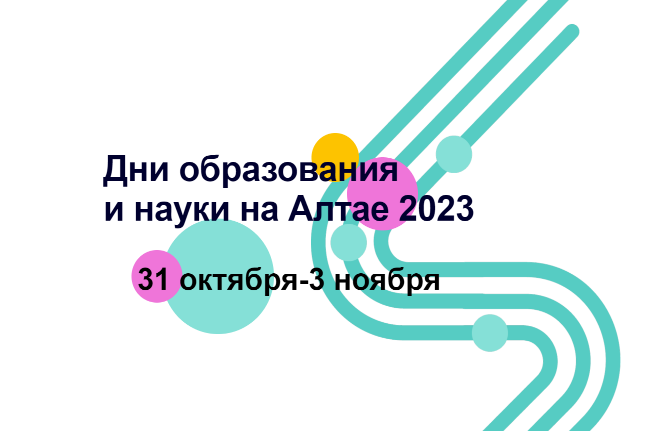 53
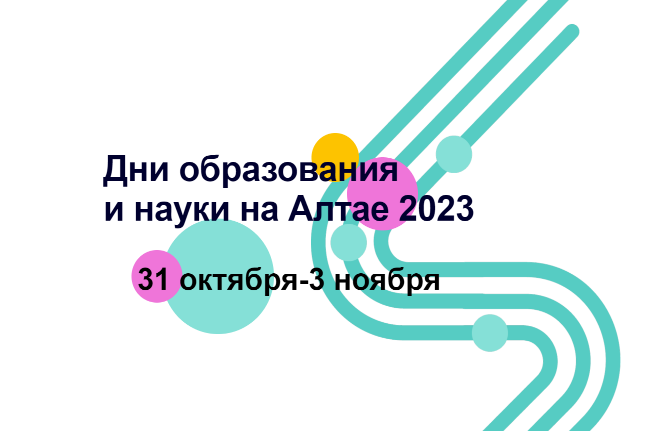 В помощь учителю: нормативно-правовой, методический и 
дидактический материал
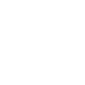 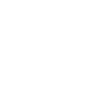 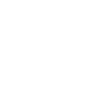 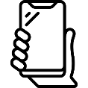 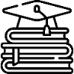 Единое содержание общего образования
ФГИС 
«Моя школа»
АИРО 
им. А.М.Топорова
«Просвещение»
Другое
https://prosv.ru/selection/pervii-raz-v-pervii-klass/?subject=algebra85%2Cveroyatnost-i-statistika%2Cgeometriya56%2Cmatematika39&class=6-kl%2C10-kl%2C11-kl%2C5-kl%2C7-kl%2C8-kl%2C9-kl&author=butsko-elena-vladimirovna
https://edsoo.ru/
https://myschool.edu.ru/?ysclid=lo1e3ek6k0693426465
Дополнительный текст
Дополнительный текст
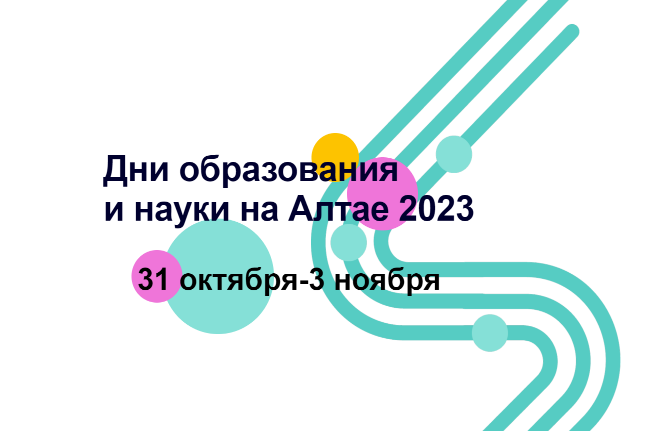 54
В помощь учителю: 
портал «Единое содержание общего образования»
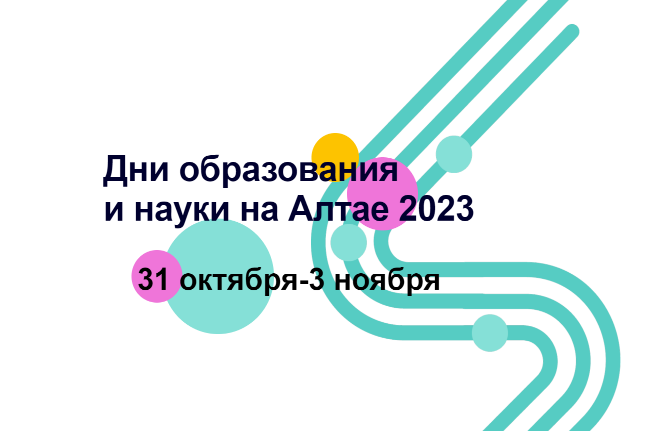 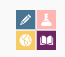 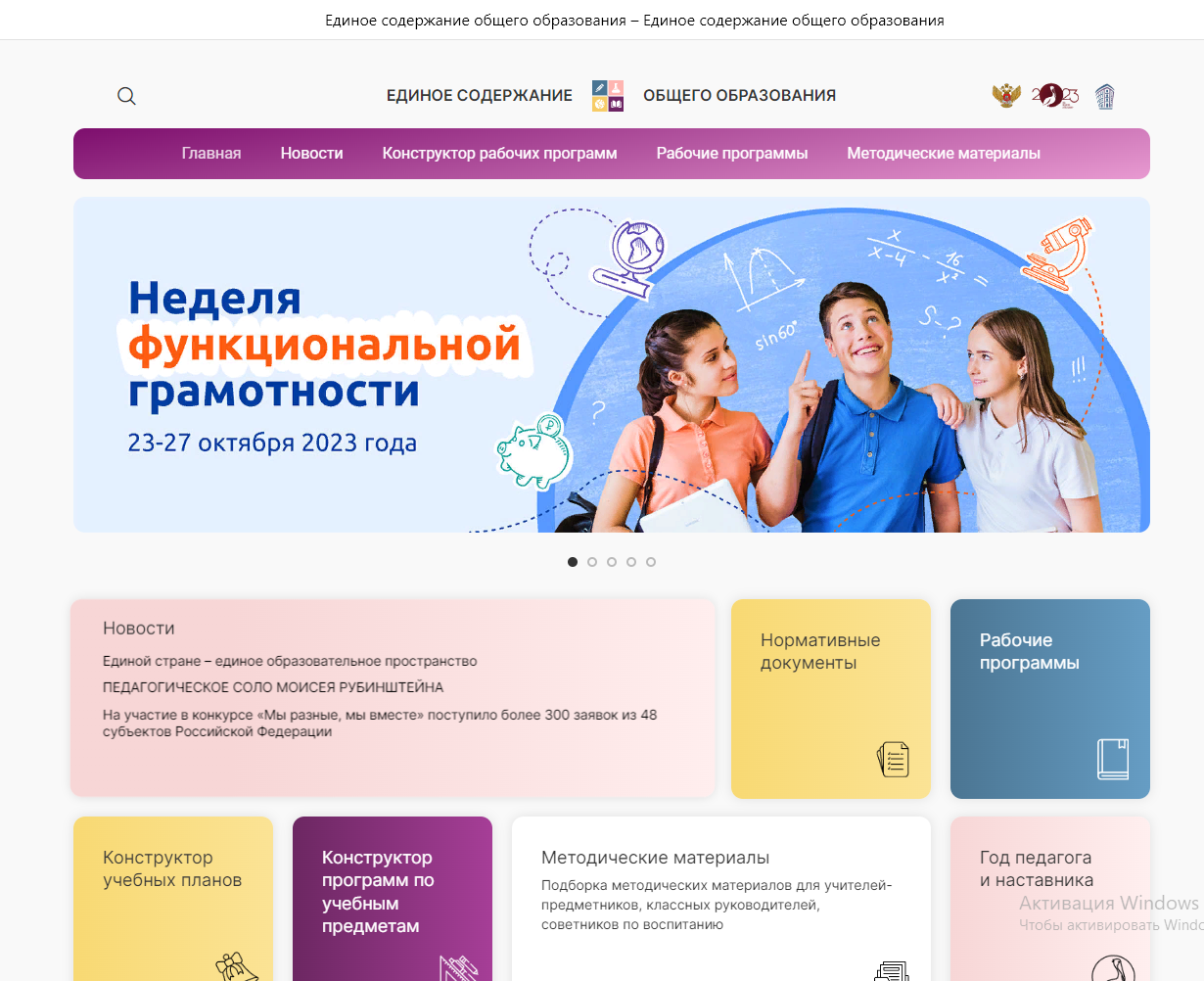 https://edsoo.ru/
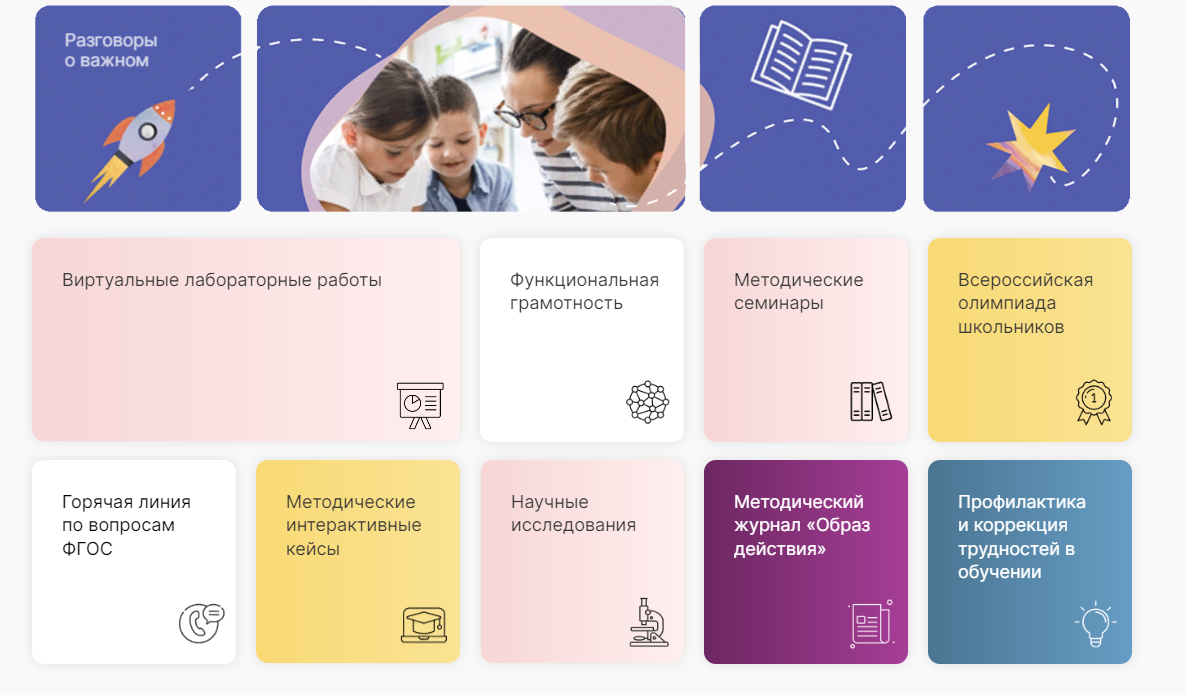 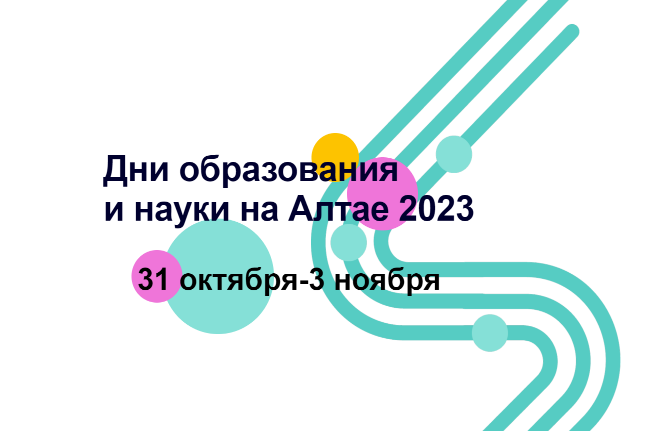 55
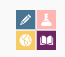 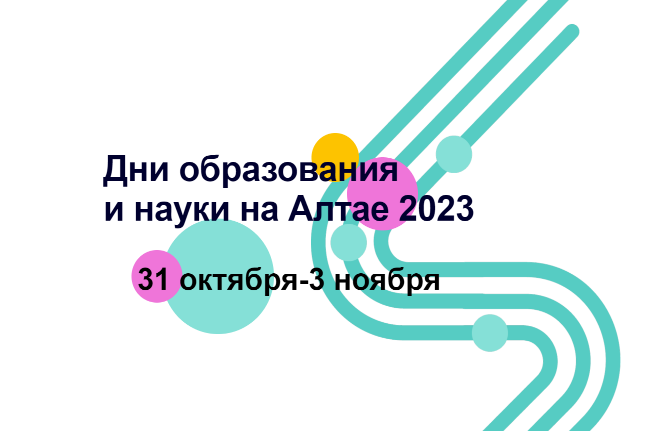 Рабочие программы по учебному предмету «Математика»
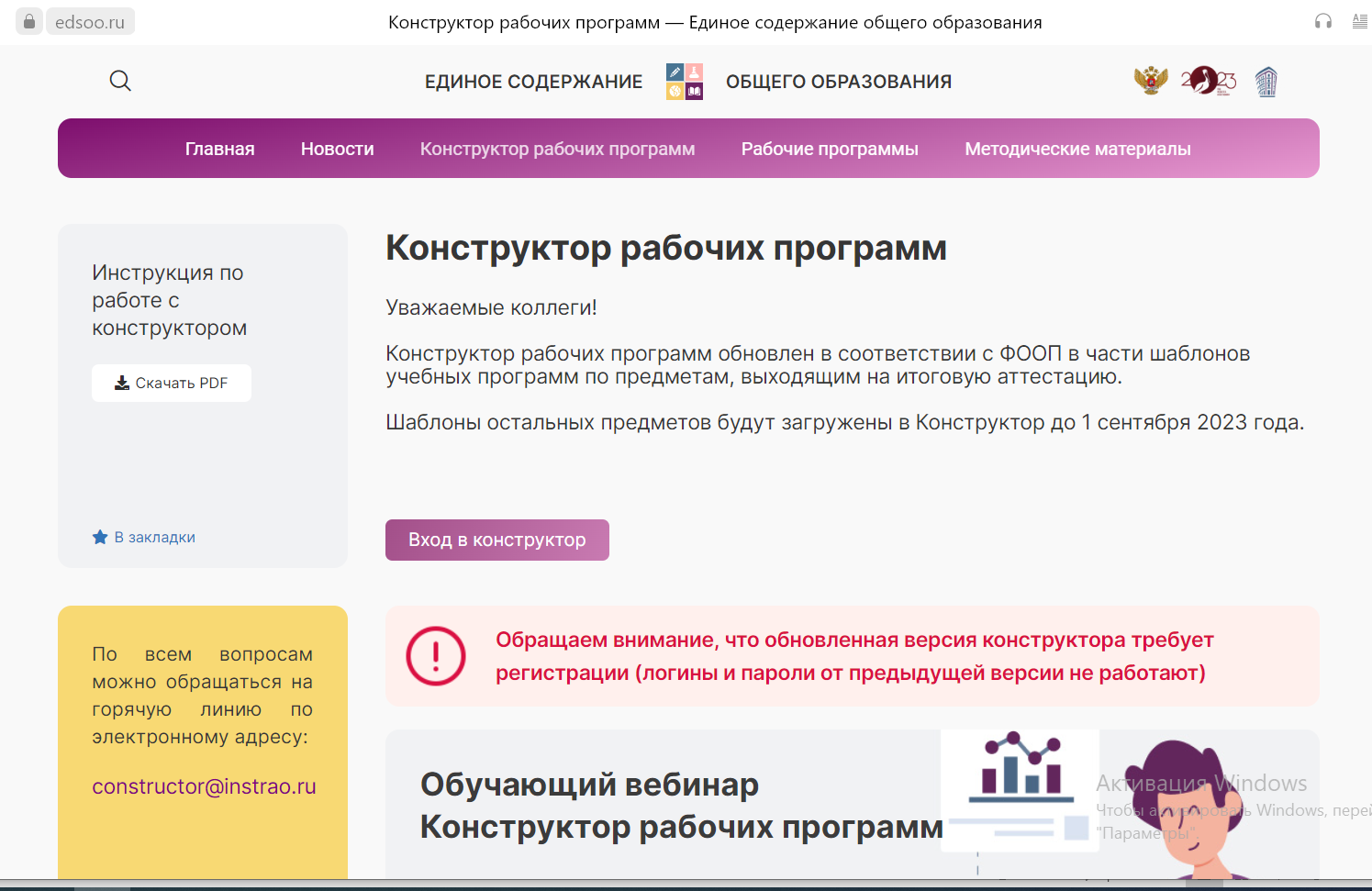 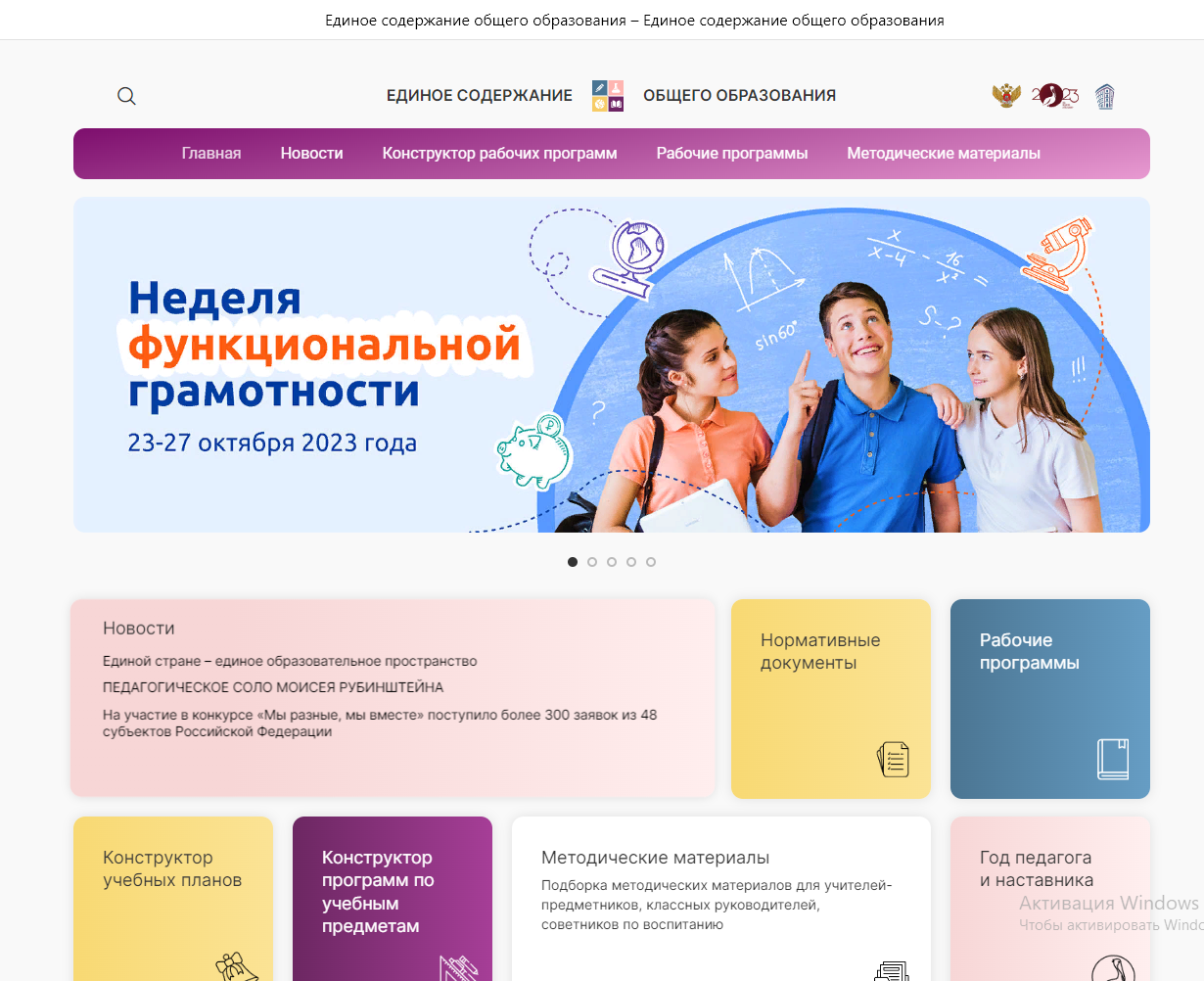 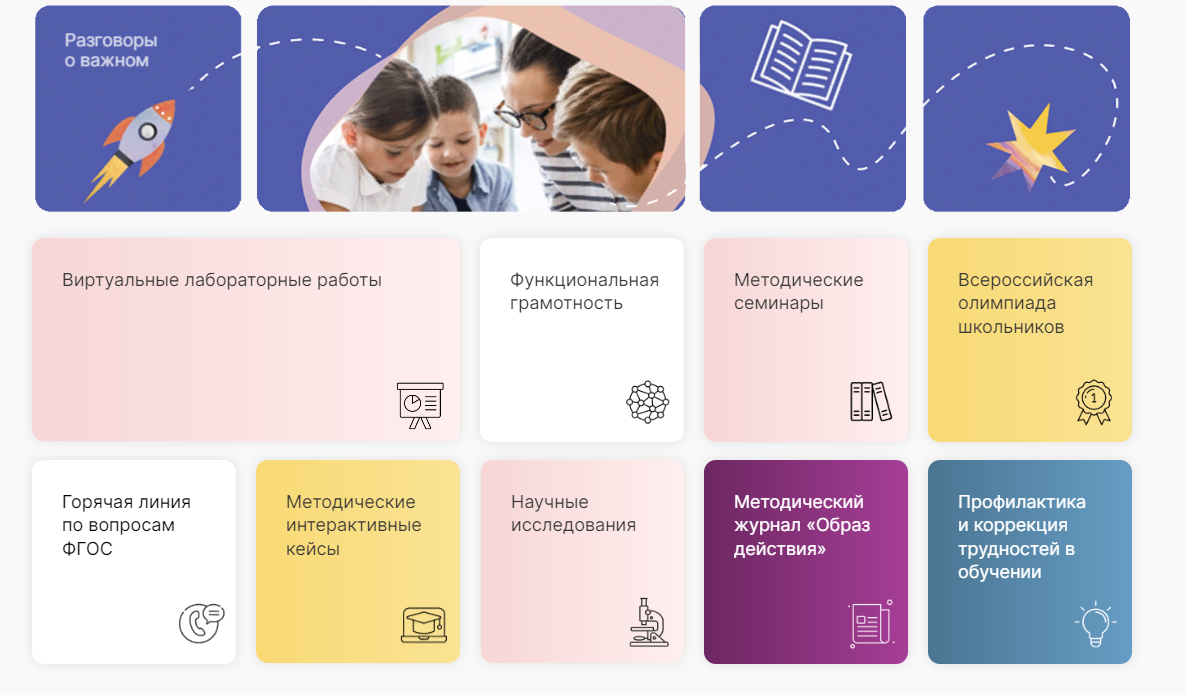 https://edsoo.ru/konstruktor-rabochih-programm/
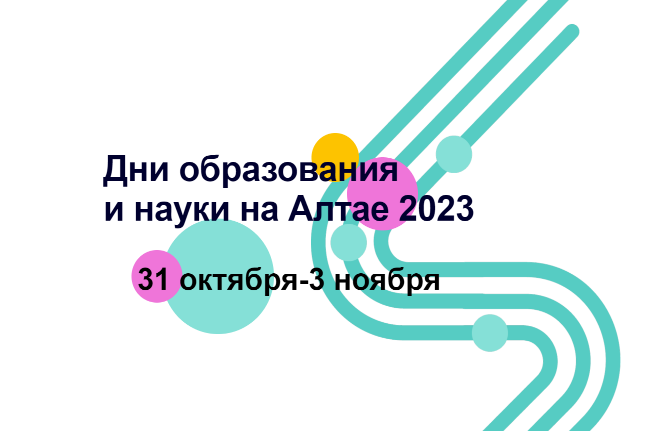 56
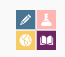 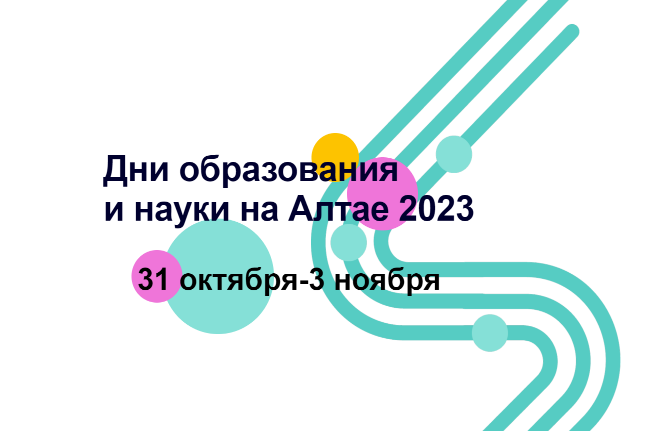 Рабочие программы по учебному предмету «Математика»
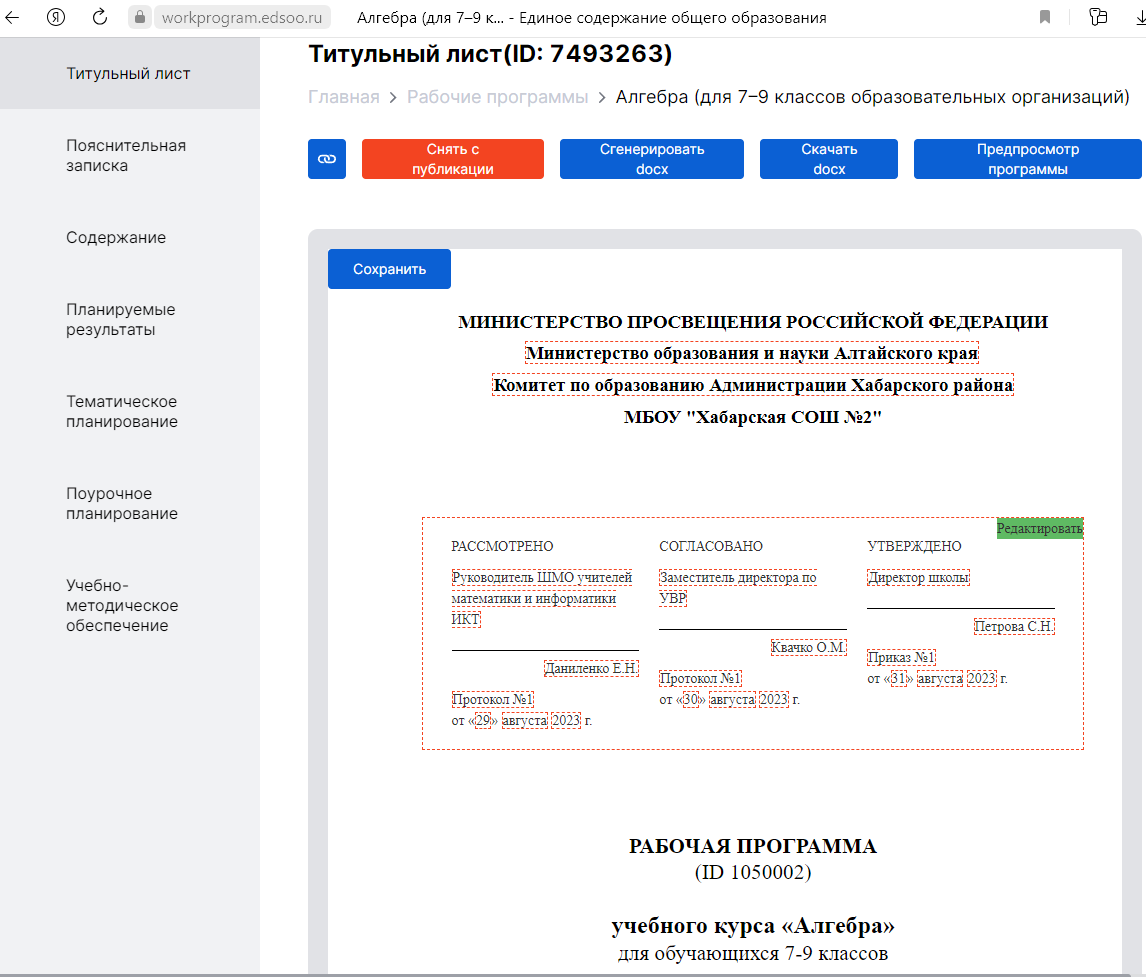 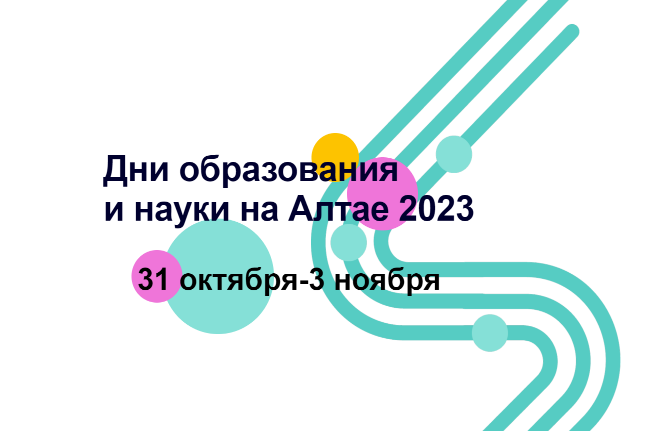 57
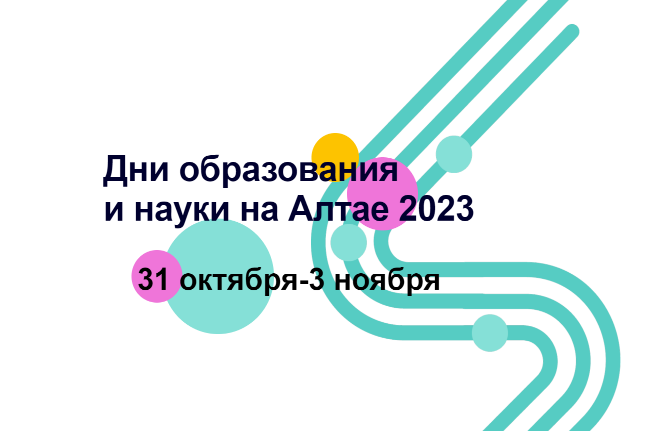 Методические рекомендации по преподаванию учебного предмета «Математика» в 2023-2024 учебном году
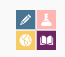 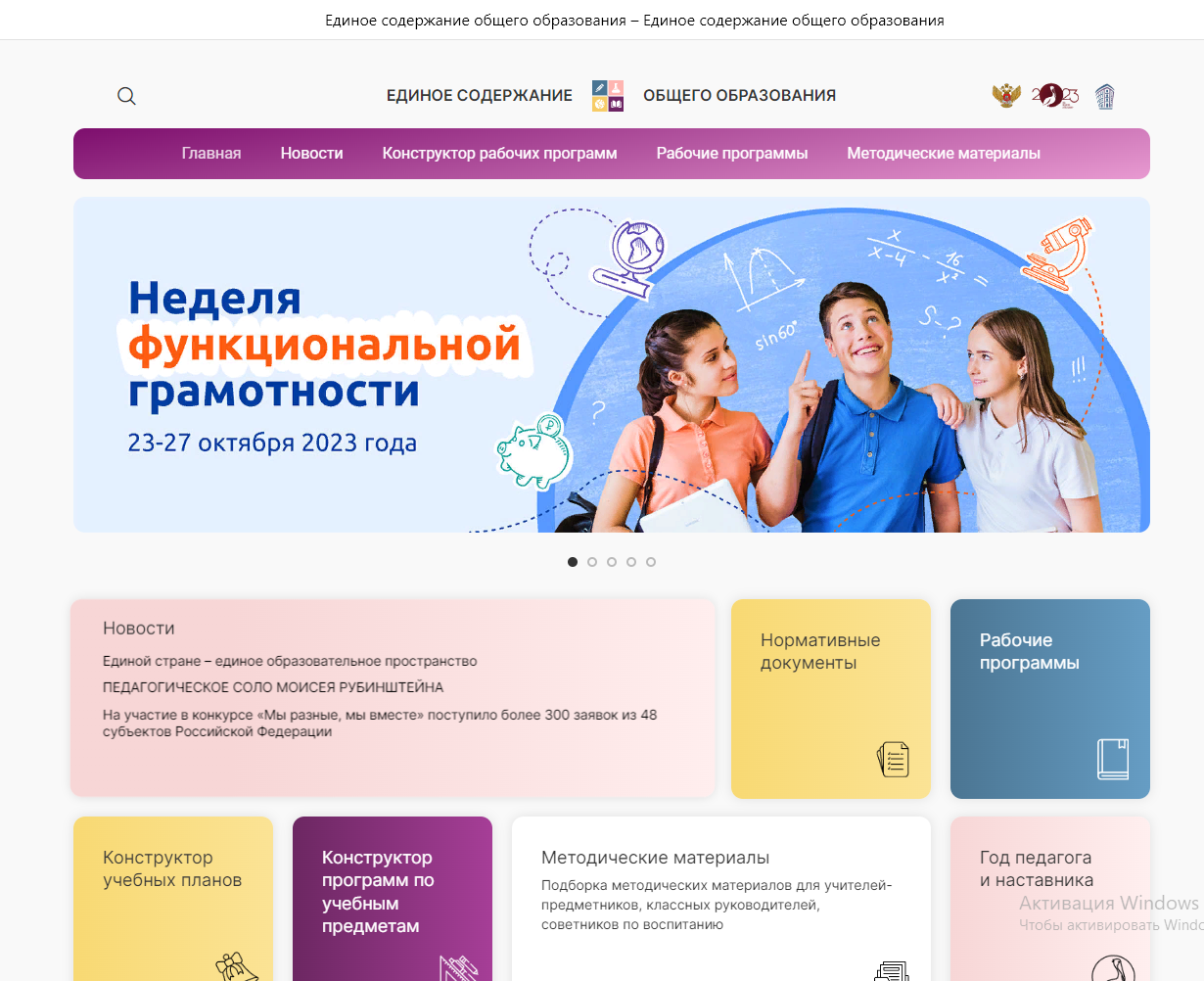 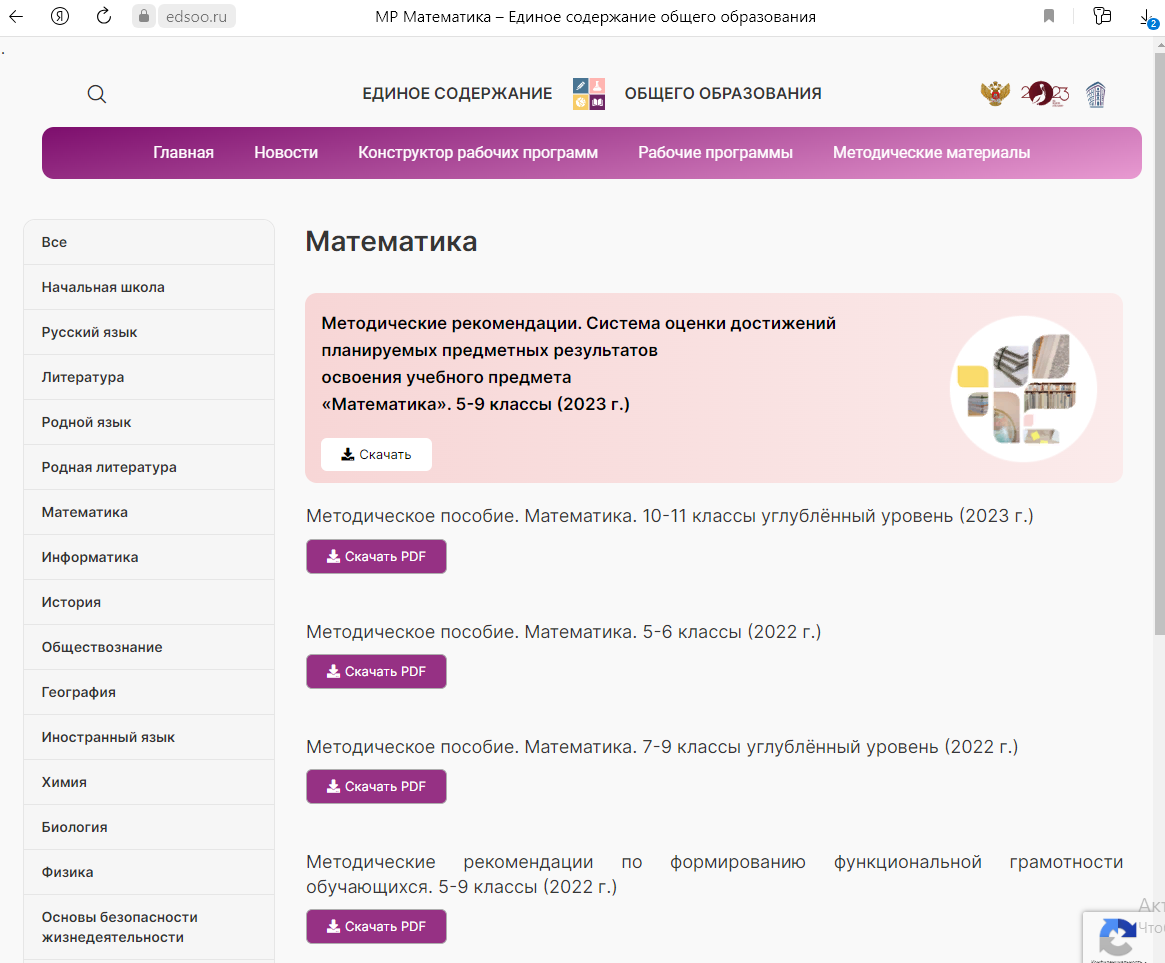 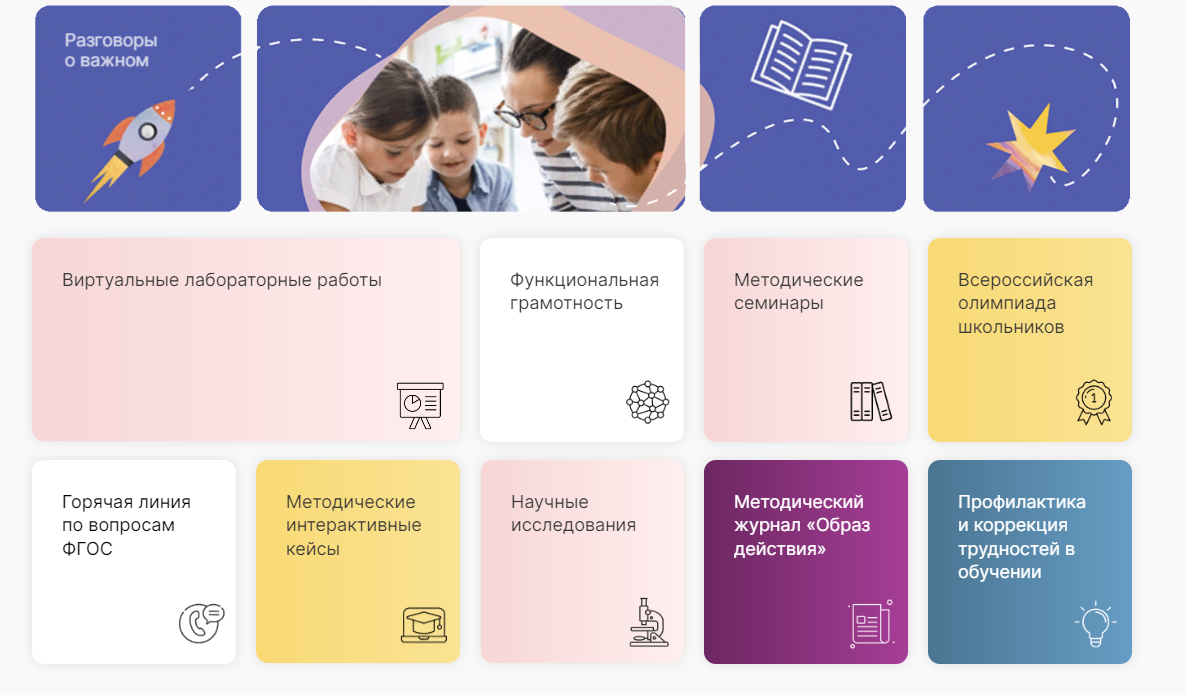 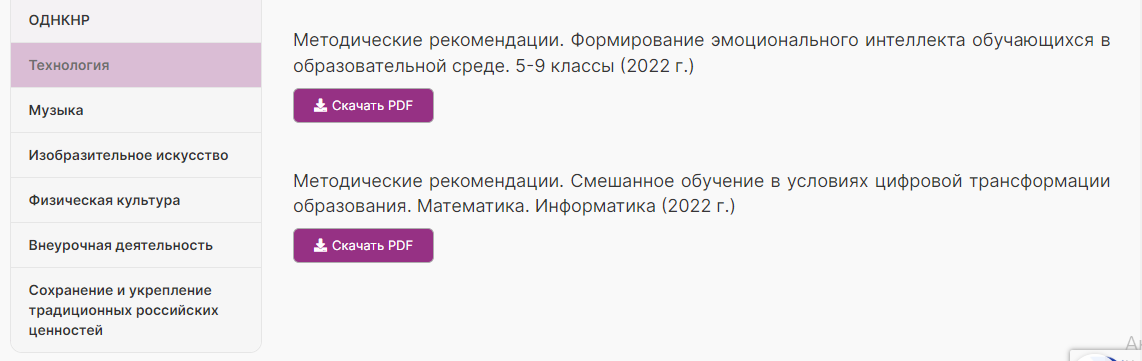 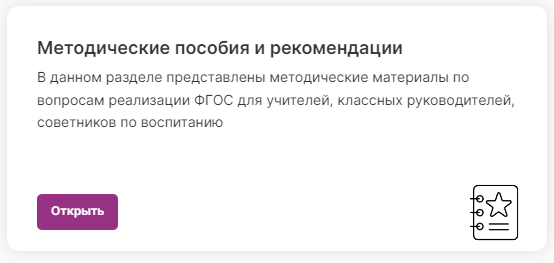 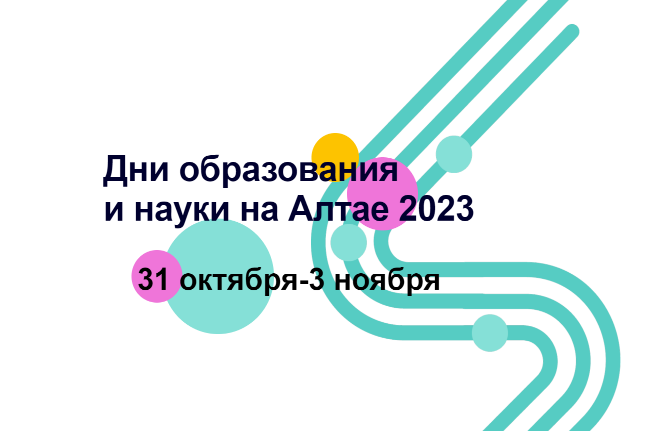 https://edsoo.ru/mr-matematika/
58
Методические рекомендации 
по преподаванию учебного предмета «Математика» 
в 2023-2024 учебном году
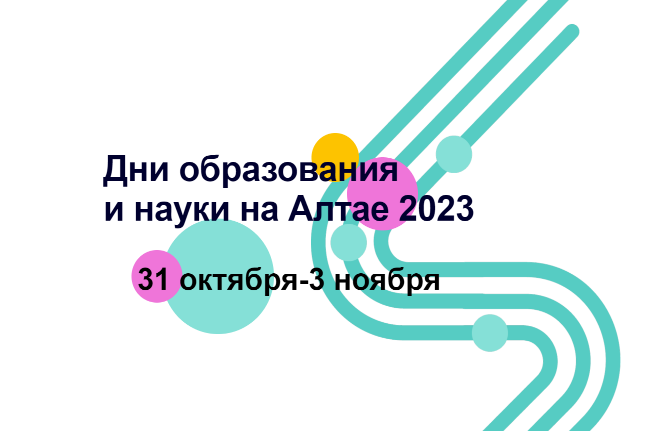 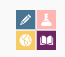 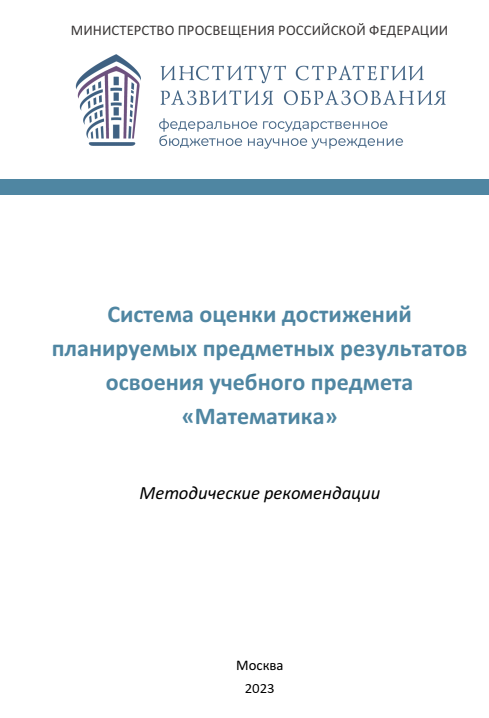 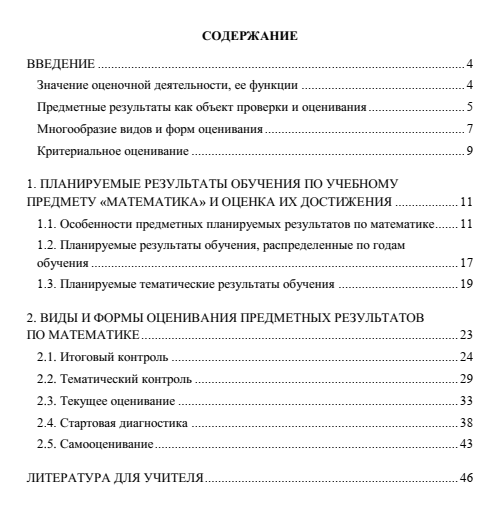 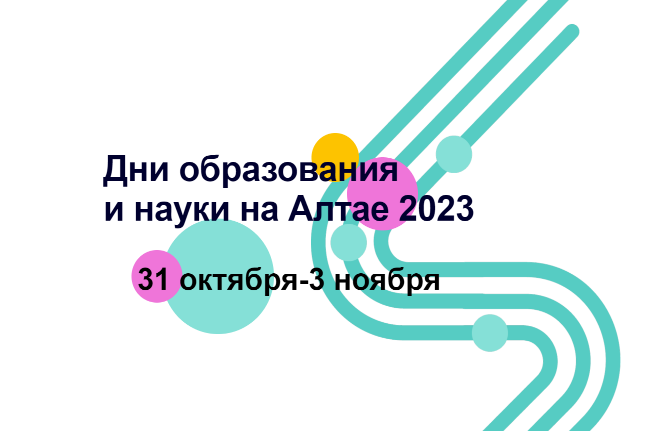 59
Методические рекомендации 
по преподаванию учебного предмета «Математика» 
в 2023-2024 учебном году
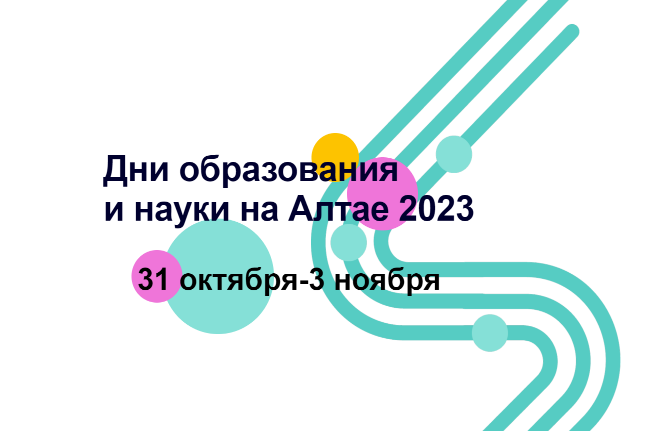 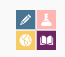 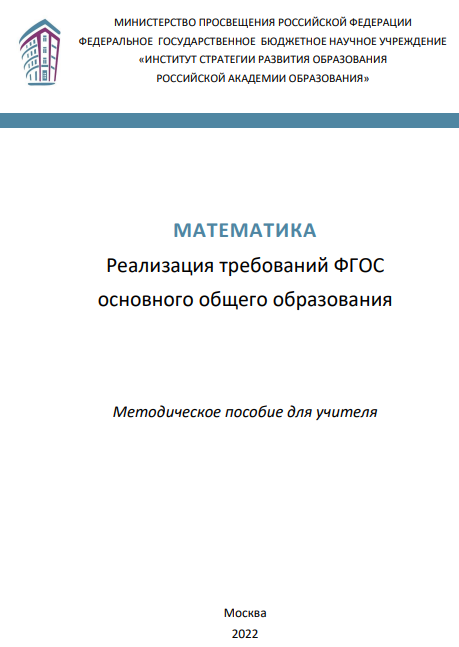 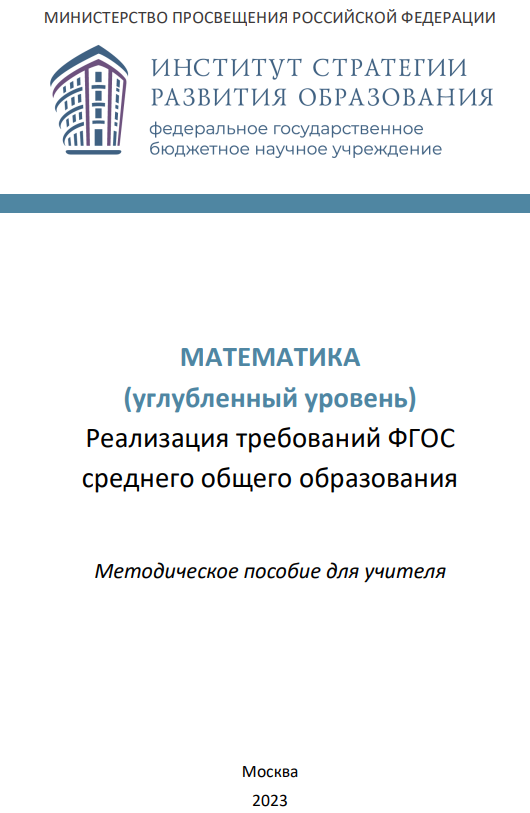 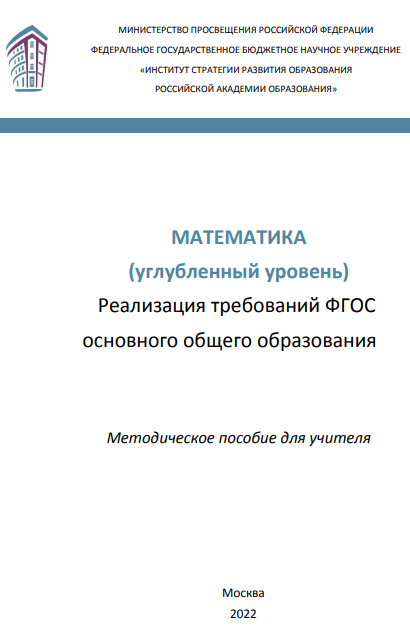 10-11 кл.
5-6 кл.
7-9 кл.
https://edsoo.ru/2023/10/10/metodicheskoe-posobie-matematika-10-11-klassy-uglublyonnyj-uroven-2023-g/
https://edsoo.ru/2023/08/07/na-portale-edinoe-soderzhanie-obshhego/
https://edsoo.ru/2023/08/07/matematika-uglublennyj-uroven-real/
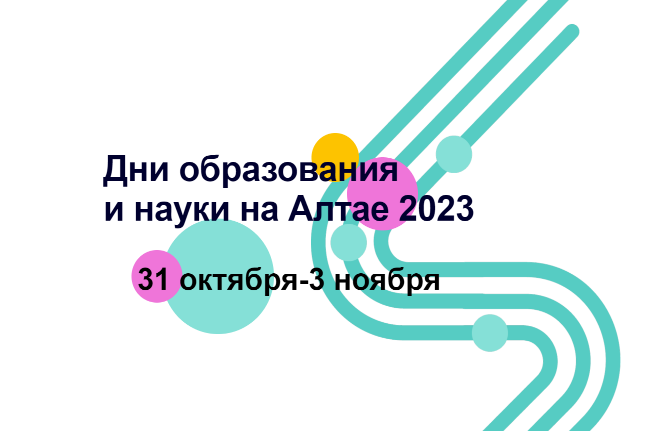 60
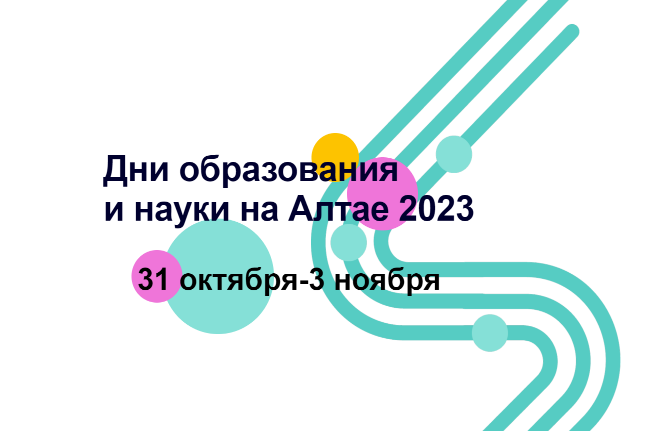 Методические рекомендации 
по преподаванию учебного предмета «Математика» 
в 2023-2024 учебном году
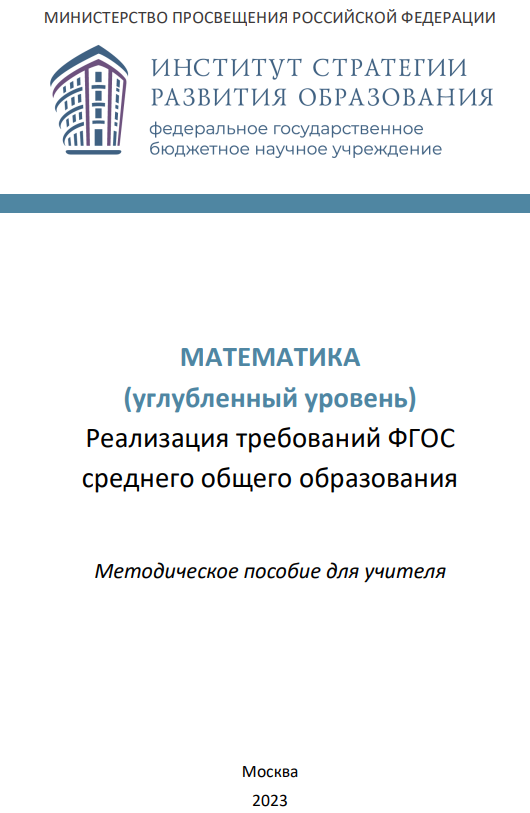 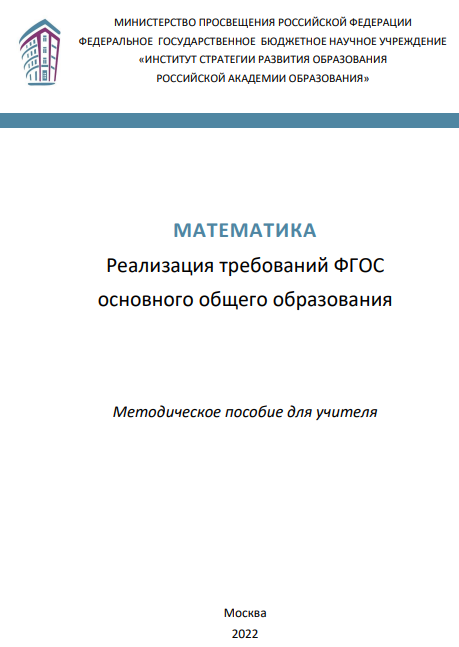 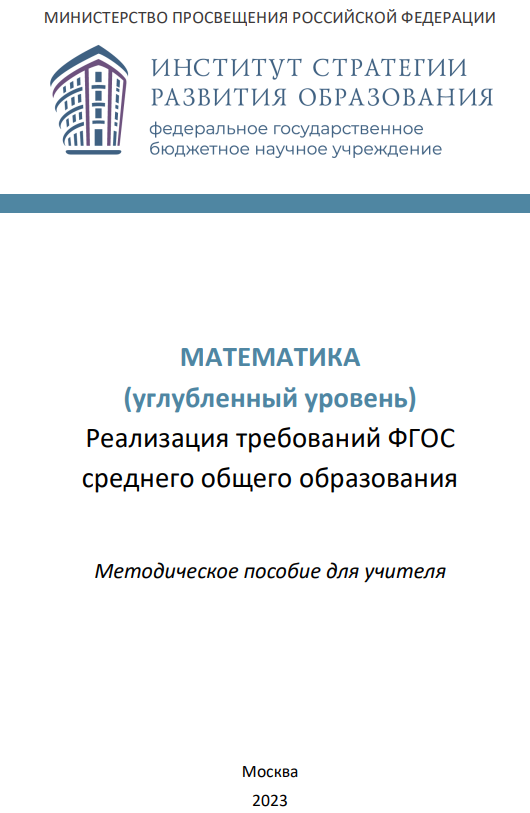 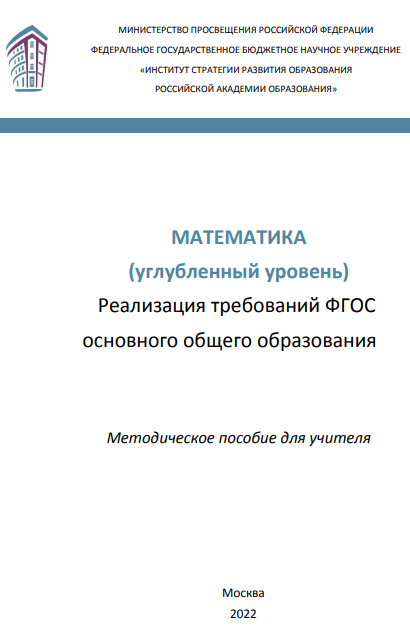 5-6 кл.
7-9 кл.
10-11 кл.
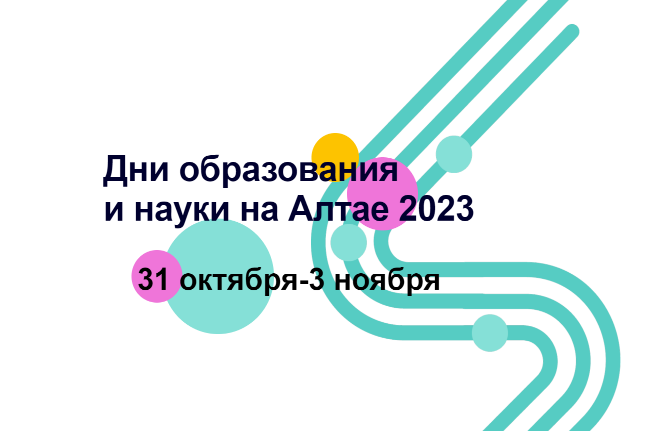 61
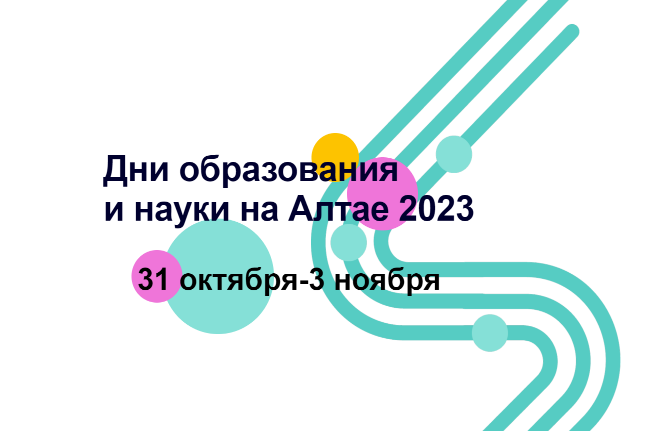 Внесены изменения 
№ ФЗ-273 «Об образовании в Российской Федерации»
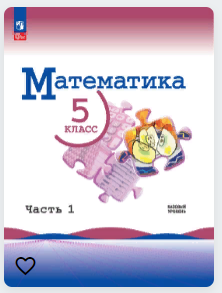 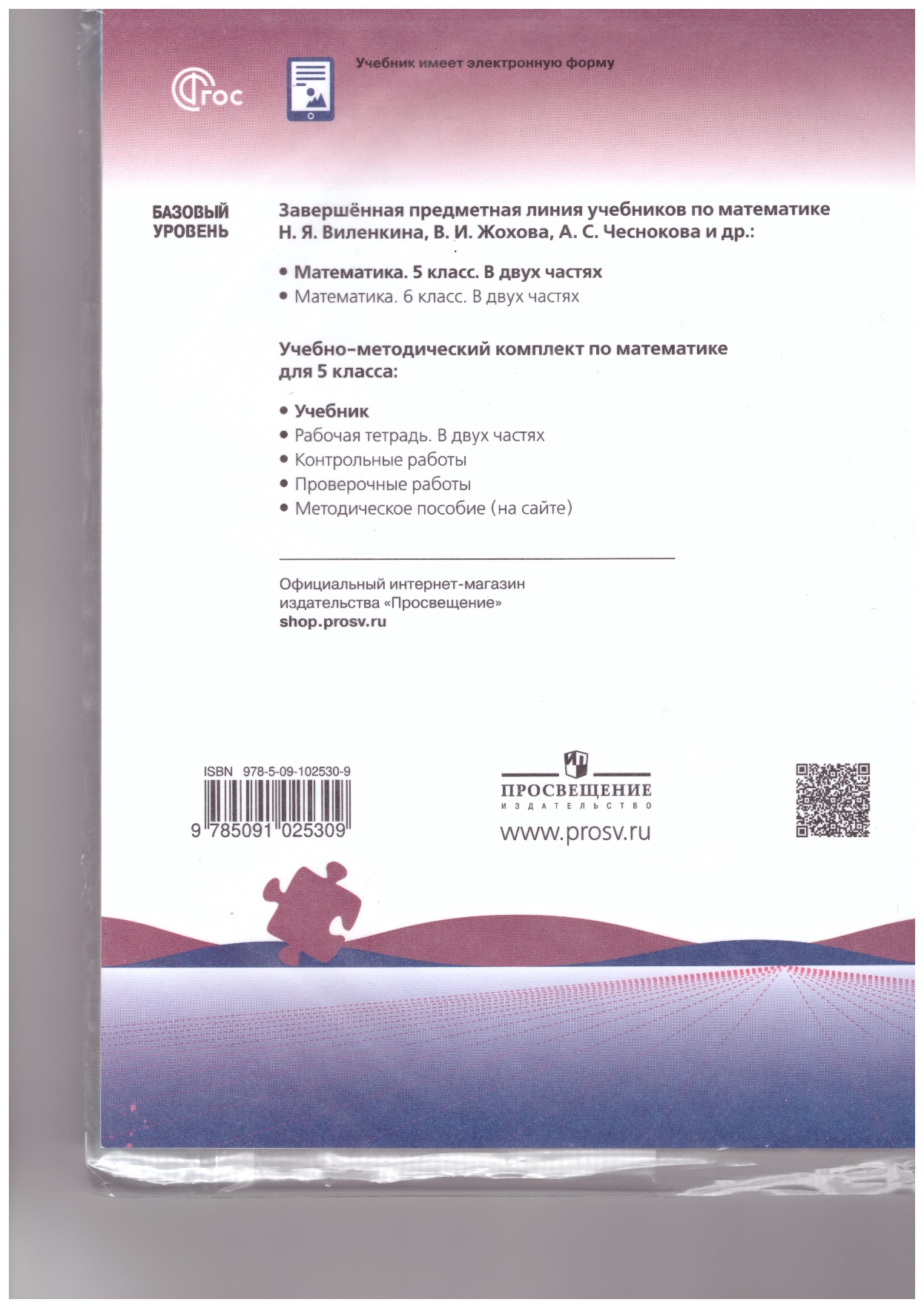 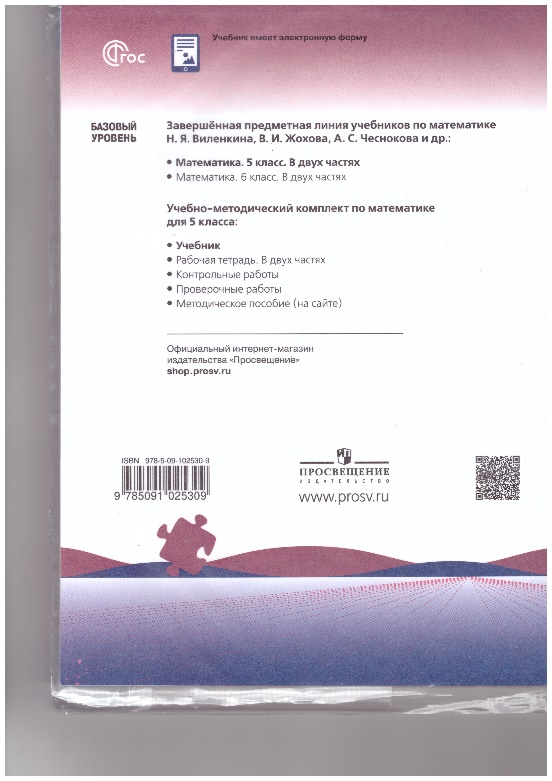 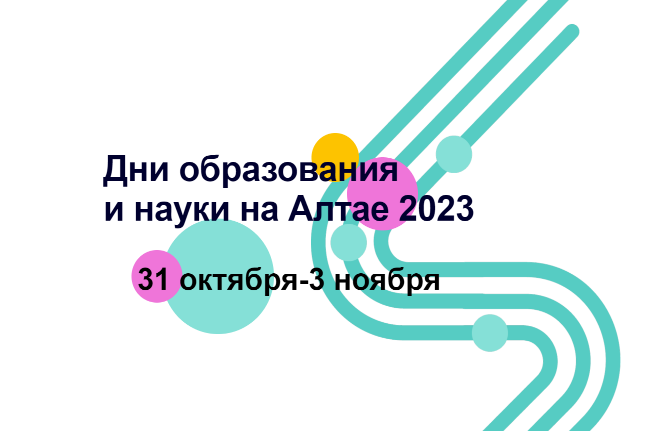 62
Методический материал 
по учебному предмету «Математика»
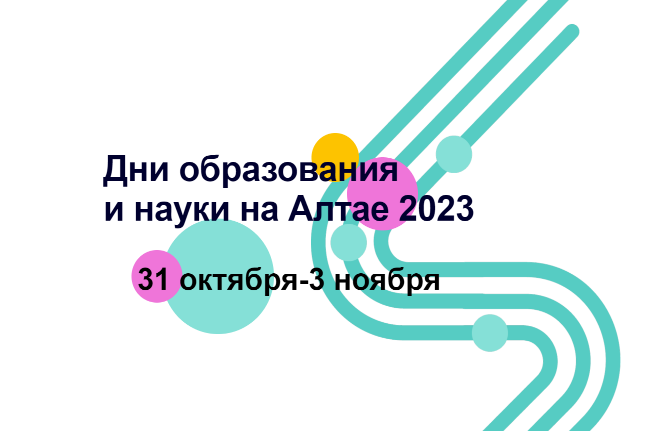 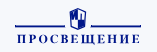 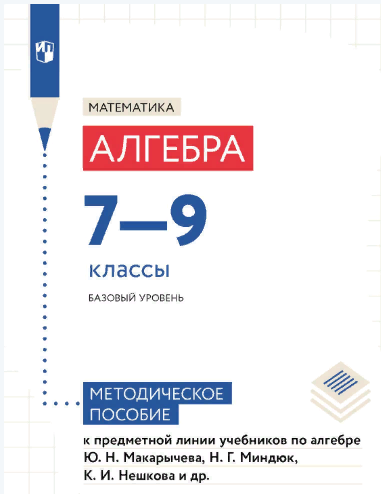 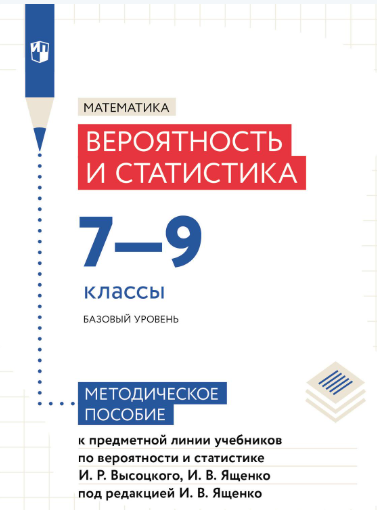 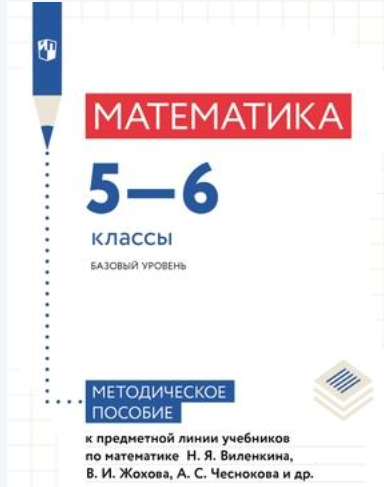 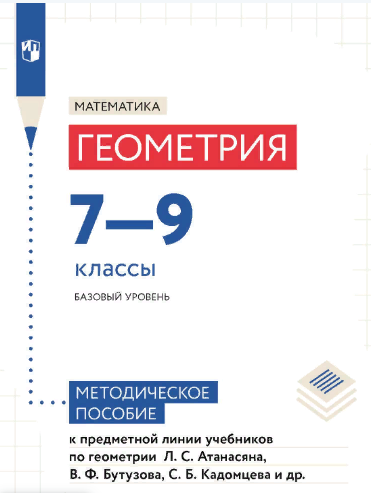 https://prosv.ru/product/metodicheskie-rekomendatsii-7-9-klassi-k-uchebniku-makaricheva-yu-n-idr02/
https://prosv.ru/product/metodicheskie-rekomendatsii-5-6-klassi02/
https://prosv.ru/product/metodicheskie-rekomendatsii-7-9-klassi-k-uchebniku-atanasyana-l-s-butuzova-v-f-kadomtseva-s-b-i-dr02/
https://prosv.ru/product/veroyatnost-i-statistika-metodicheskie-rekomendatsii-7-9-klassi02/
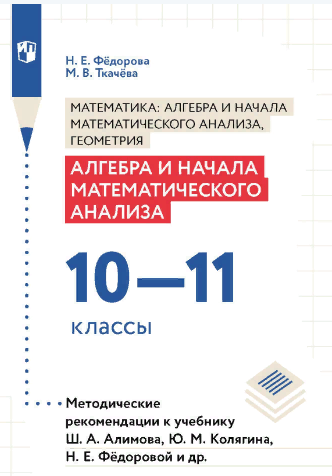 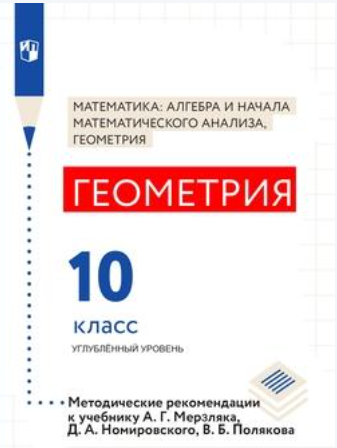 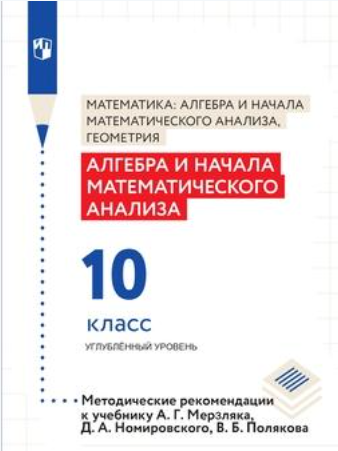 https://prosv.ru/product/merzlyak-polyakov-algebra-i-nachala-matematicheskogo-analiza-10-klass-uglublennii-uroven-metodicheskoe-posobie02/
https://prosv.ru/product/algebra-i-nachala-matematicheskogo-analiza-metodicheskie-rekomendatsii-10-11-klassi02/
https://prosv.ru/product/merzlyak-polyakov-geometriya-10-klass-uglublennii-uroven-metodicheskoe-posobie02/
63
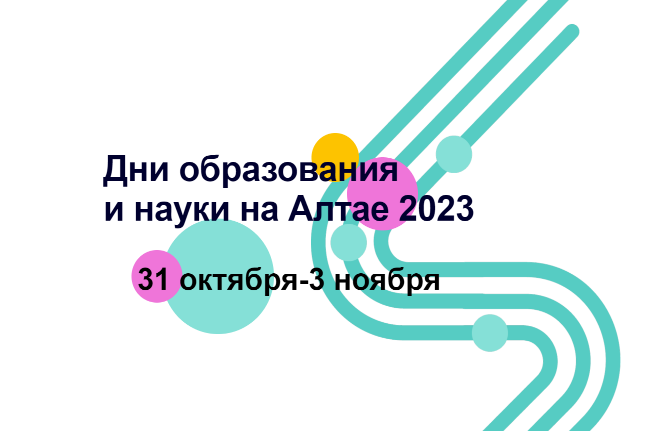 Дидактический материал 
по учебному предмету «Математика»
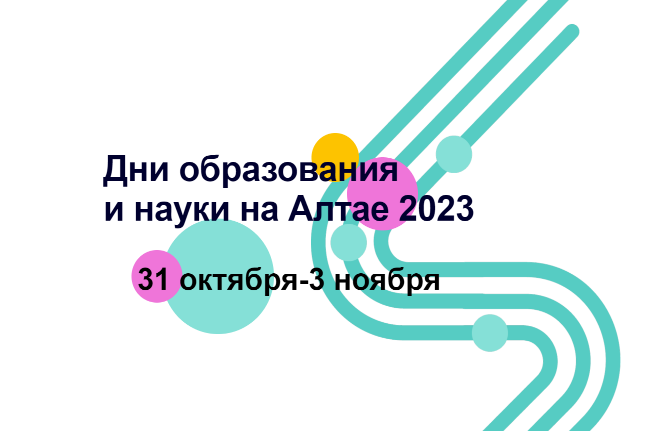 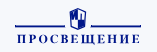 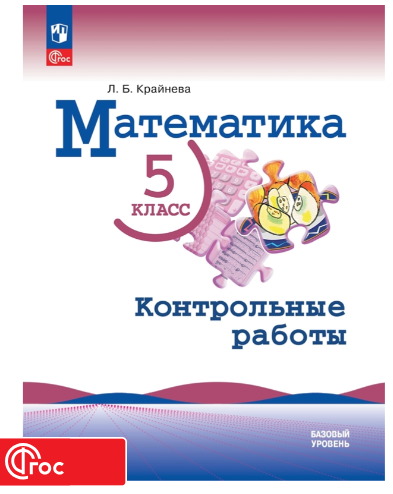 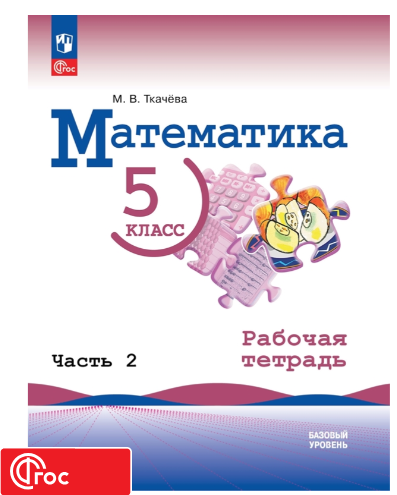 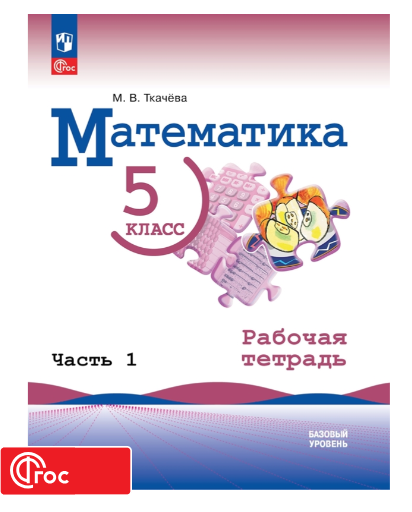 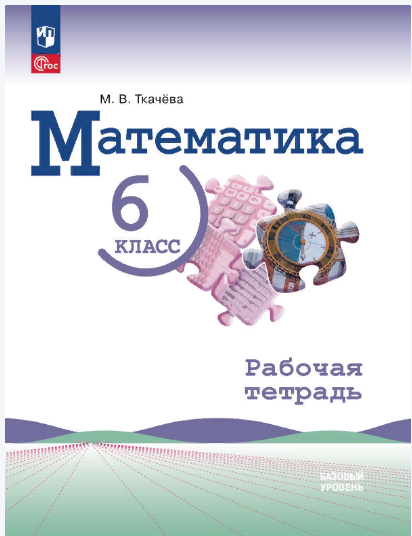 https://shop.prosv.ru/matematika--5-klass--bazovyj-uroven--kontrolnye-raboty22626
https://prosv.ru/product/matematika-6-klass-bazovii-uroven-rabochaya-tetrad01/
https://shop.prosv.ru/matematika--5-klass--bazovyj-uroven--rabochaya-tetrad--chast-222625
https://shop.prosv.ru/matematika--5-klass--bazovyj-uroven--rabochaya-tetrad--chast-122624
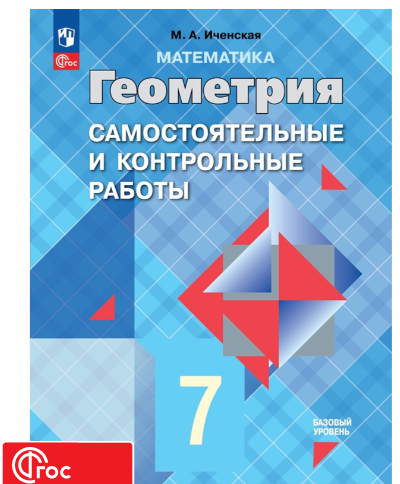 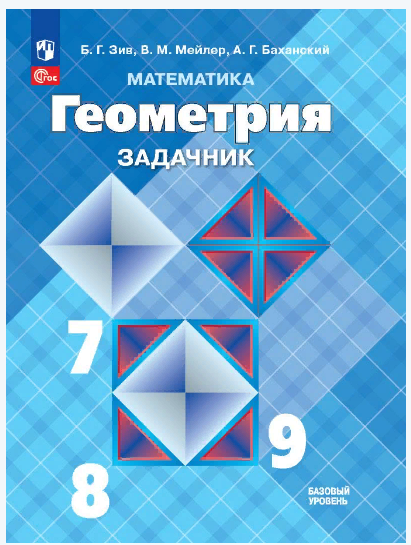 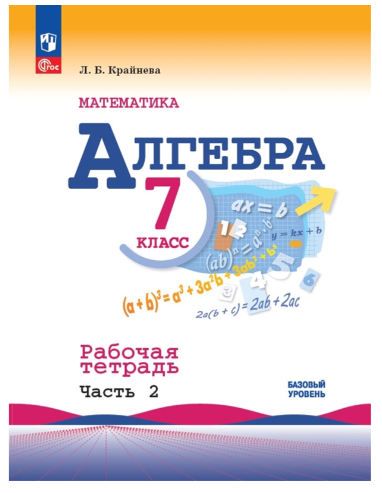 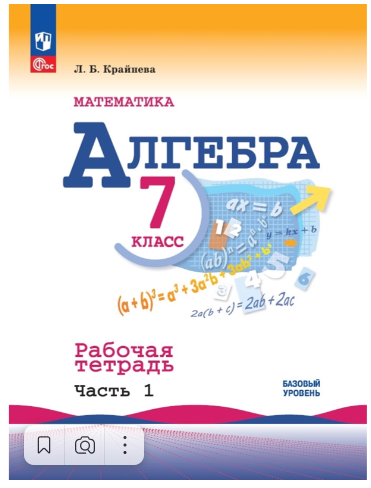 https://shop.prosv.ru/matematika--7-klass--bazovyj-uroven--rabochaya-tetrad--chast-123024
https://shop.prosv.ru/geometriya--samostoyatelnye-i-kontrolnye-raboty--7-klass22623
https://shop.prosv.ru/matematika--7-klass--bazovyj-uroven--rabochaya-tetrad--chast-223025
https://prosv.ru/product/matematika-geometriya-7-9-klassi-bazovii-uroven-zadachnik-uchebnoe-posobie01/
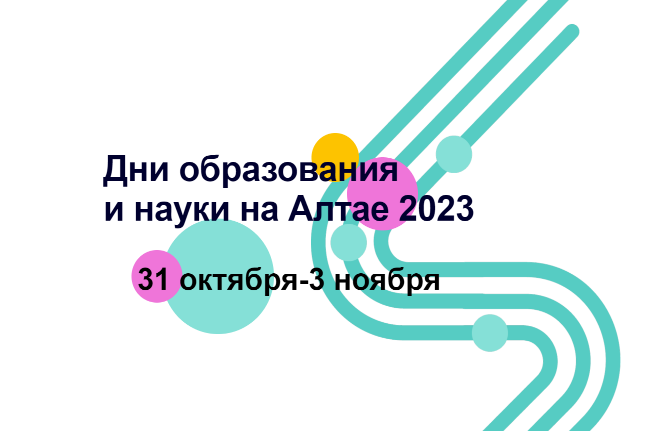 64
Контрольные работы по учебному предмету «Математика»
Рекомендации* :
проводить оценочные процедуры по каждому учебному предмету в одной параллели классов не чаще 1 раза в 2,5 недели. При этом объем учебного времени, затрачиваемого на проведение оценочных процедур, не должен превышать 10% от всего объема учебного времени, отводимого на изучение данного учебного предмета в данной параллели в текущем учебном году
не проводить оценочные процедуры на первом и последнем уроках, за исключением учебных предметов, по которым проводится не более 1 урока в неделю, причем этот урок является первым или последним в расписании
 не проводить для обучающихся одного класса более одной оценочной процедуры в день
*Письмо Минпросвещения России и Рсобрнадзора «О направлении Рекомендаций (вместе с «Рекомендациями для системы общего образования по основным подходам к формированию графика проведения оценочных процедур в общеобразовательных организациях в 2021/2022 учебном году»)
65
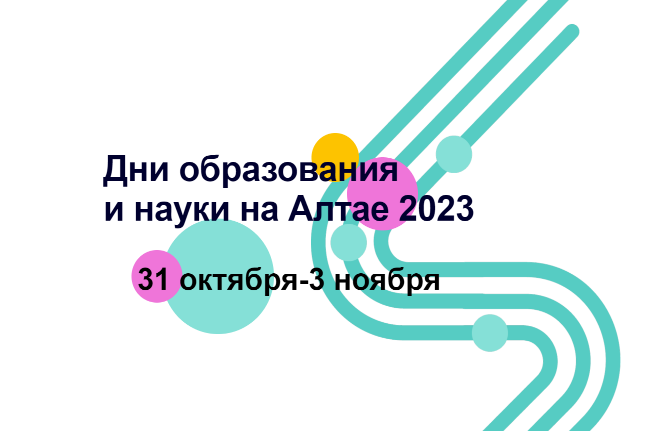 Учебные пособия по учебному предмету «Математика»
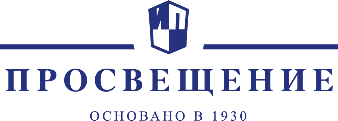 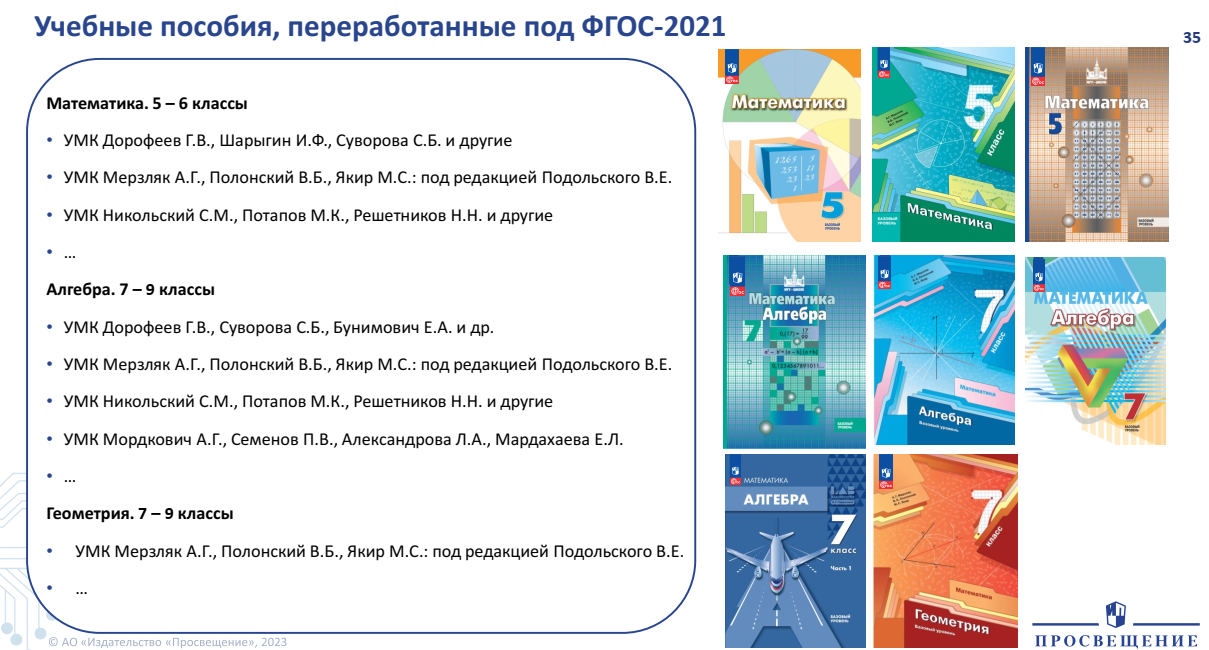 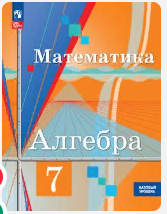 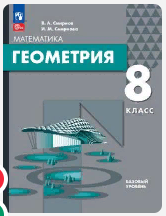 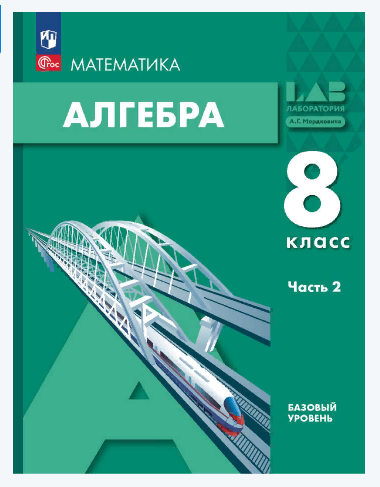 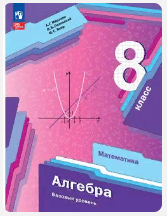 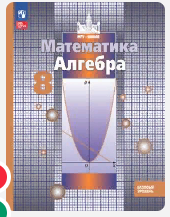 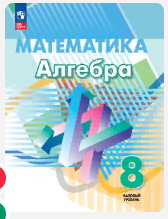 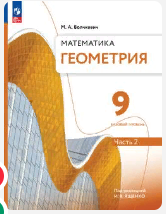 66
* Информация из презентации 2023г ведущего специалиста ГК «Просвещение»  Е.Д. Зубковой
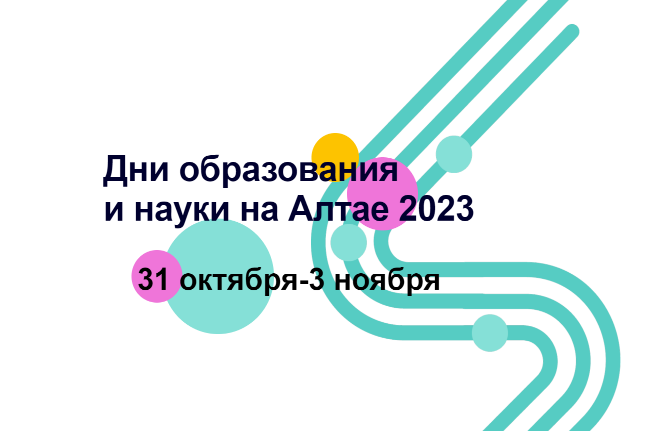 Полезные ресурсы 
по учебному предмету «Математика»
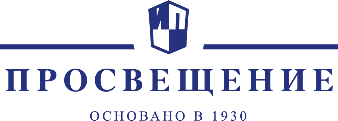 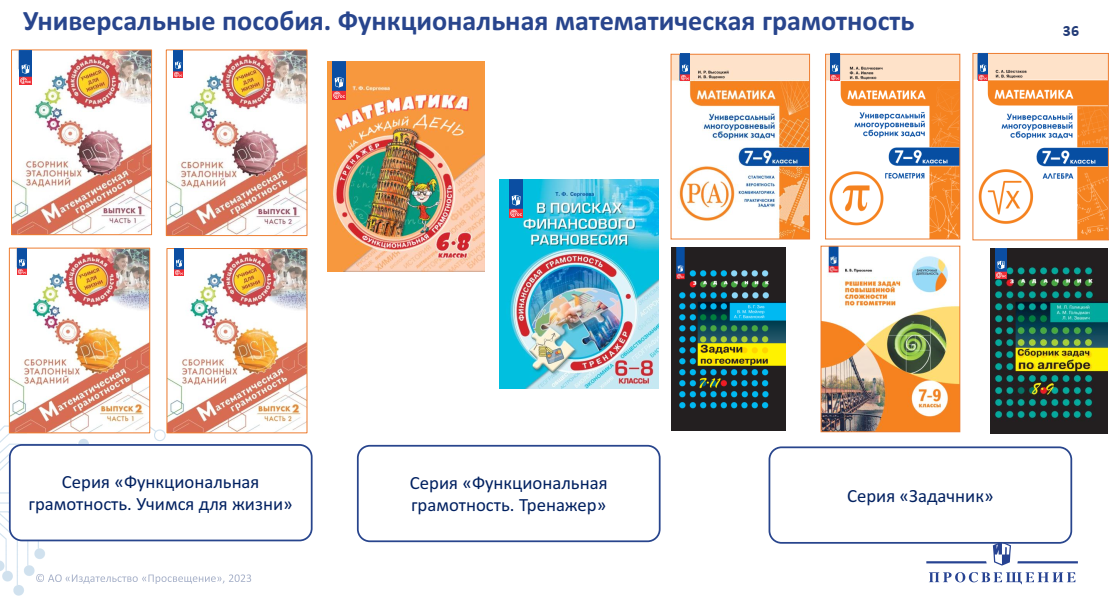 * Информация из презентации 2023г ведущего специалиста ГК «Просвещение»  Е.Д. Зубковой
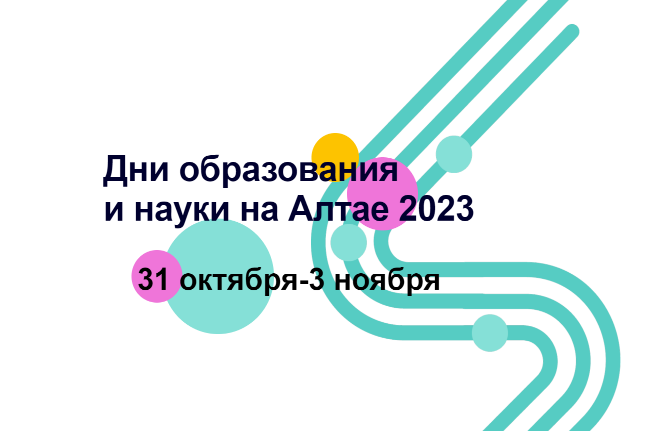 67
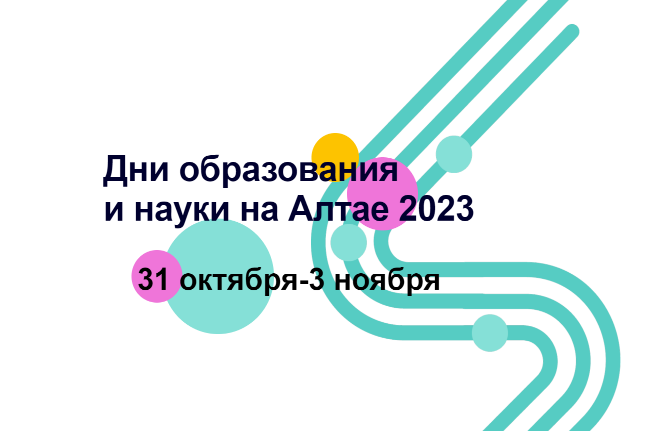 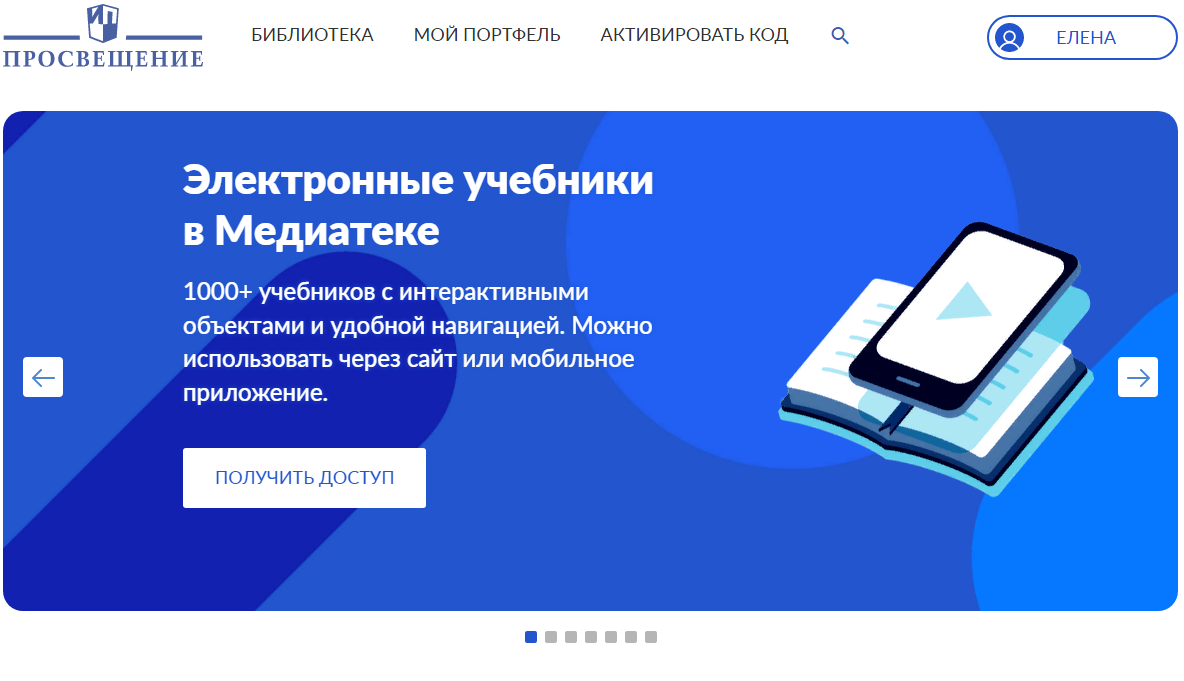 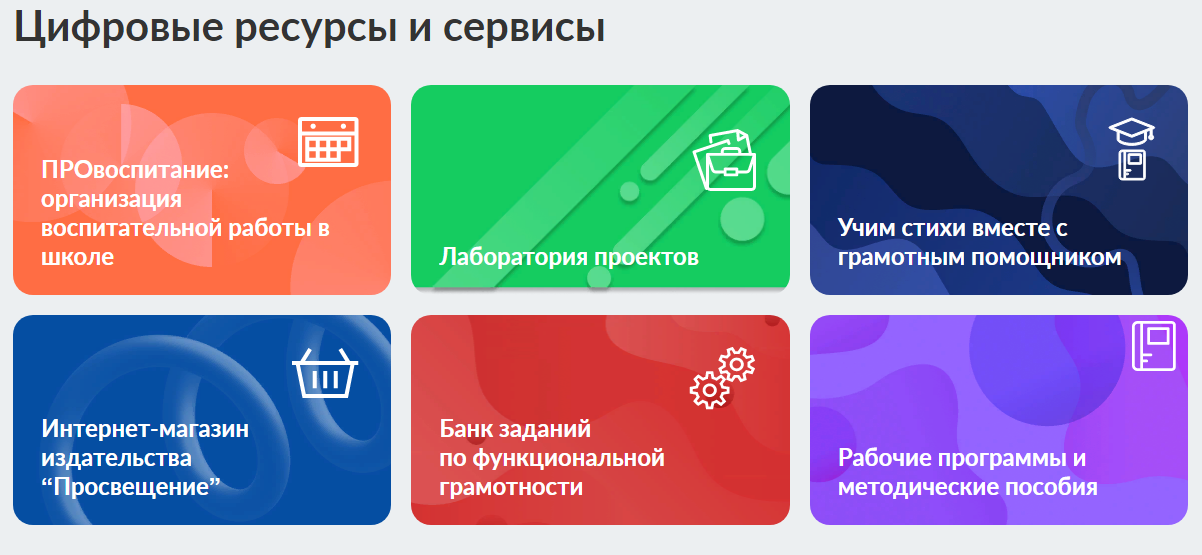 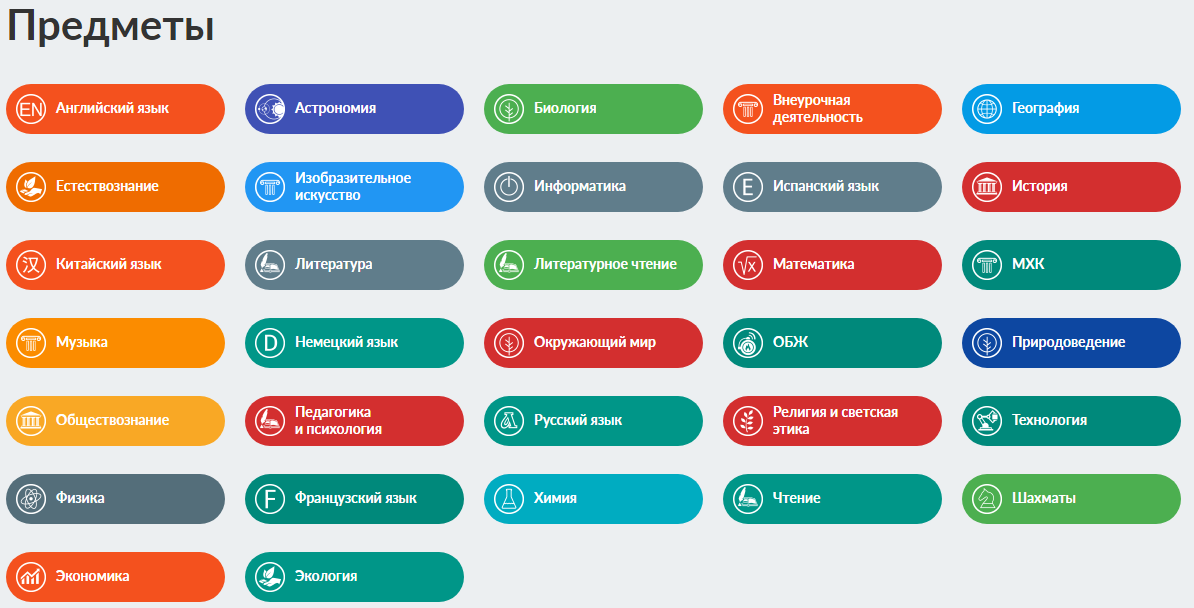 https://media.prosv.ru/
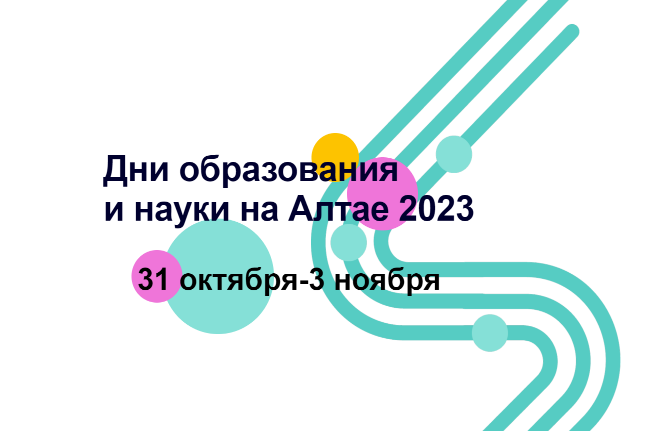 68
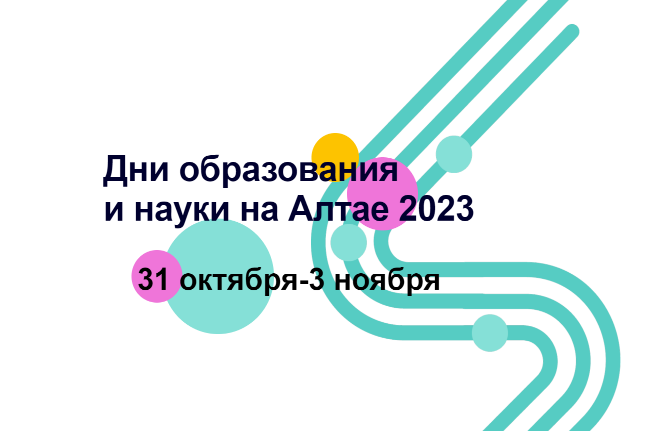 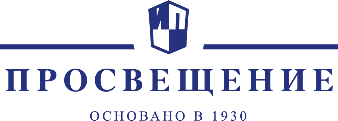 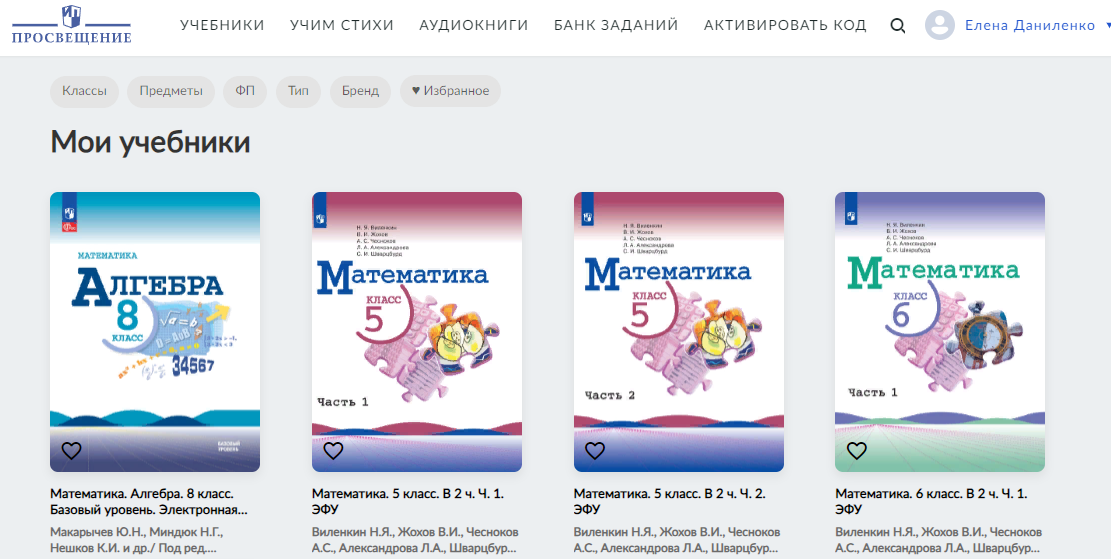 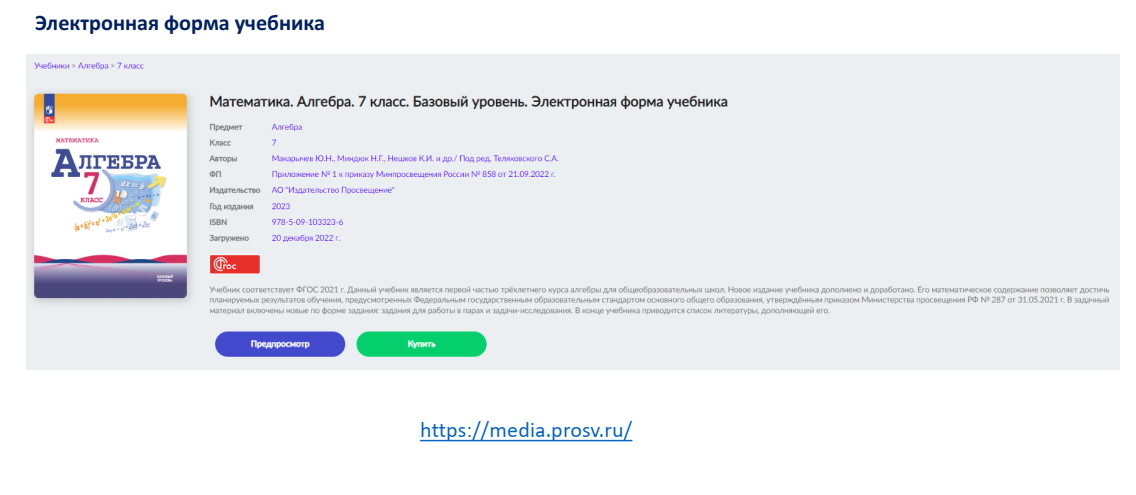 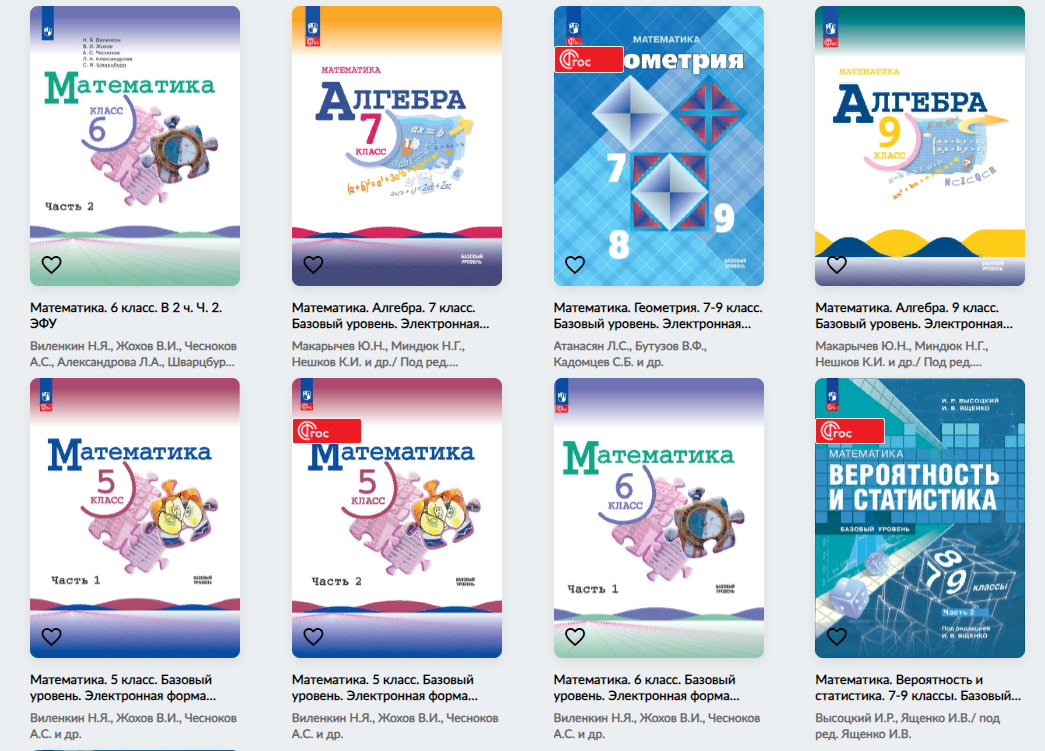 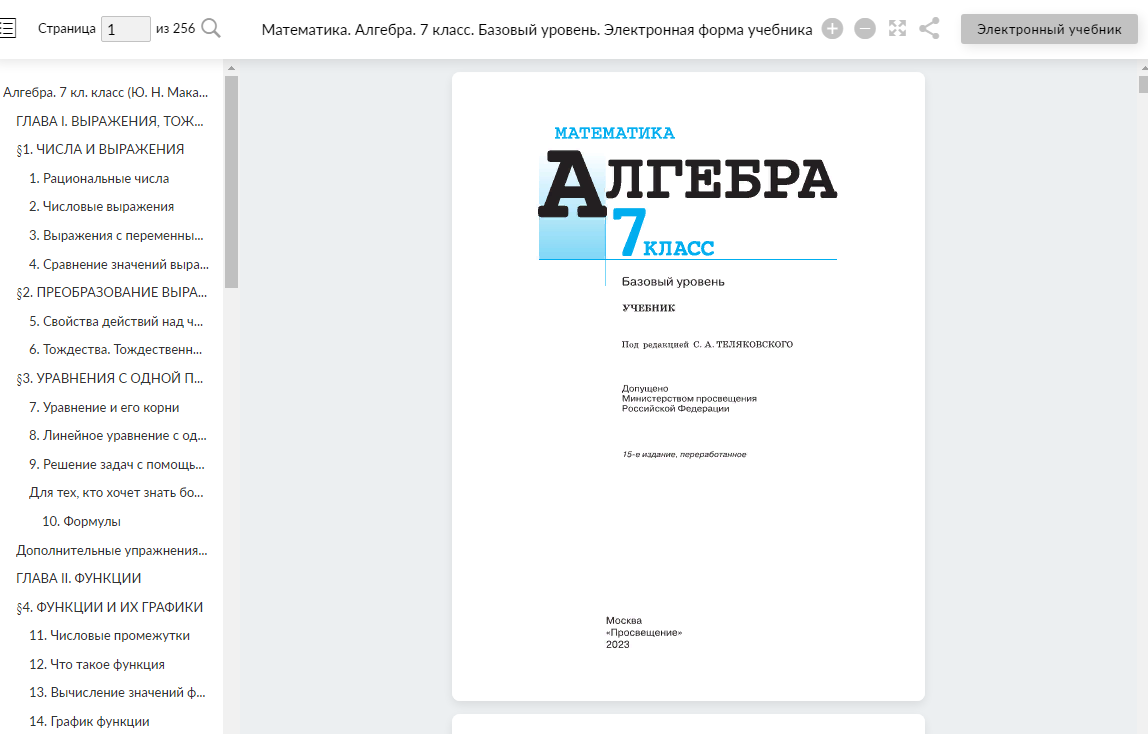 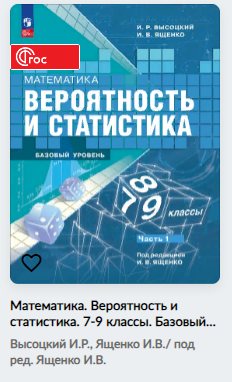 https://media.prosv.ru/
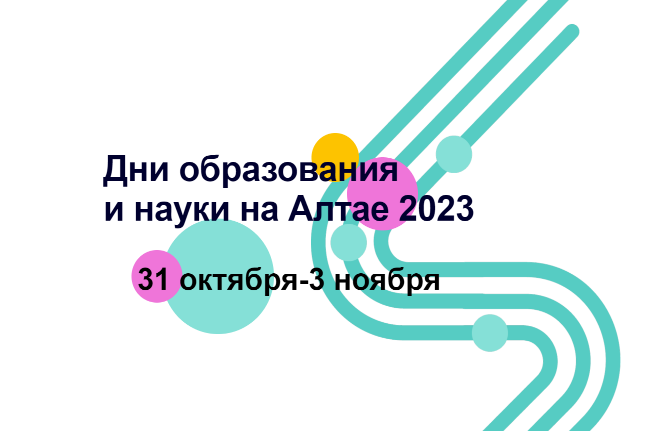 69
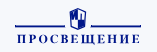 Полезные ресурсы
 по учебному предмету «Математика»
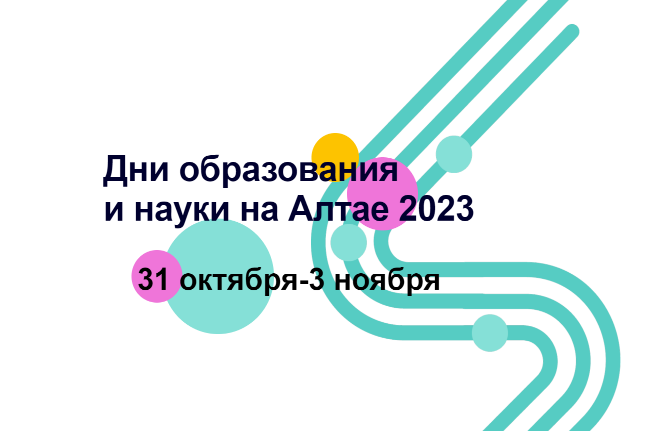 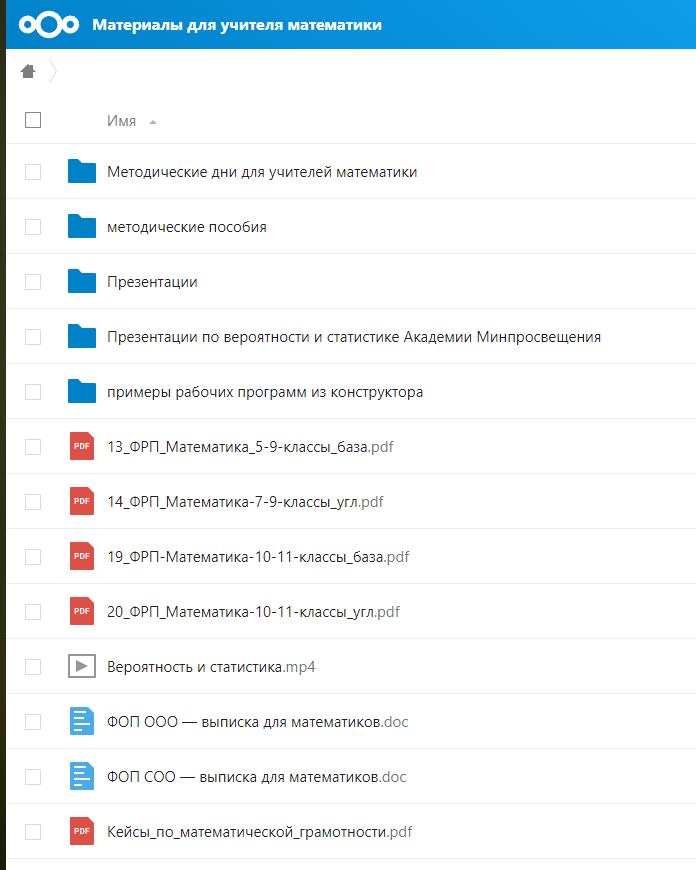 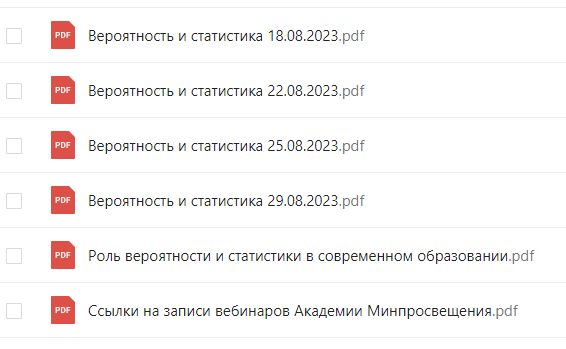 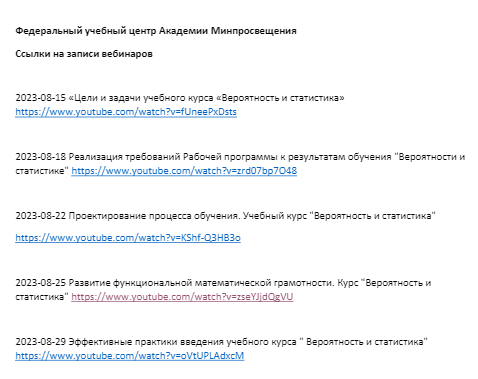 https://cloud.prosv.ru/s/CwTk85JdbHCP8dt
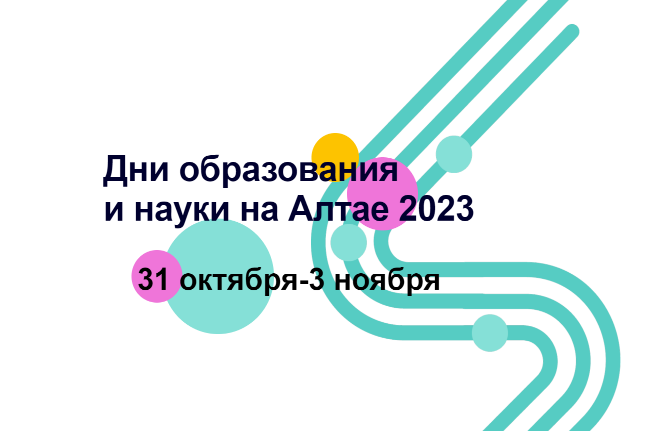 70
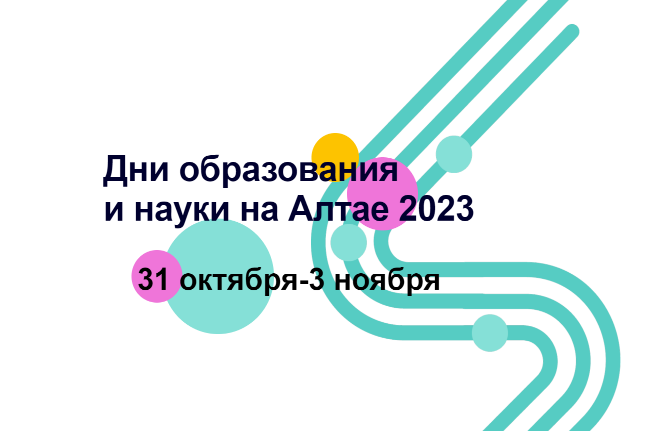 Методические рекомендации
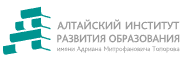 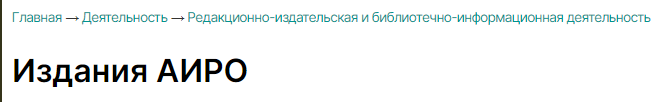 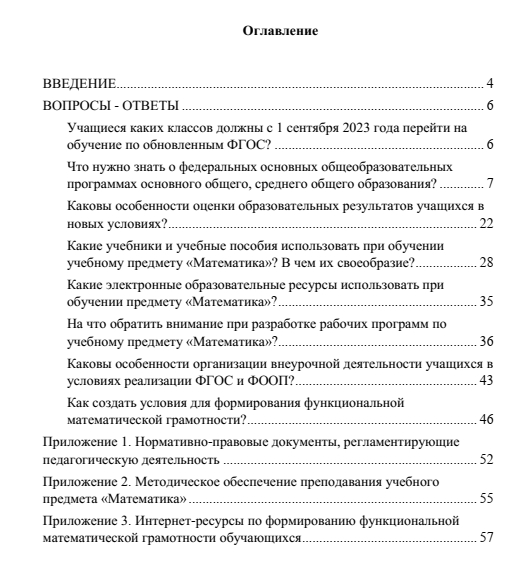 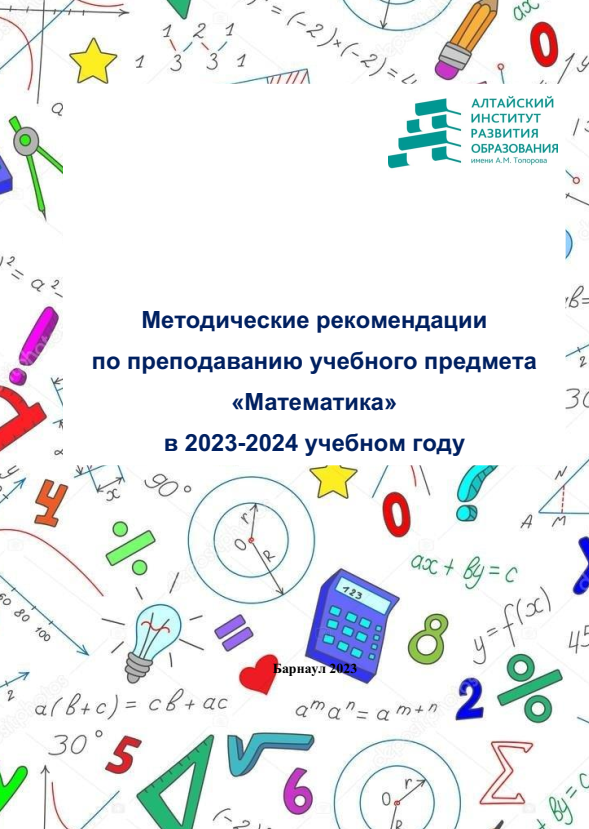 М.А. Гончарова, Е.Н. Даниленко, Н.В. Решетникова
https://iro22.ru/dejatelnost/redakcionno-izdatelskaja-i-bibliotechno-informacionnaja-dejatelnost/izdanija-airo/izdanija-airo-2022/
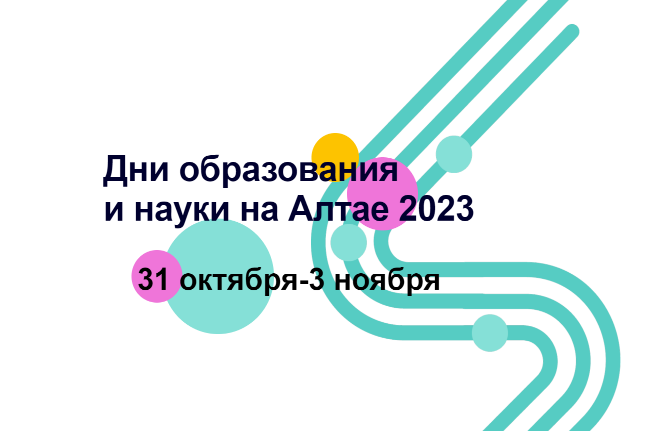 71
Полезные ресурсы
 по учебному предмету «Математика»
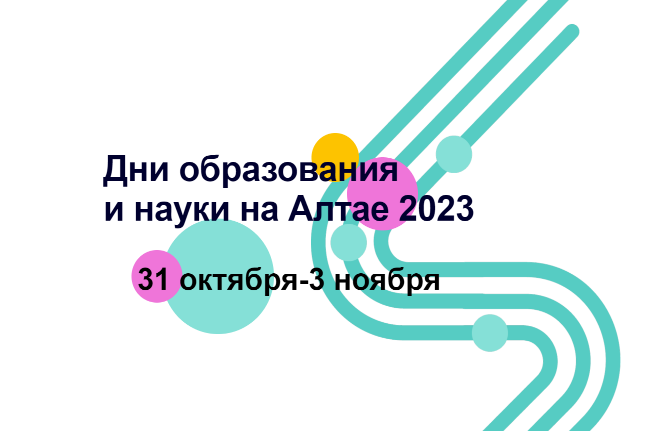 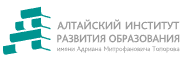 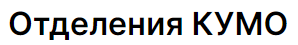 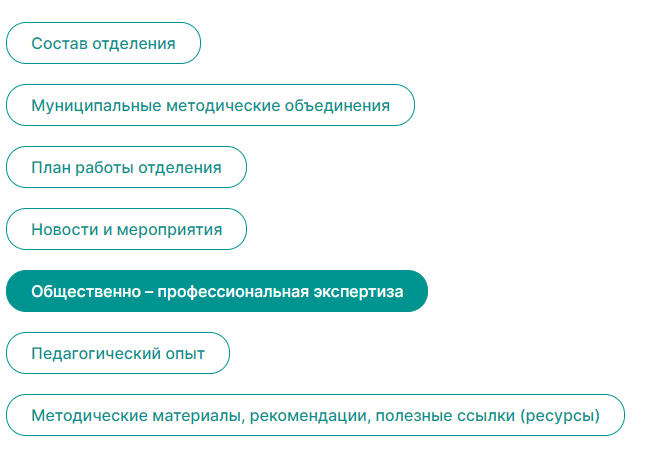 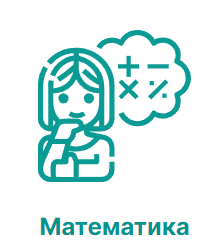 https://iro22.ru/kumo/
https://iro22.ru/kumo/mathematics/
72
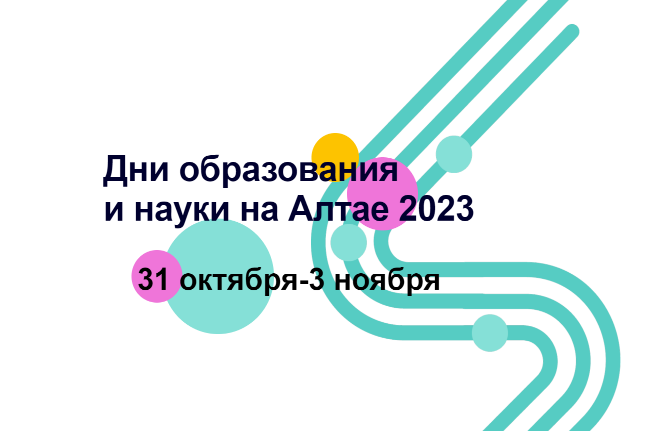 Полезные ресурсы 
по учебному предмету «Математика»
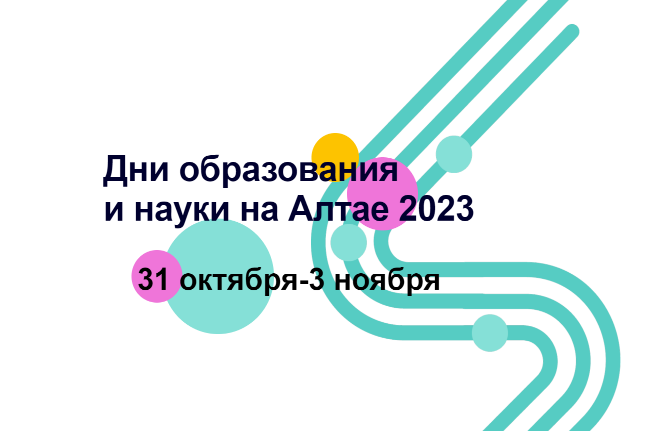 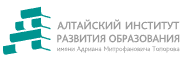 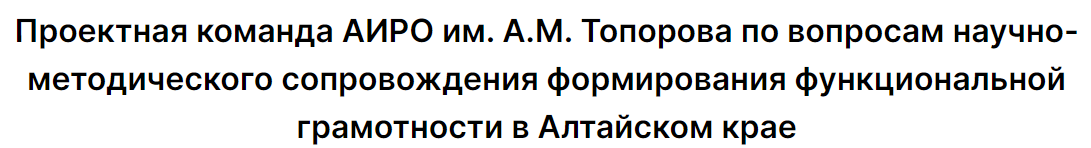 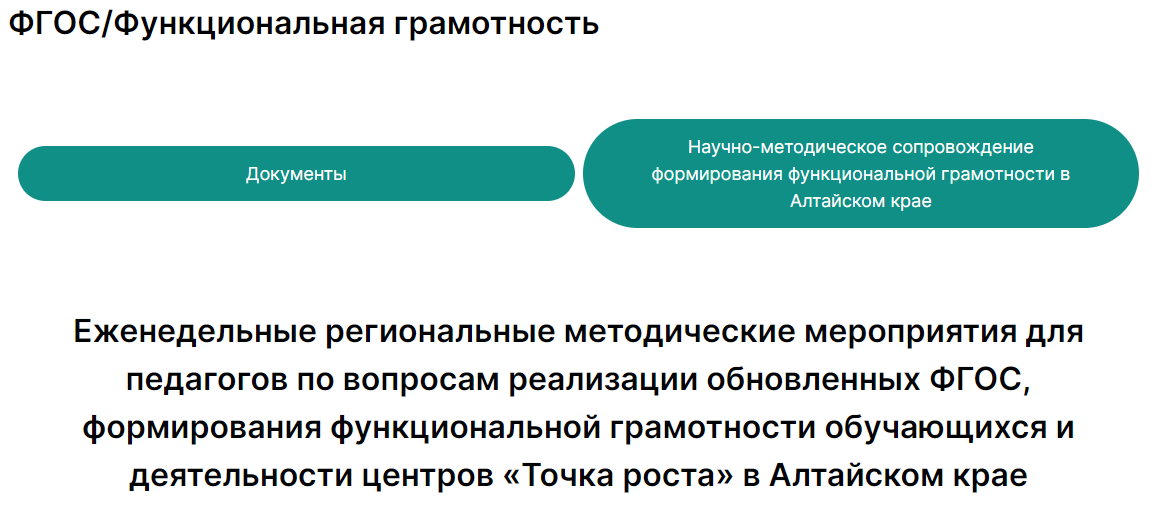 https://iro22.ru/home/fgos-funkcionalnaja-gramotnost/
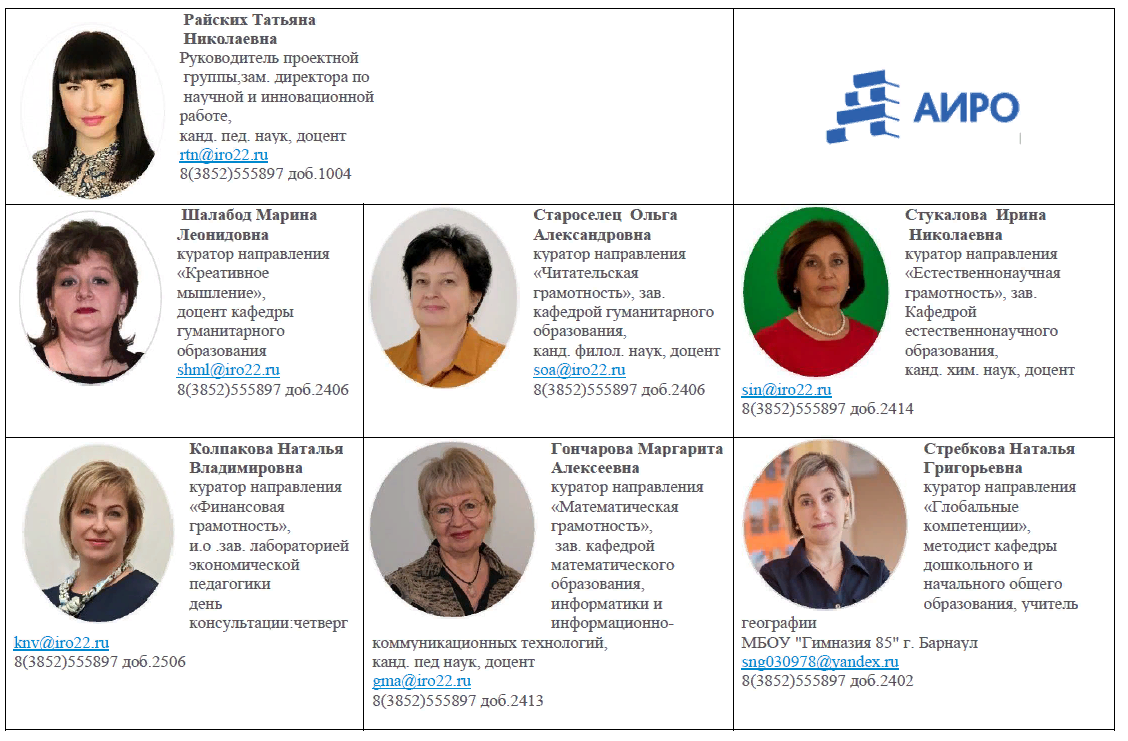 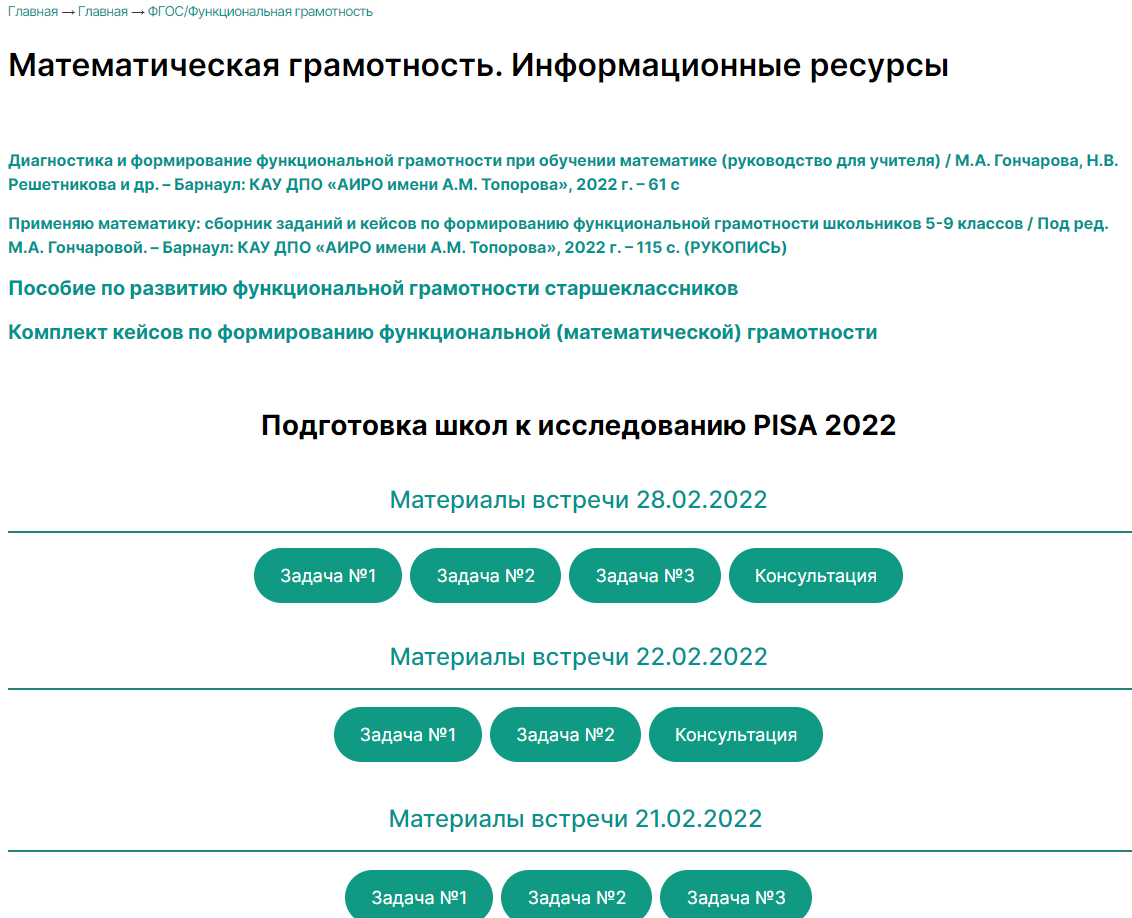 https://iro22.ru/home/fgos-funkcionalnaja-gramotnost/matematicheskaja-gramotnost-informacionnye-resursy/
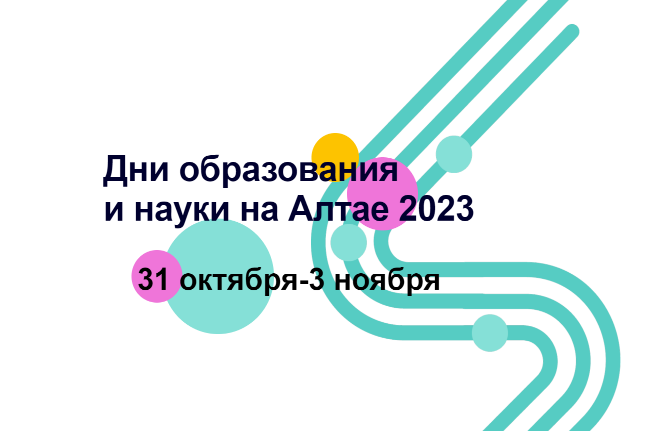 73
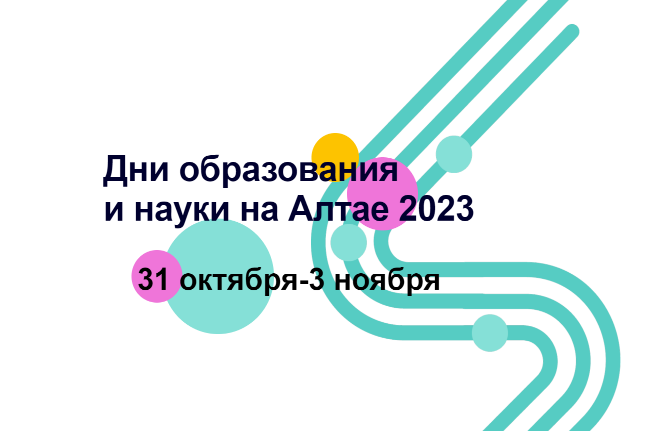 Полезные ресурсы по учебному предмету «Математика»
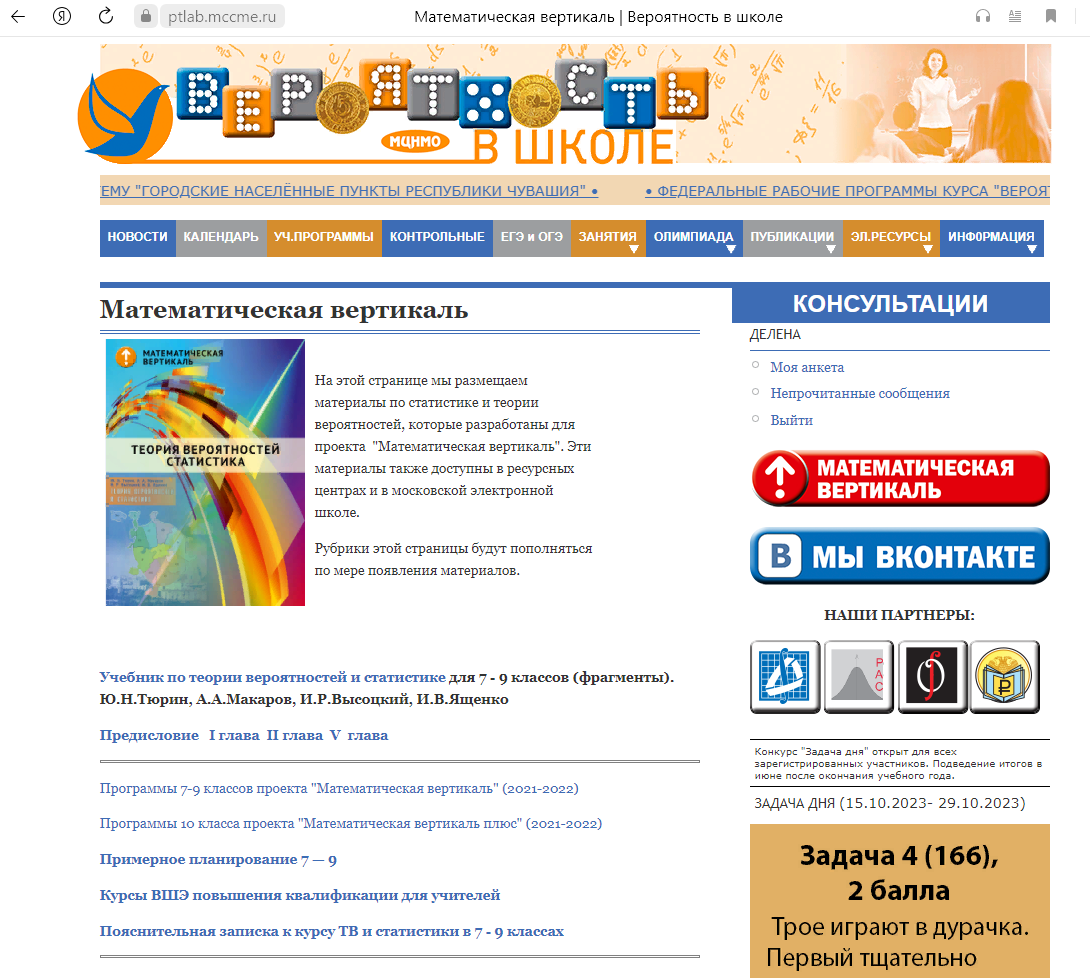 https://ptlab.mccme.ru/vertical
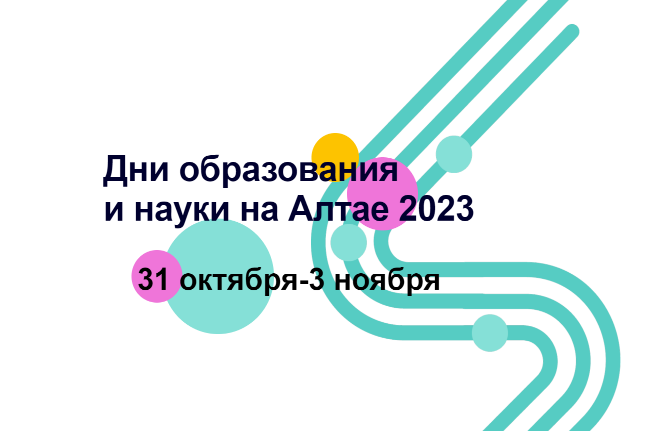 74
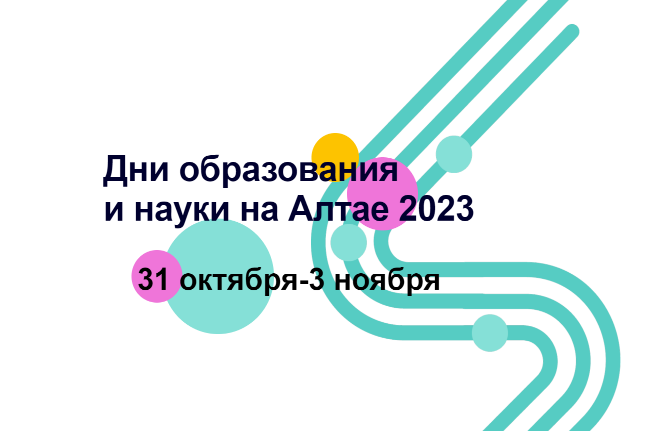 ФГИС «Моя школа»
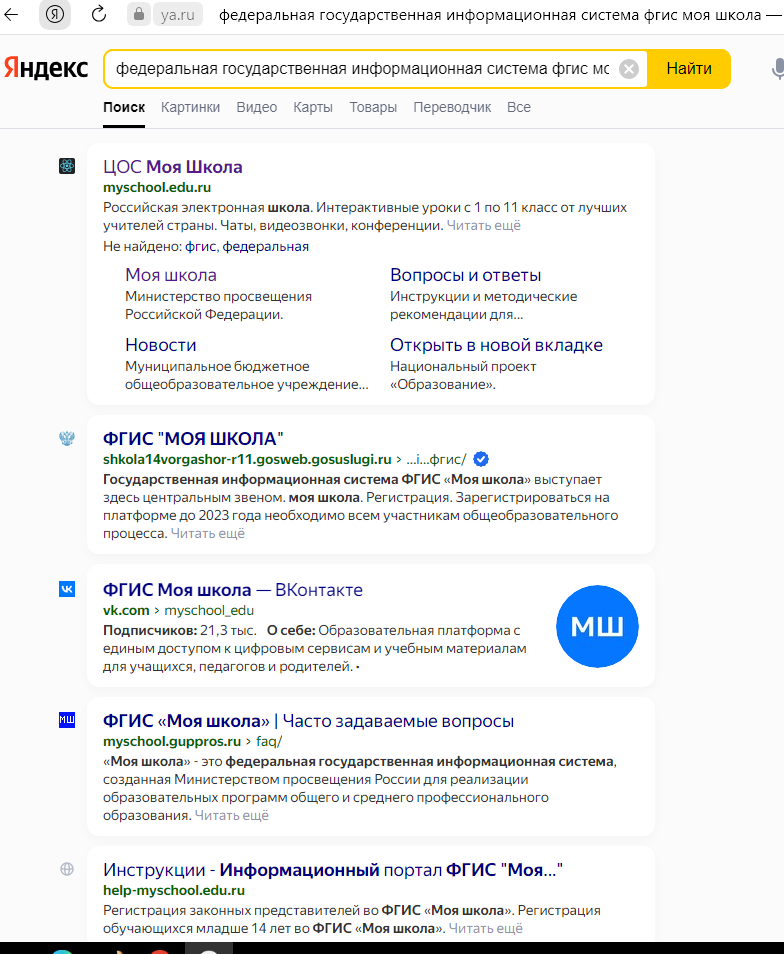 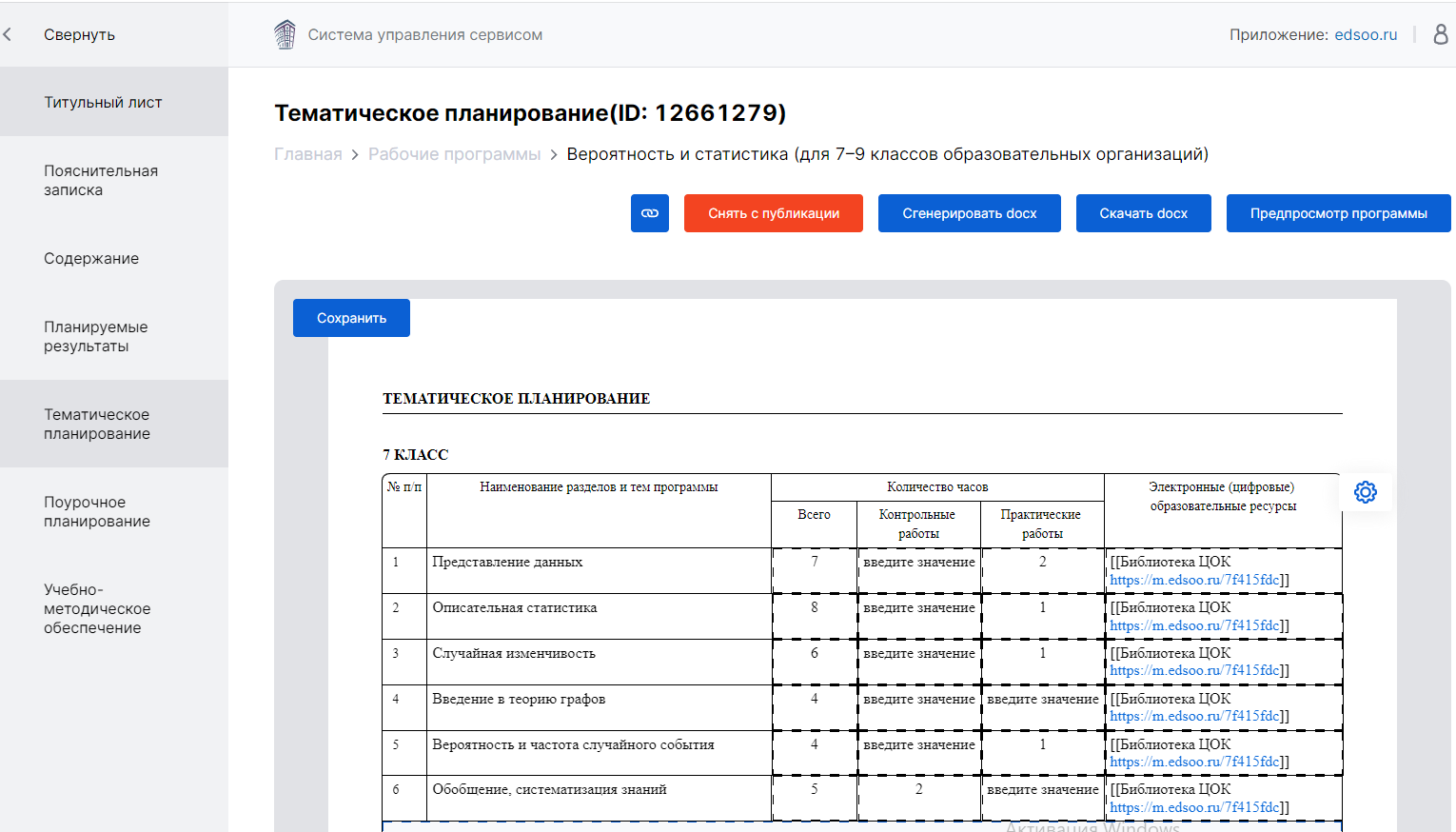 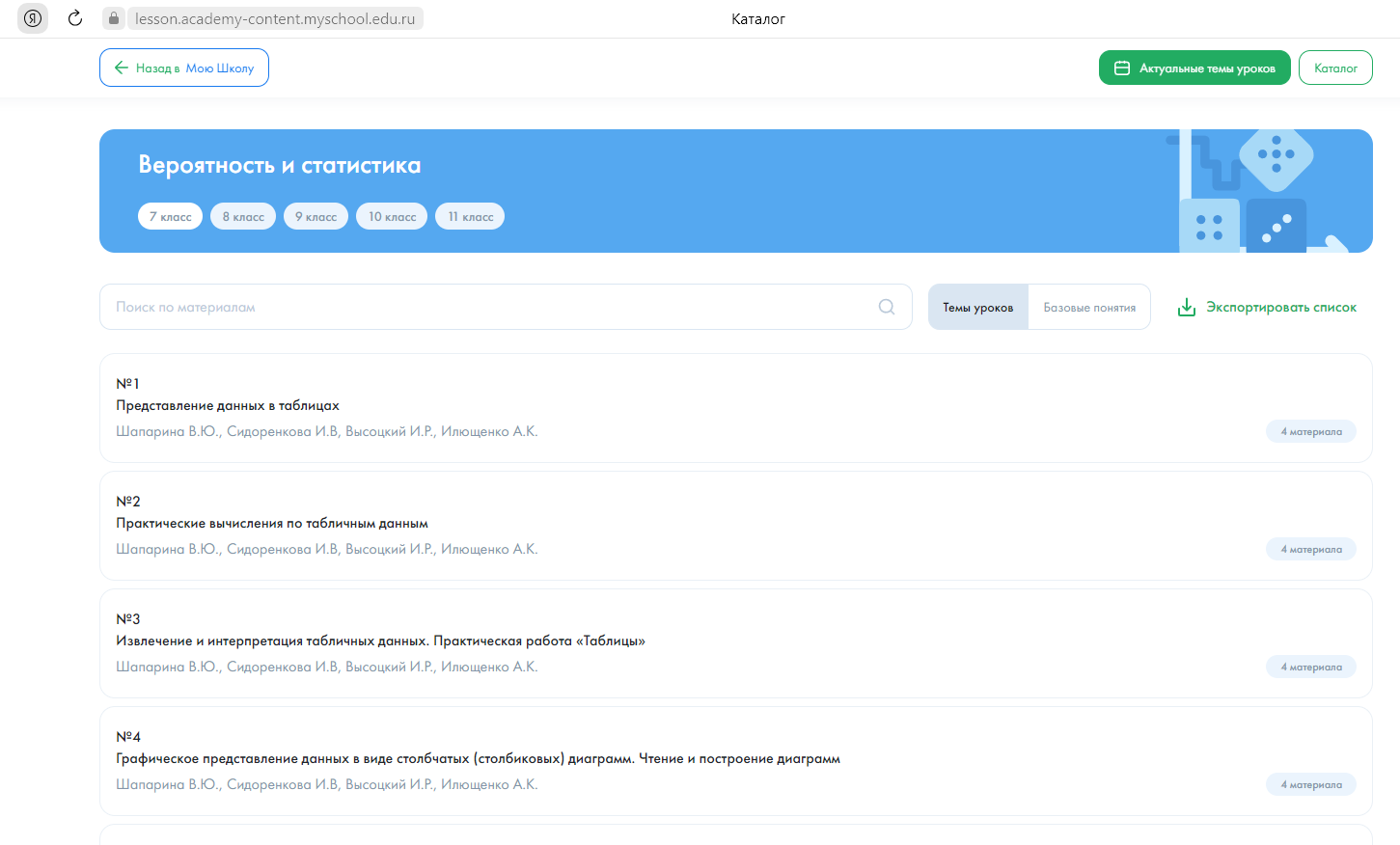 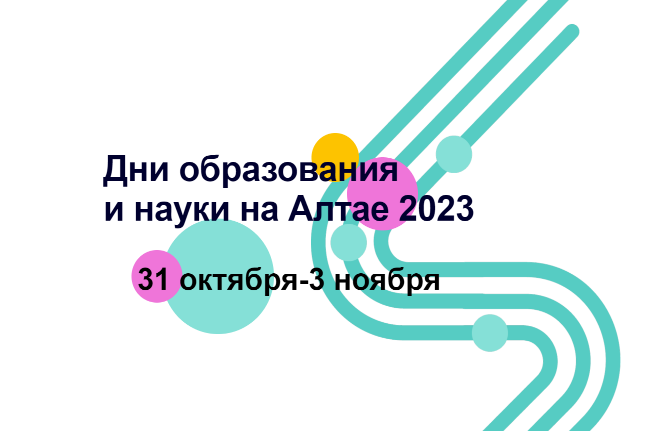 75
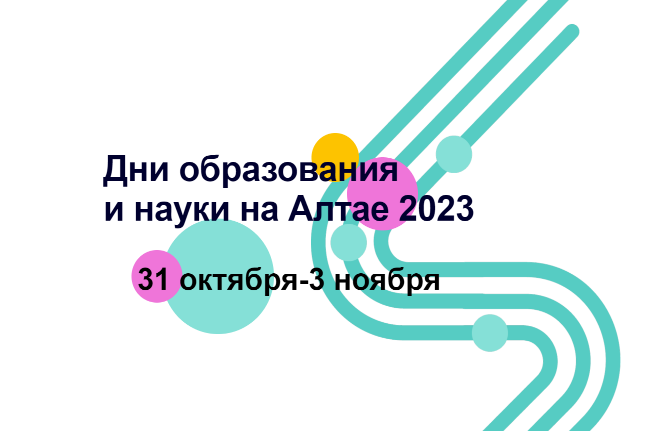 ФГИС «Моя школа»
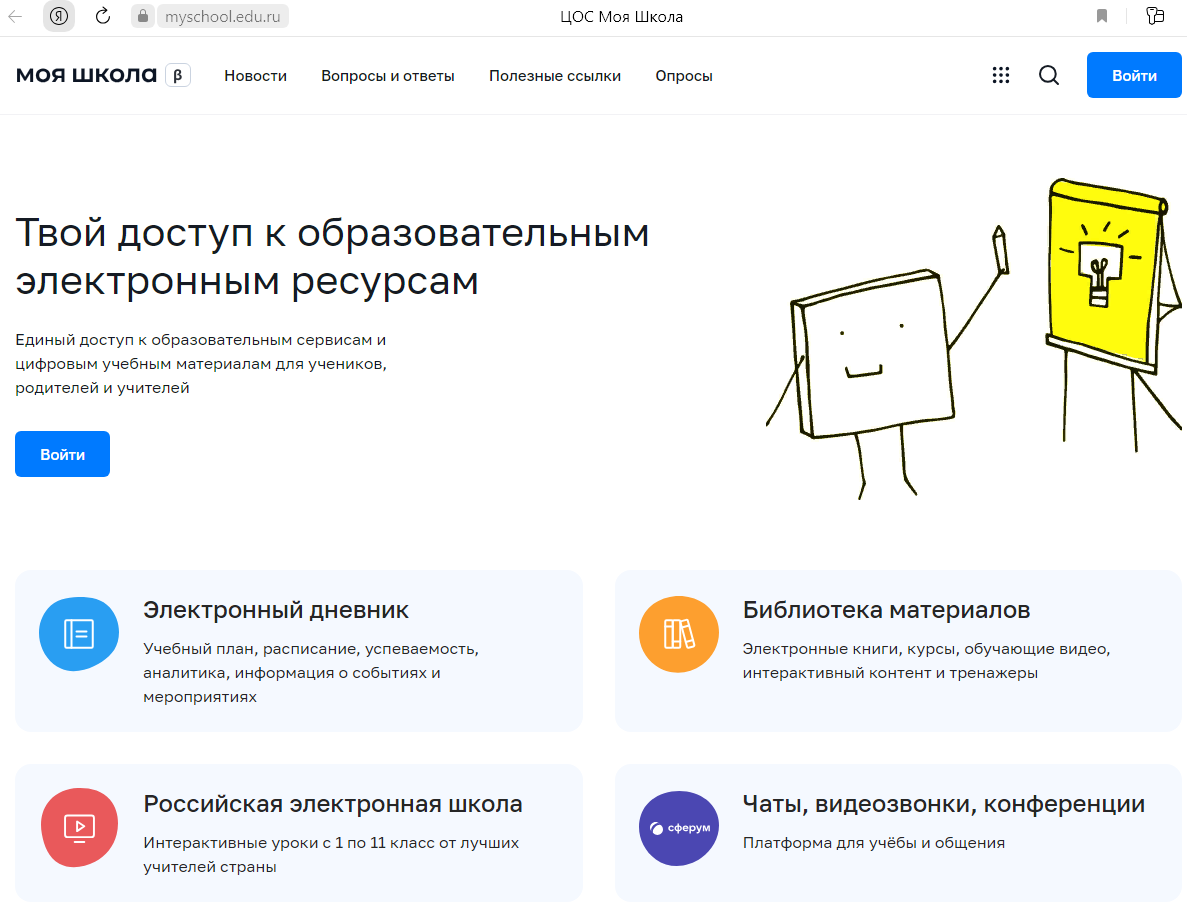 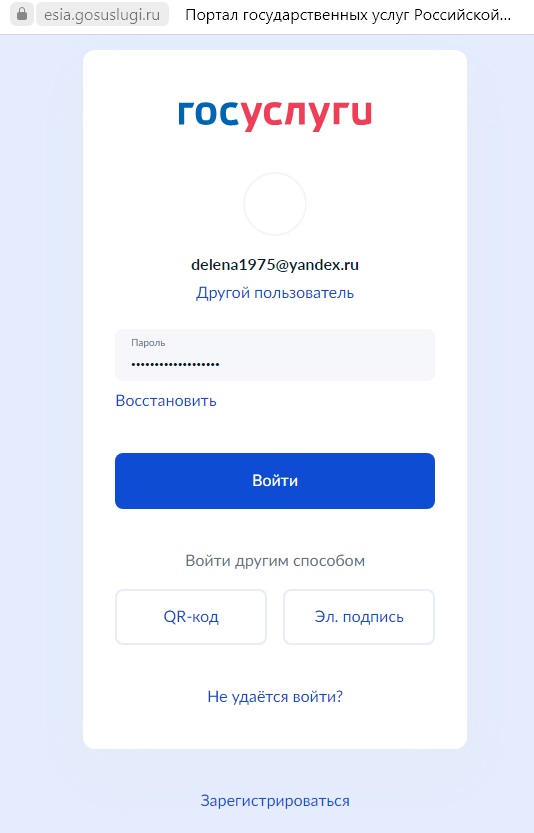 https://myschool.edu.ru/
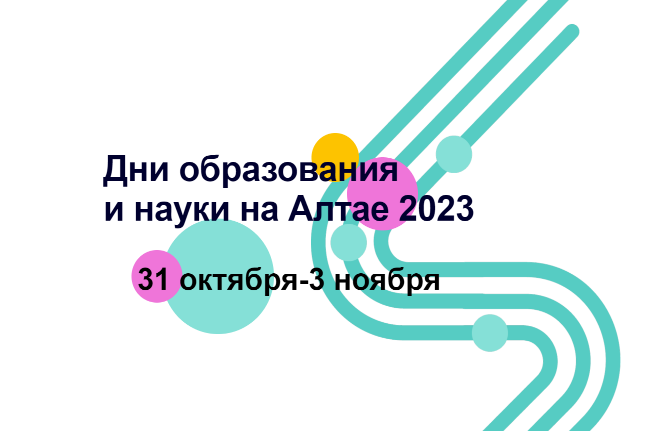 76
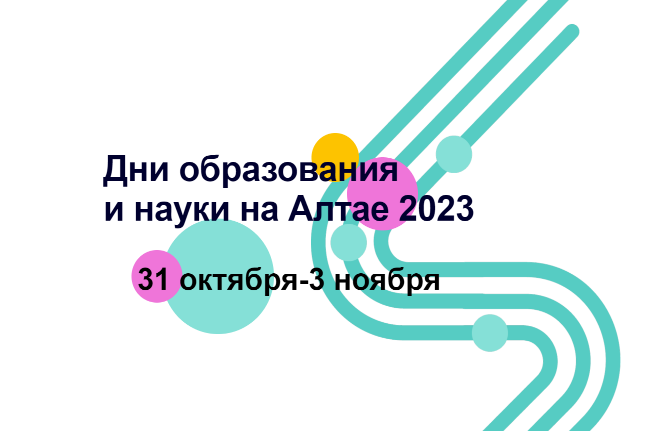 ФГИС «Моя школа»
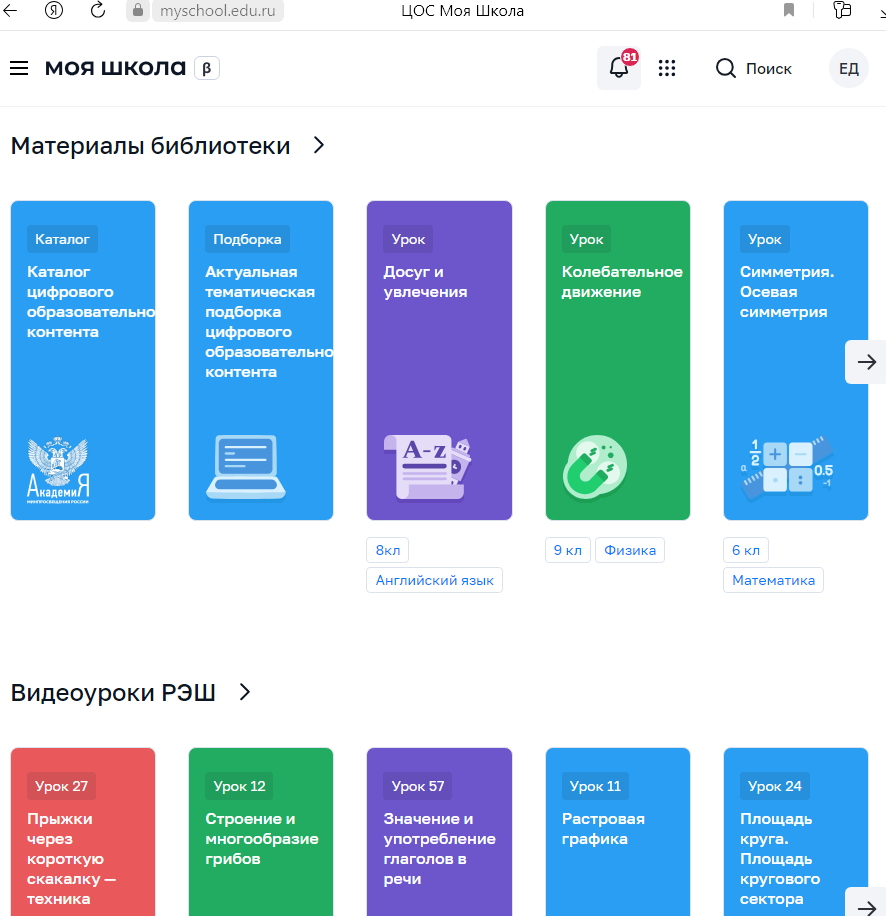 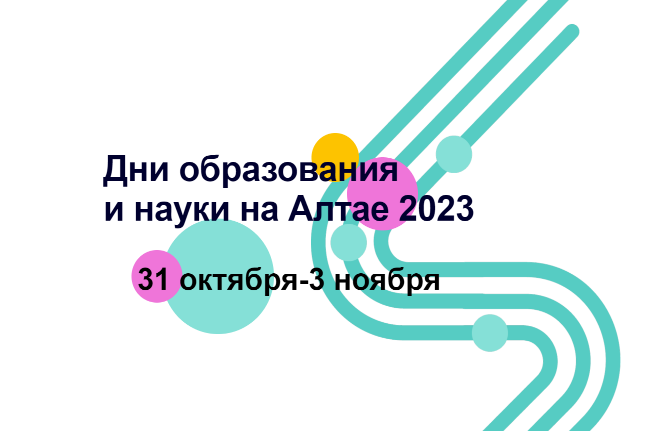 77
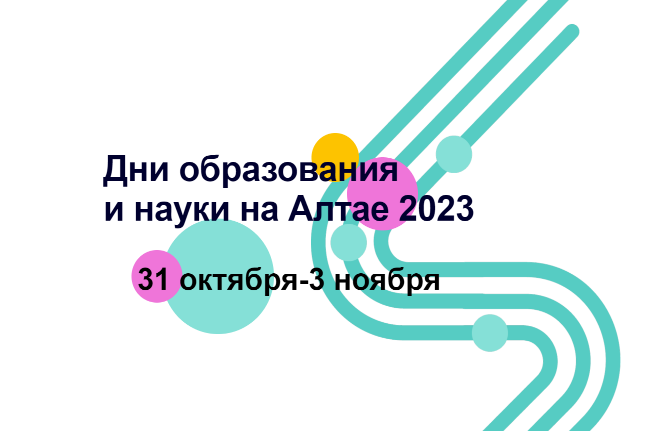 ФГИС «Моя школа»
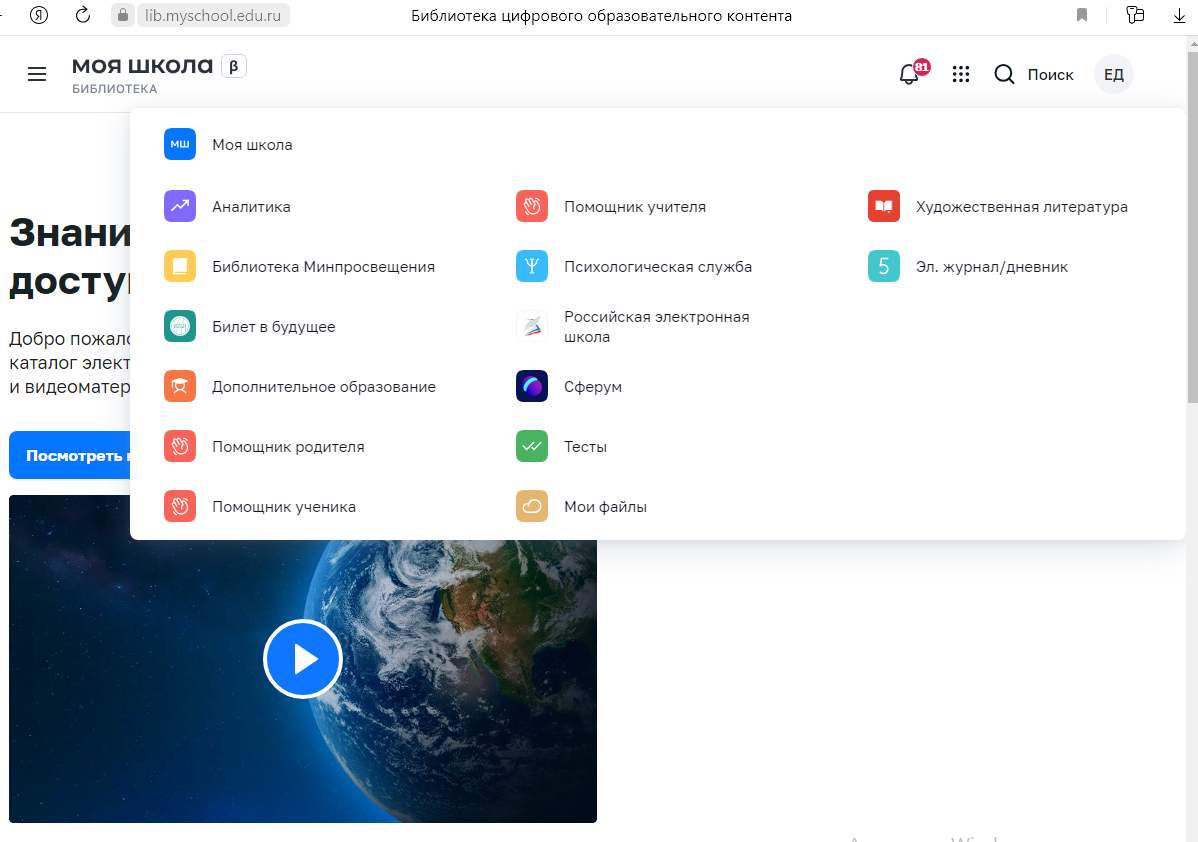 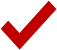 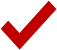 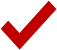 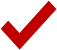 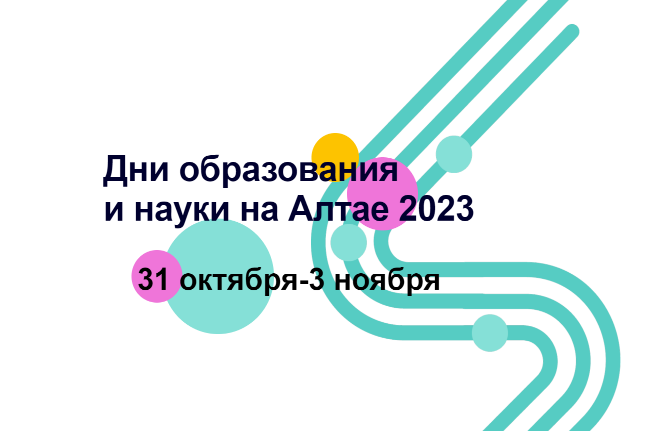 78
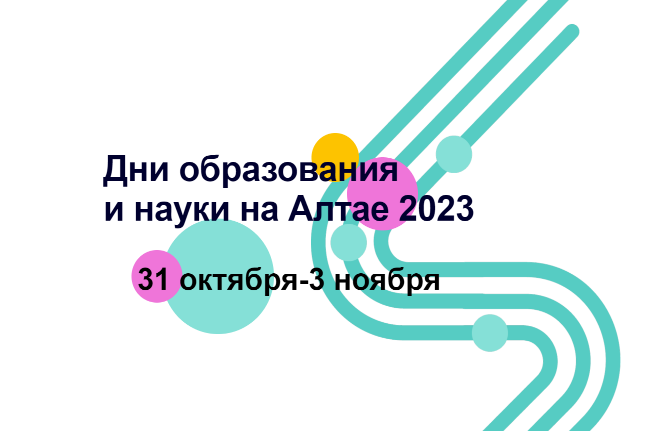 ФГИС «Моя школа»
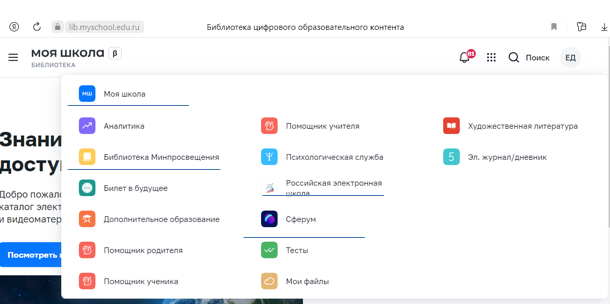 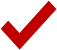 3. Выбери класс, предмет
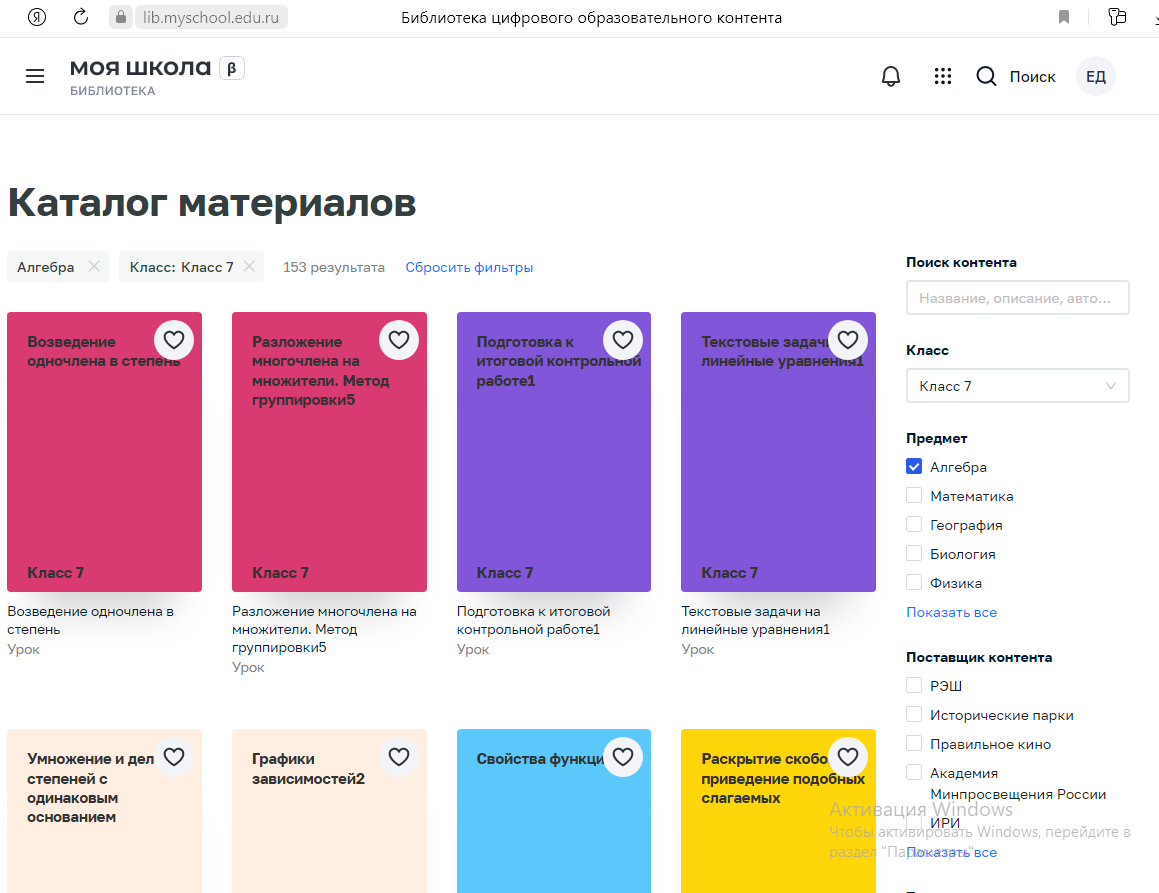 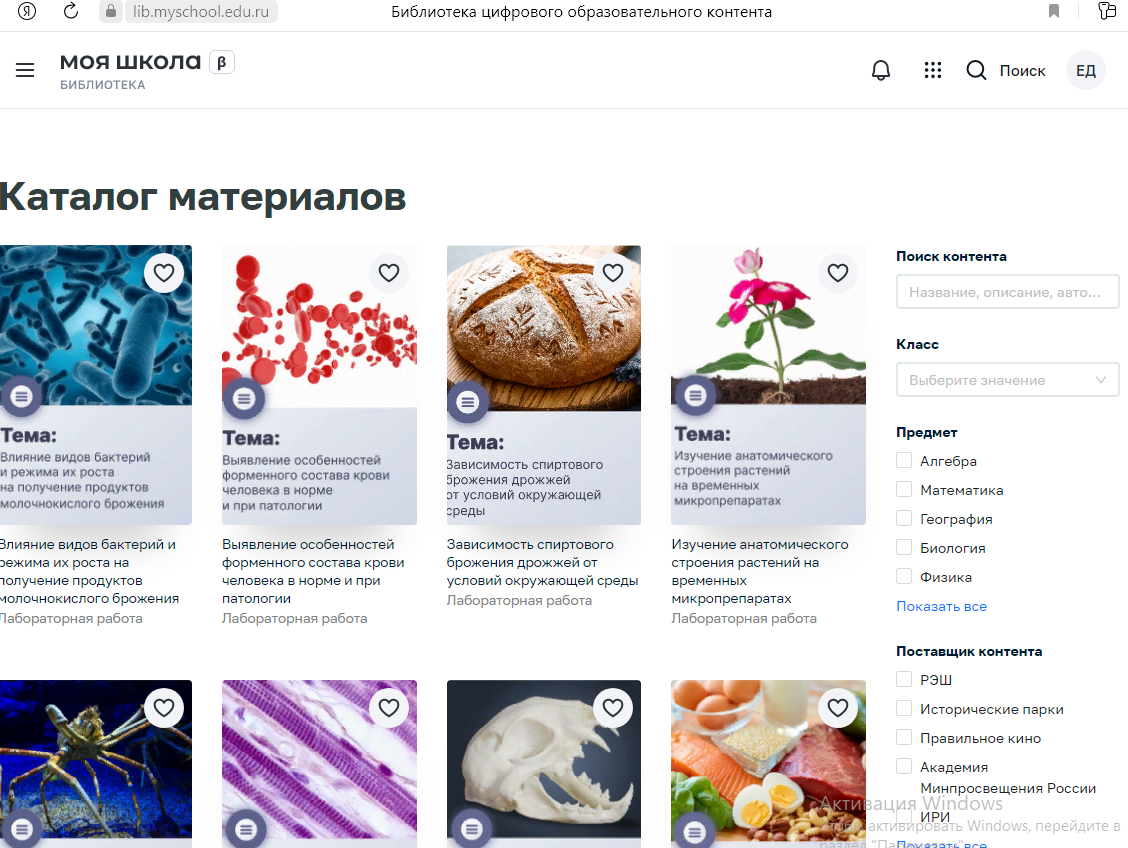 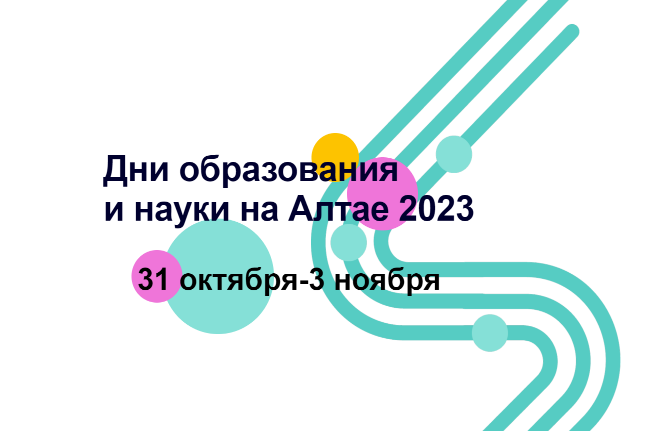 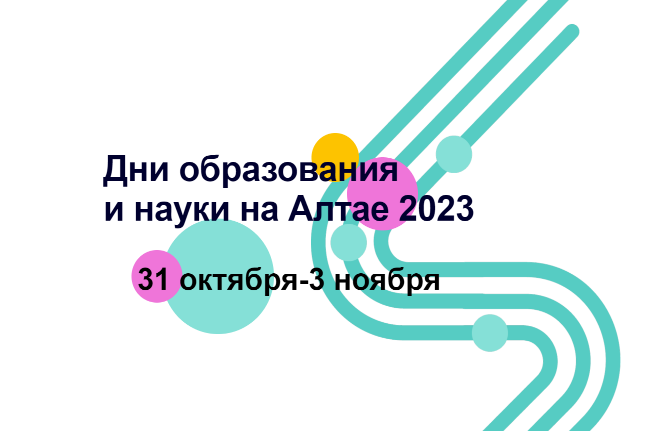 ФГИС «Моя школа»
Для каких классов и учебных курсов предмета “Математика” предложены ЦОР?
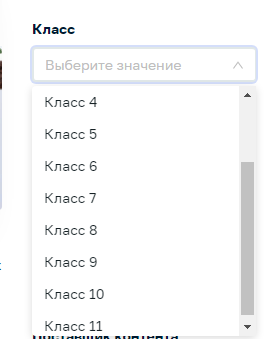 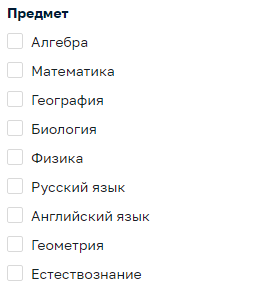 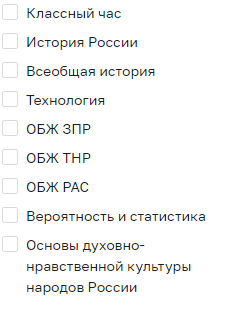 …
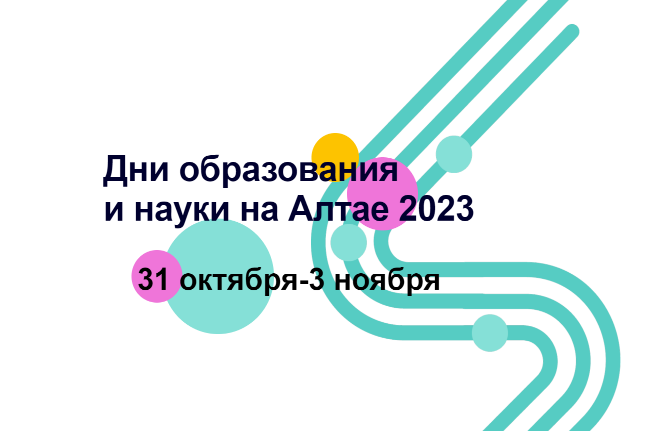